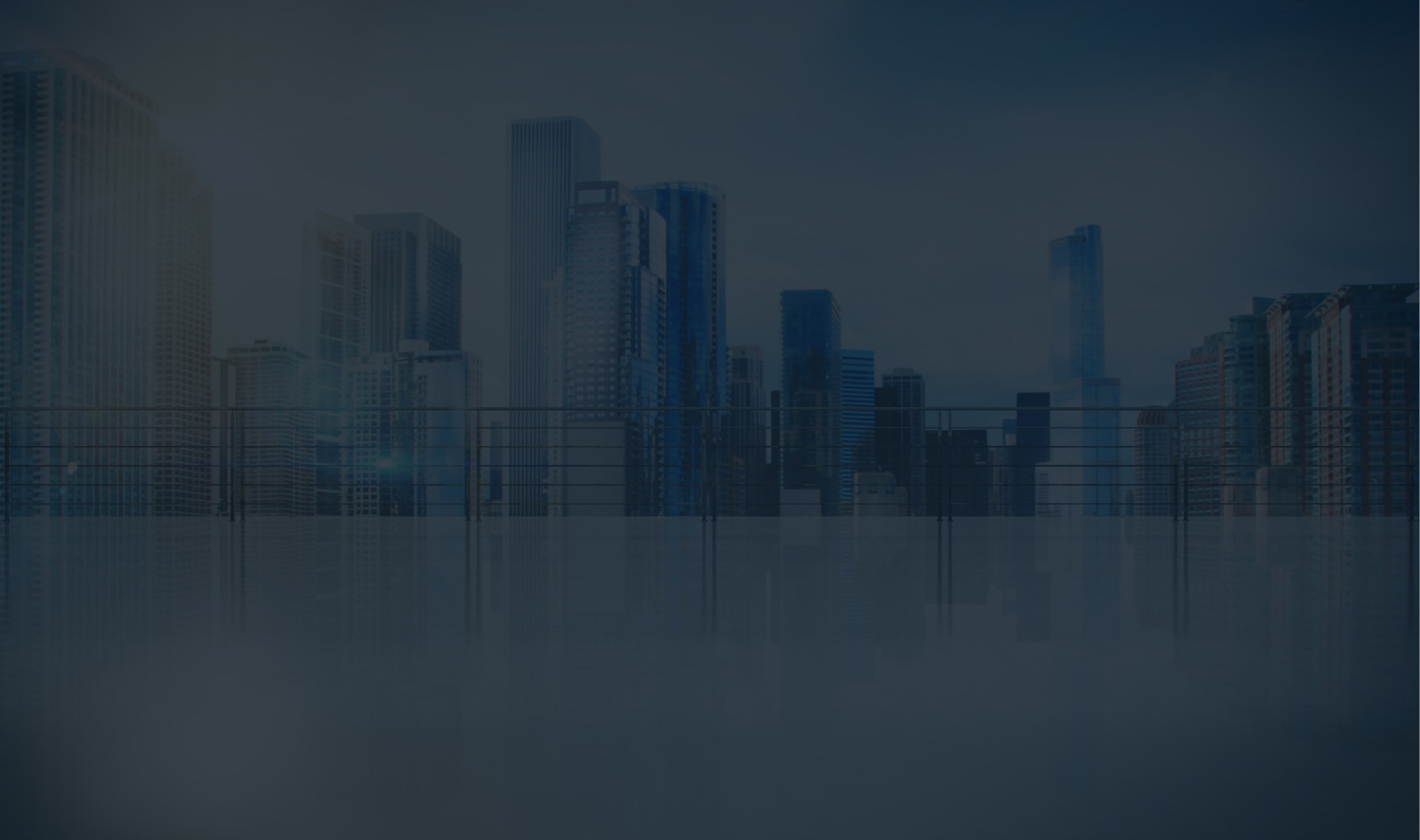 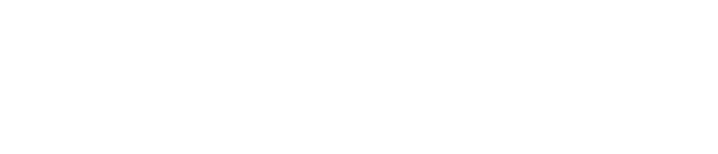 2017.12.04
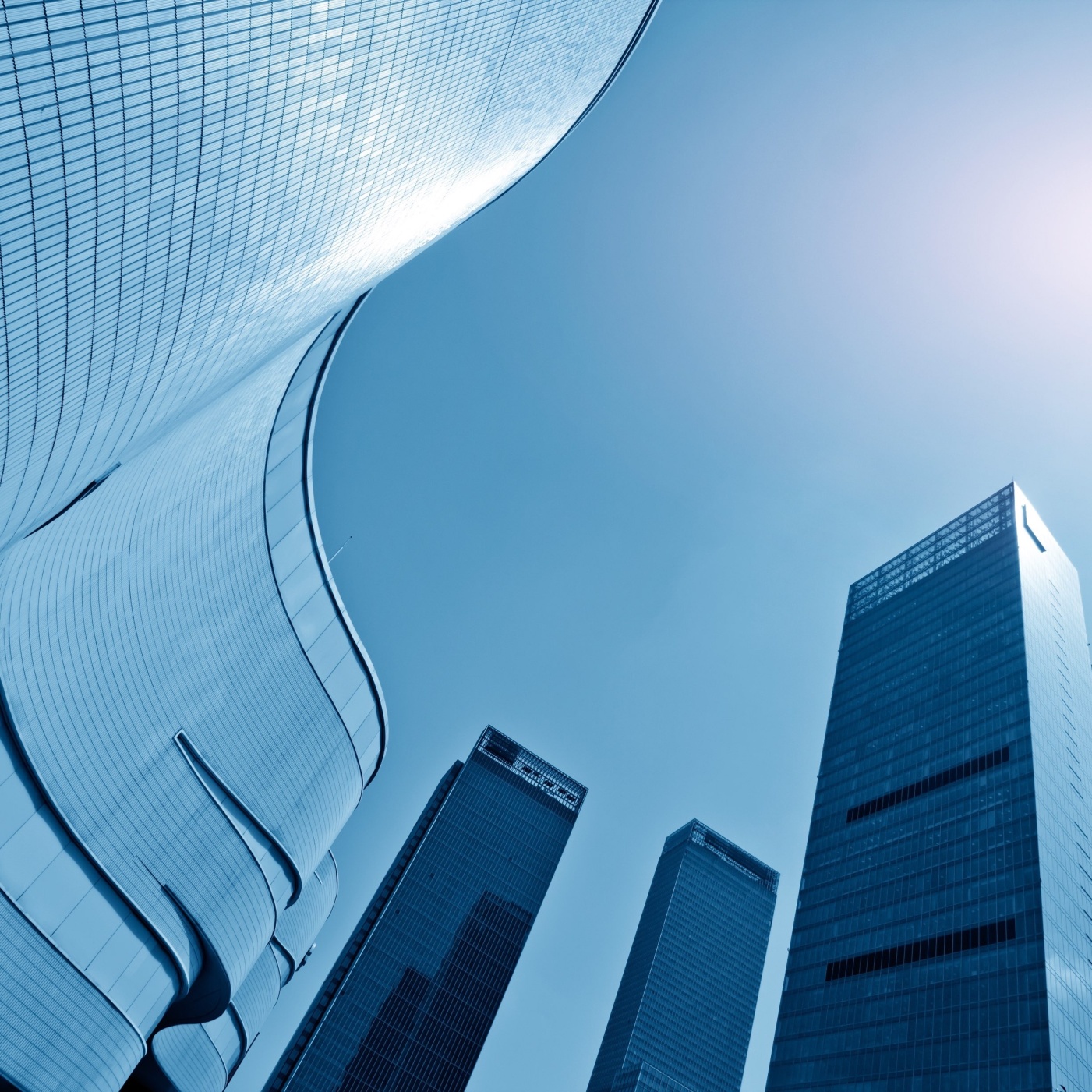 About QNAP
Leading network-attached storage provider
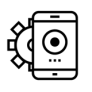 Innovative software development and IoT integration applications
Complete portfolio from development and hardware design to manufacturing
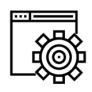 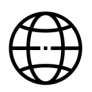 Global market allocation – 20 offices in 14 Countries
Meets market expectations by supplying a complete portfolio of computer-based applications to apply in different fields including IoT, private/hybrid/public cloud and more.
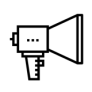 QNAP Sets The Trends
Leader in NAS servers
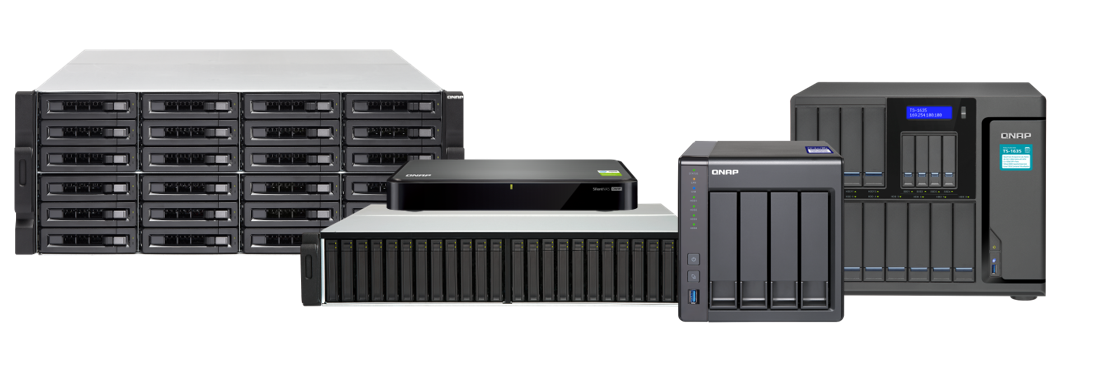 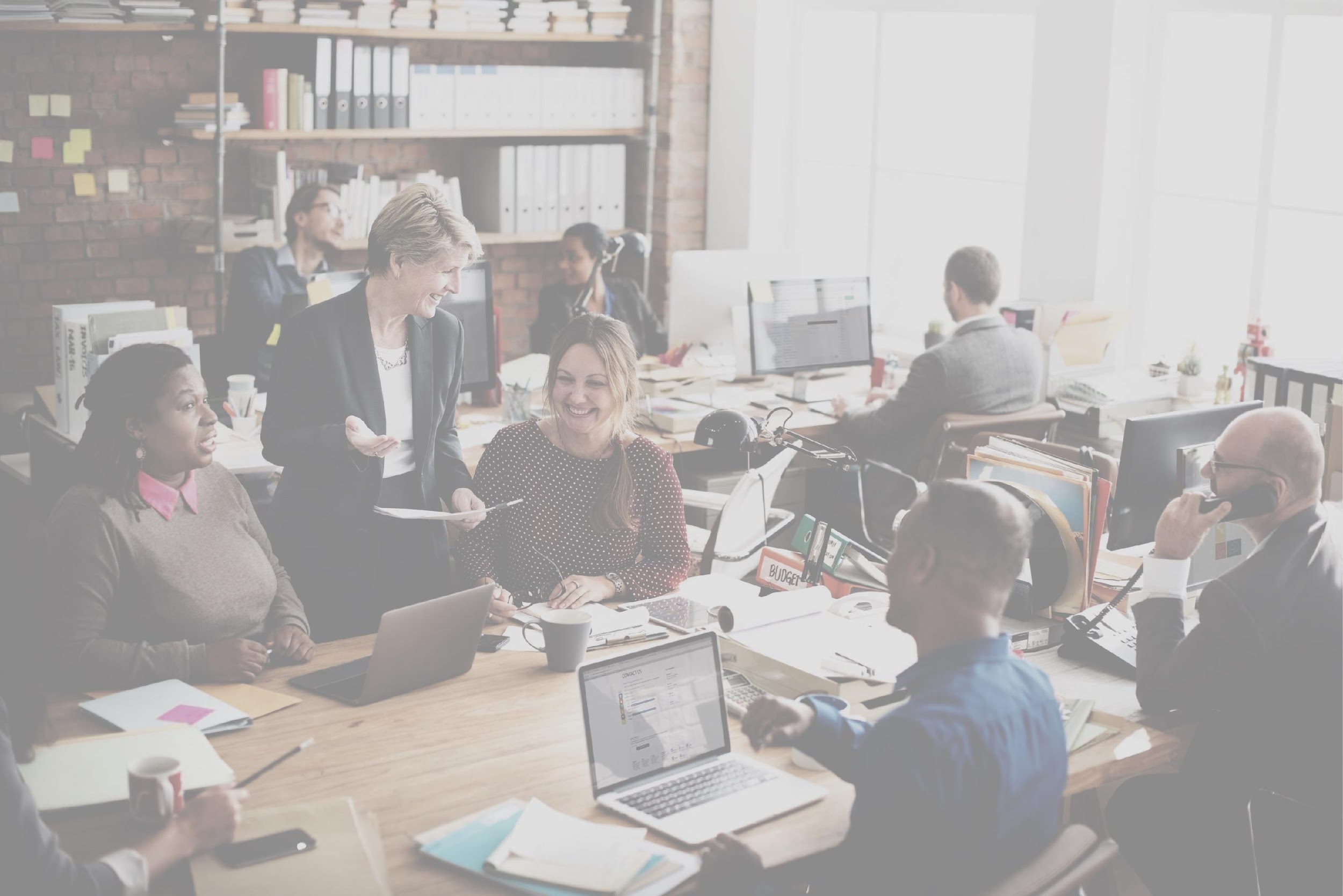 10GbE SFP+ Port
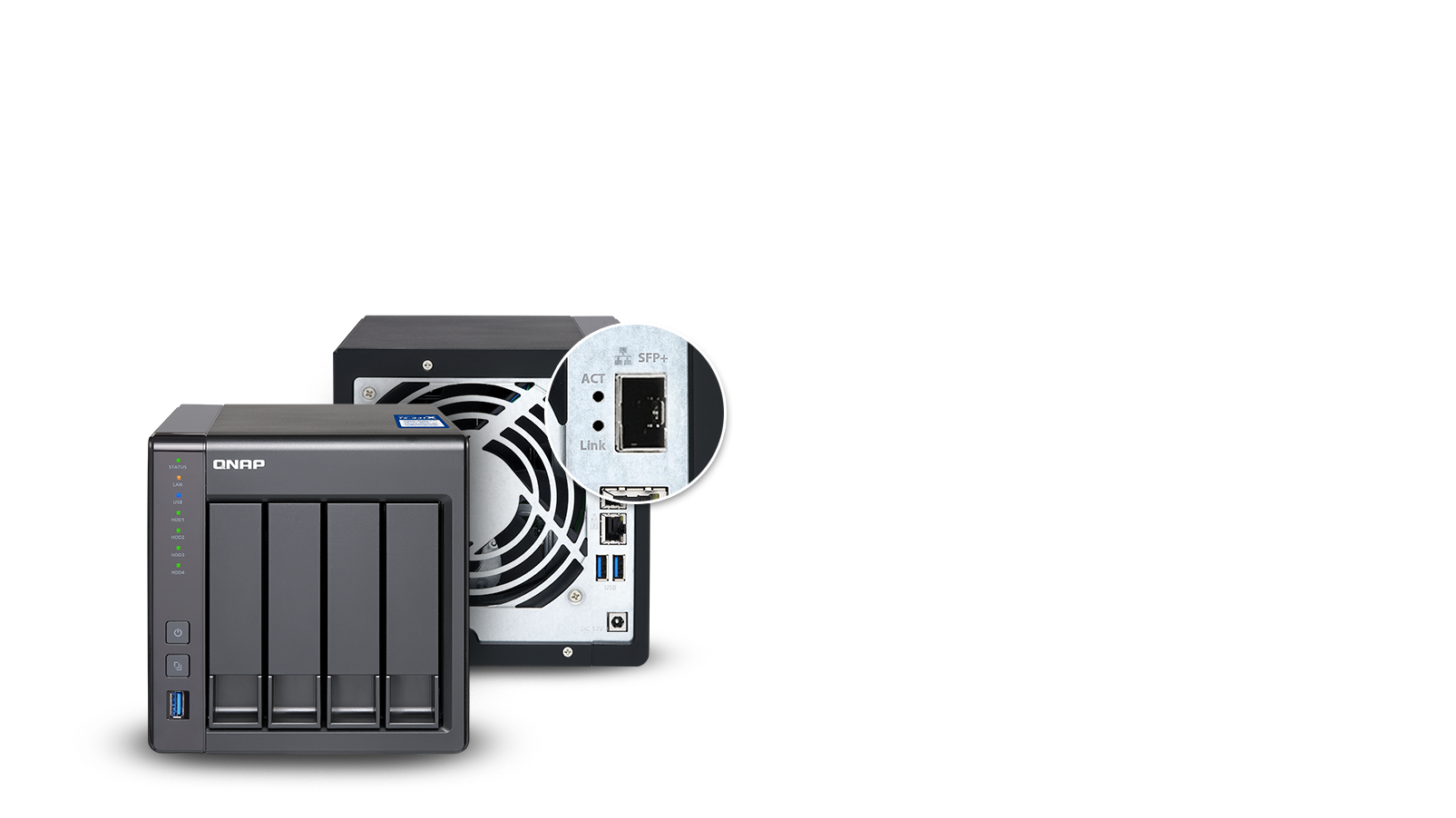 TS-431X
10GbE-ready NAS Expecting 10GbE as a standard
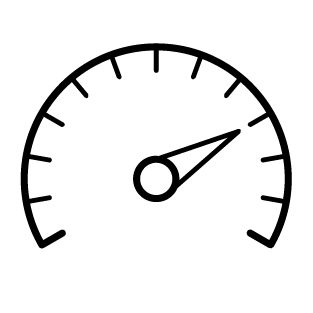 QNAP offers powerful, affordable high-speed 10GbE-ready NAS suited for all organizations - from huge enterprises to small offices - that require high bandwidth to tackle IT inefficiencies.
[Speaker Notes: Original:
Expecting 10GbE as a standard]
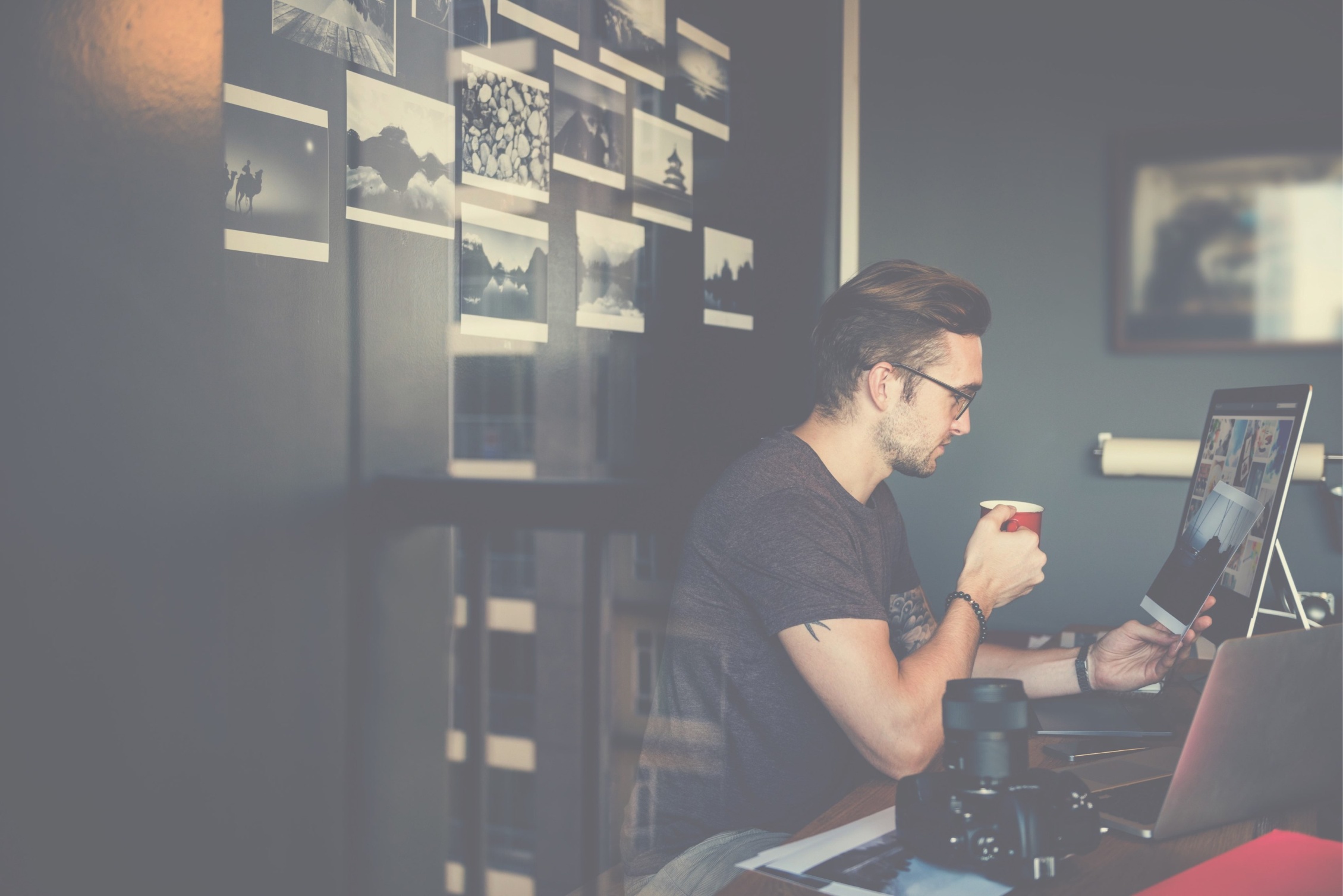 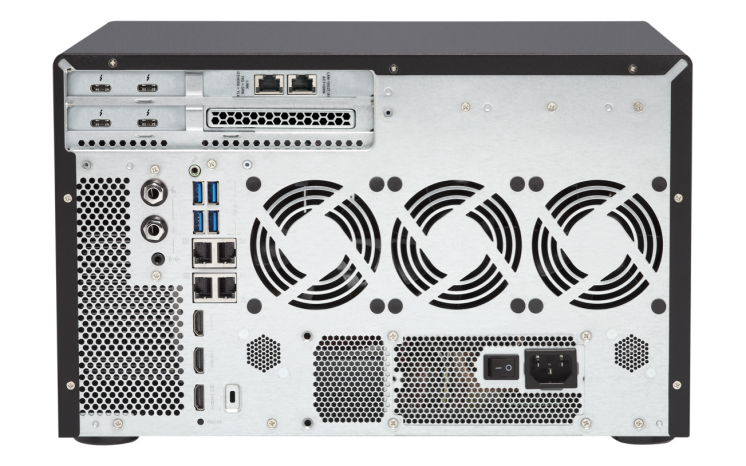 TVS-1282T3
Thunderbolt 3 Port
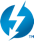 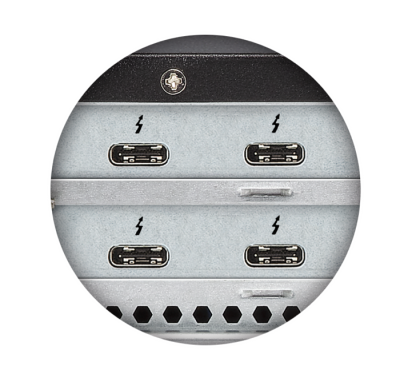 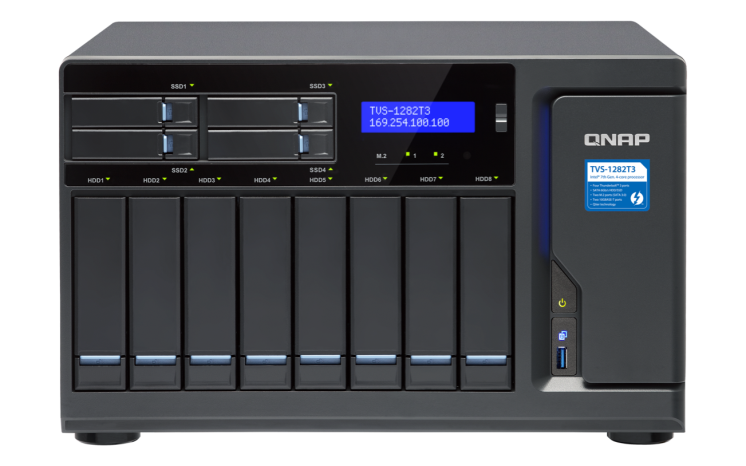 Thunderbolt™ NAS Boost creative media collaboration
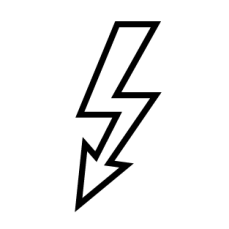 QNAP Thunderbolt NAS solutions features ultra-high transfer speeds with expandable data storage, boosting productivity with 4K workflows and collaborative video editing for Thunderbolt-equipped Mac & Windows users.
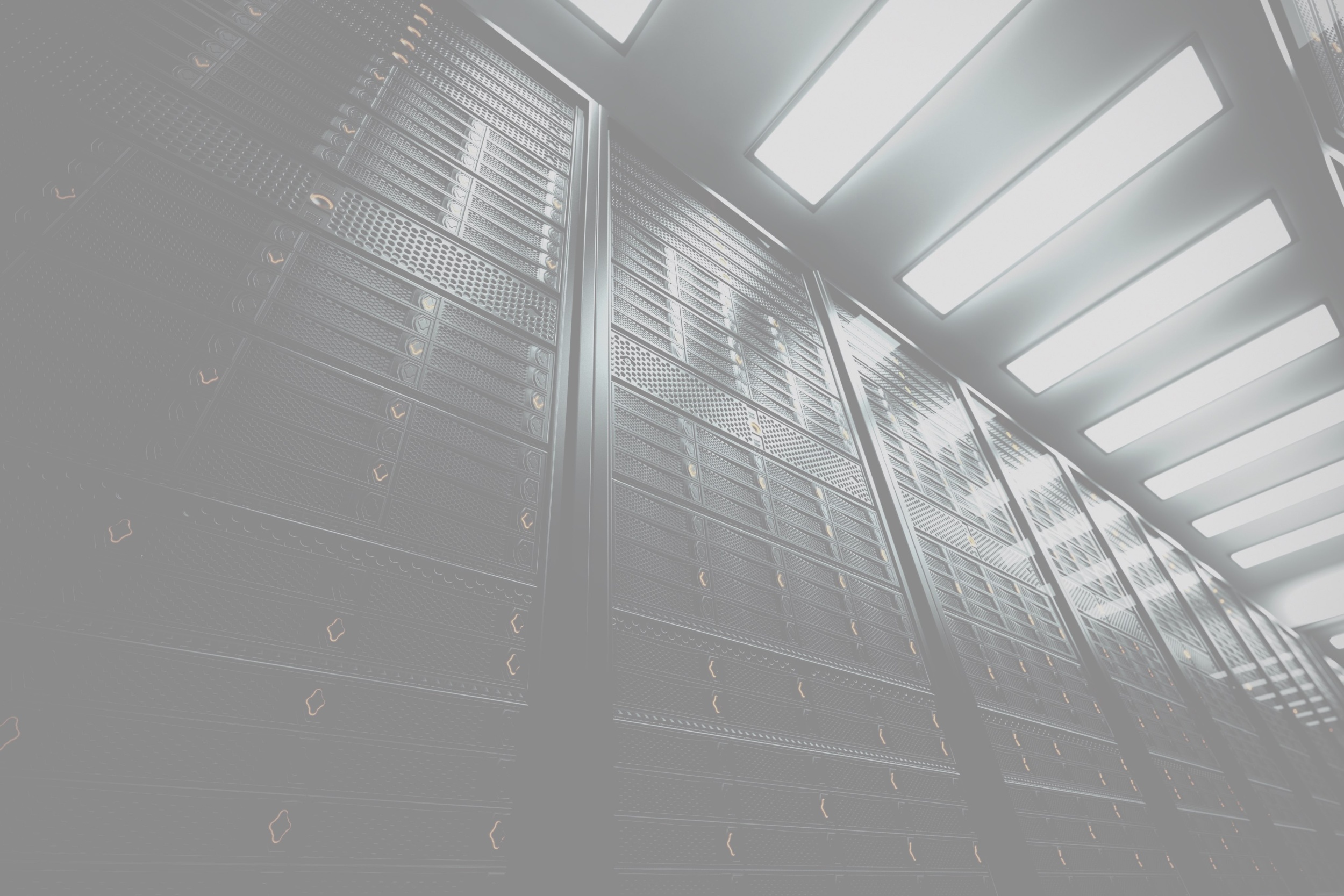 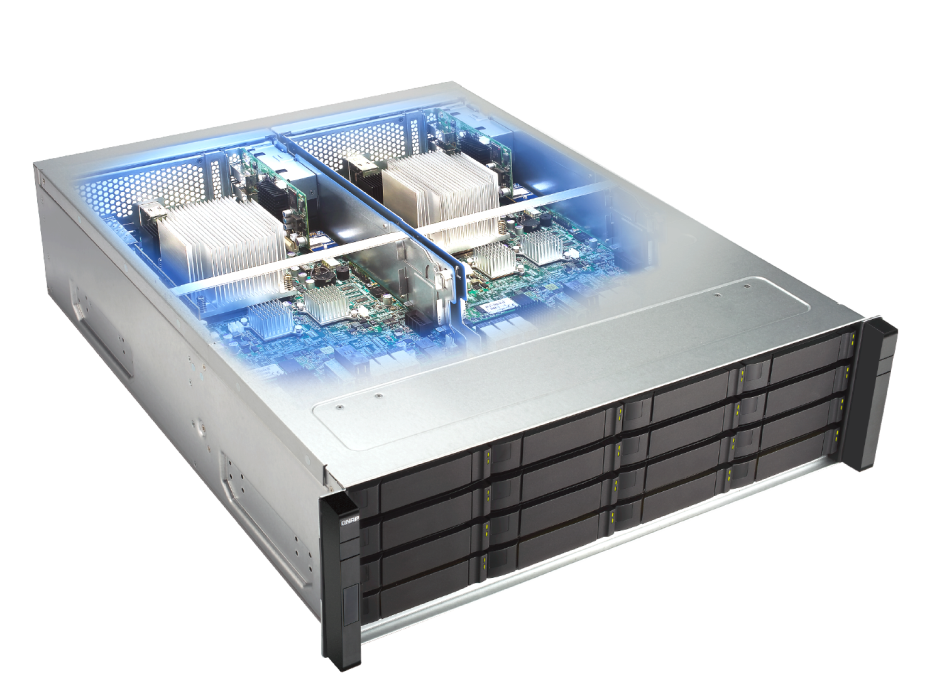 Dual-controllers
ES1640dc v2
ZFS
High Availability Dual-controllers for near-zero downtime
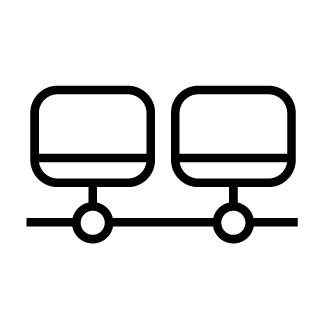 Designed for mission-critical IT tasks, the Enterprise ZFS NAS excels in providing High Availability solutions for file servers, virtualization servers, virtual desktops, online video streaming, snapshots and remote recovery.
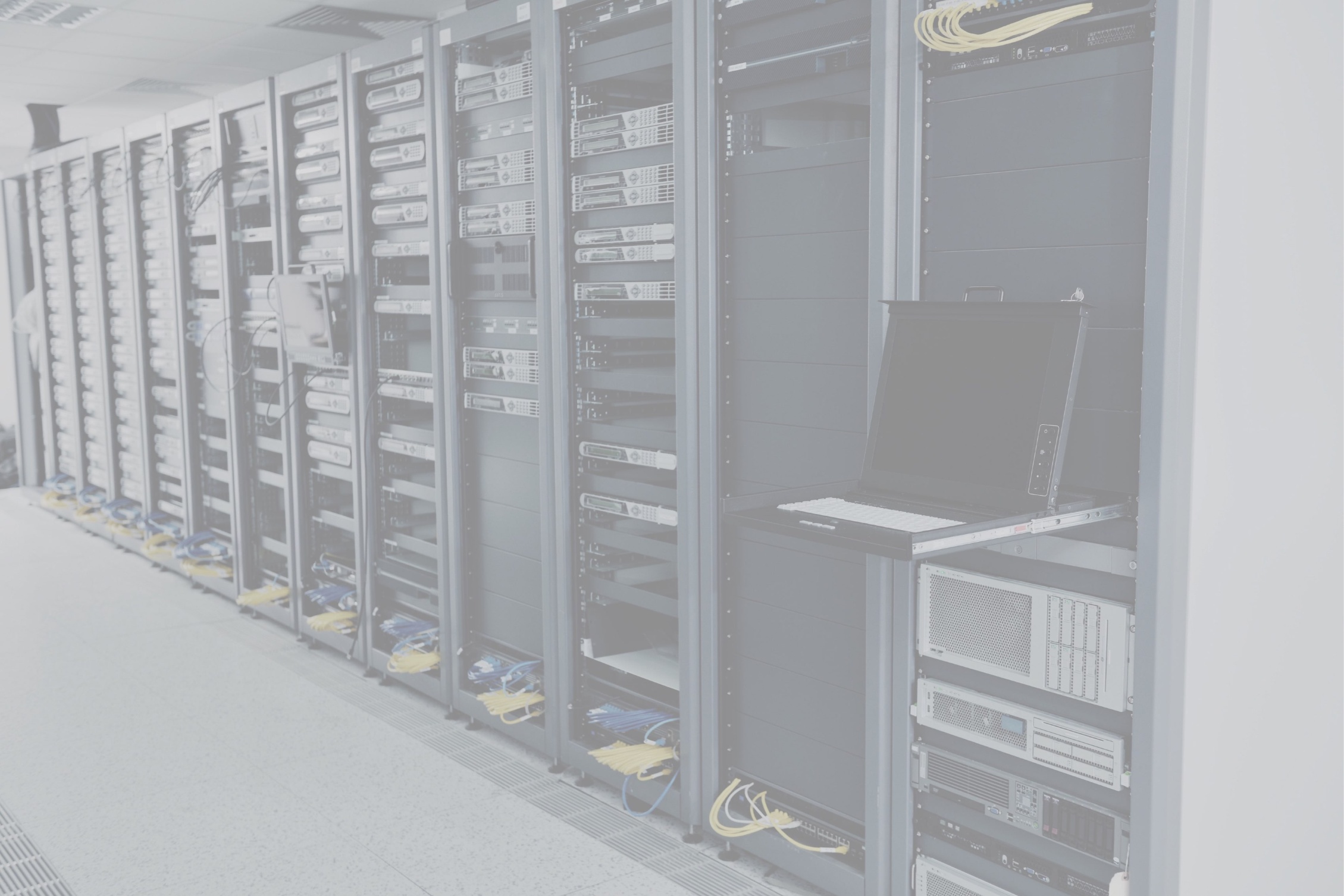 TDS-16489U
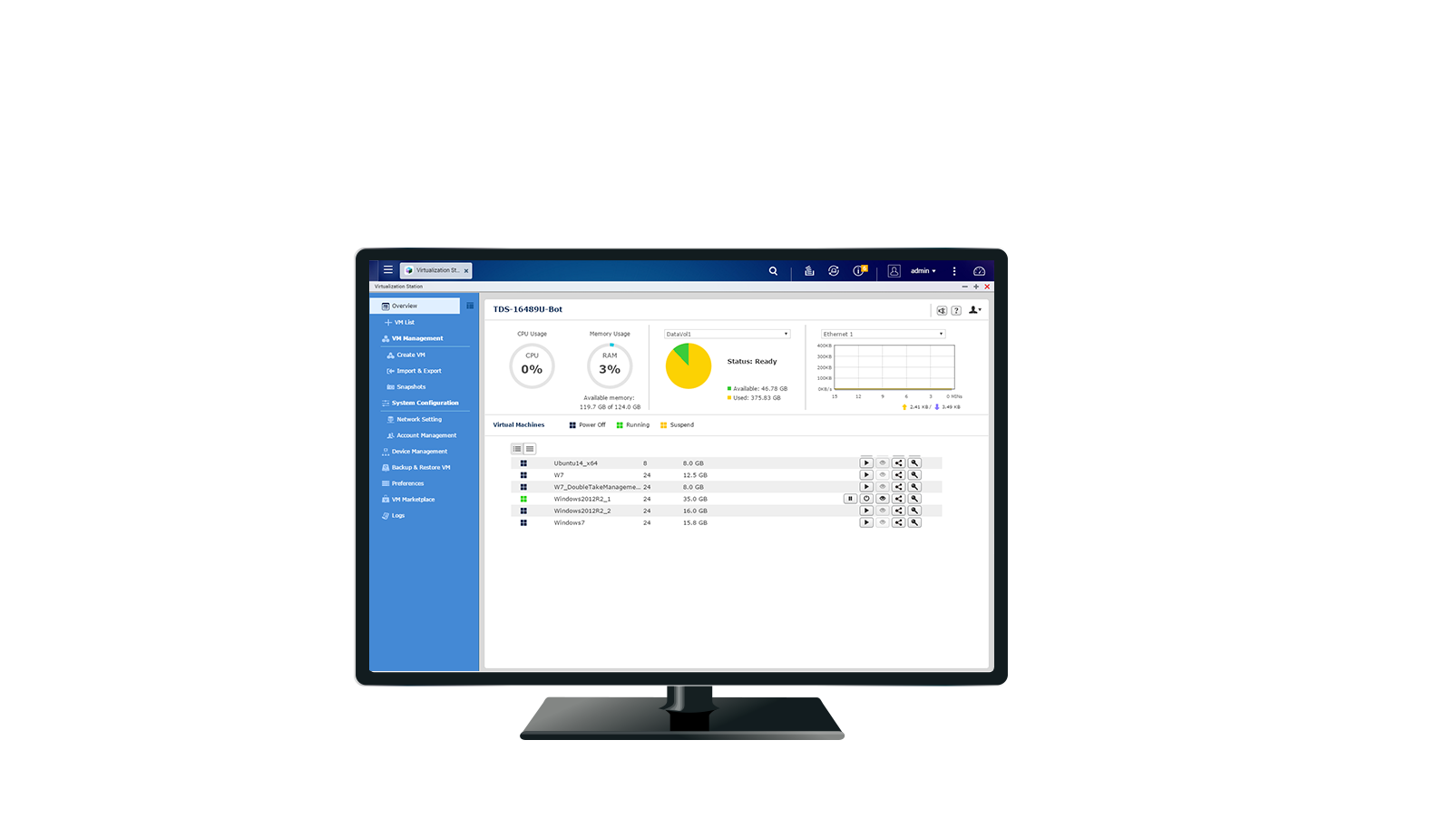 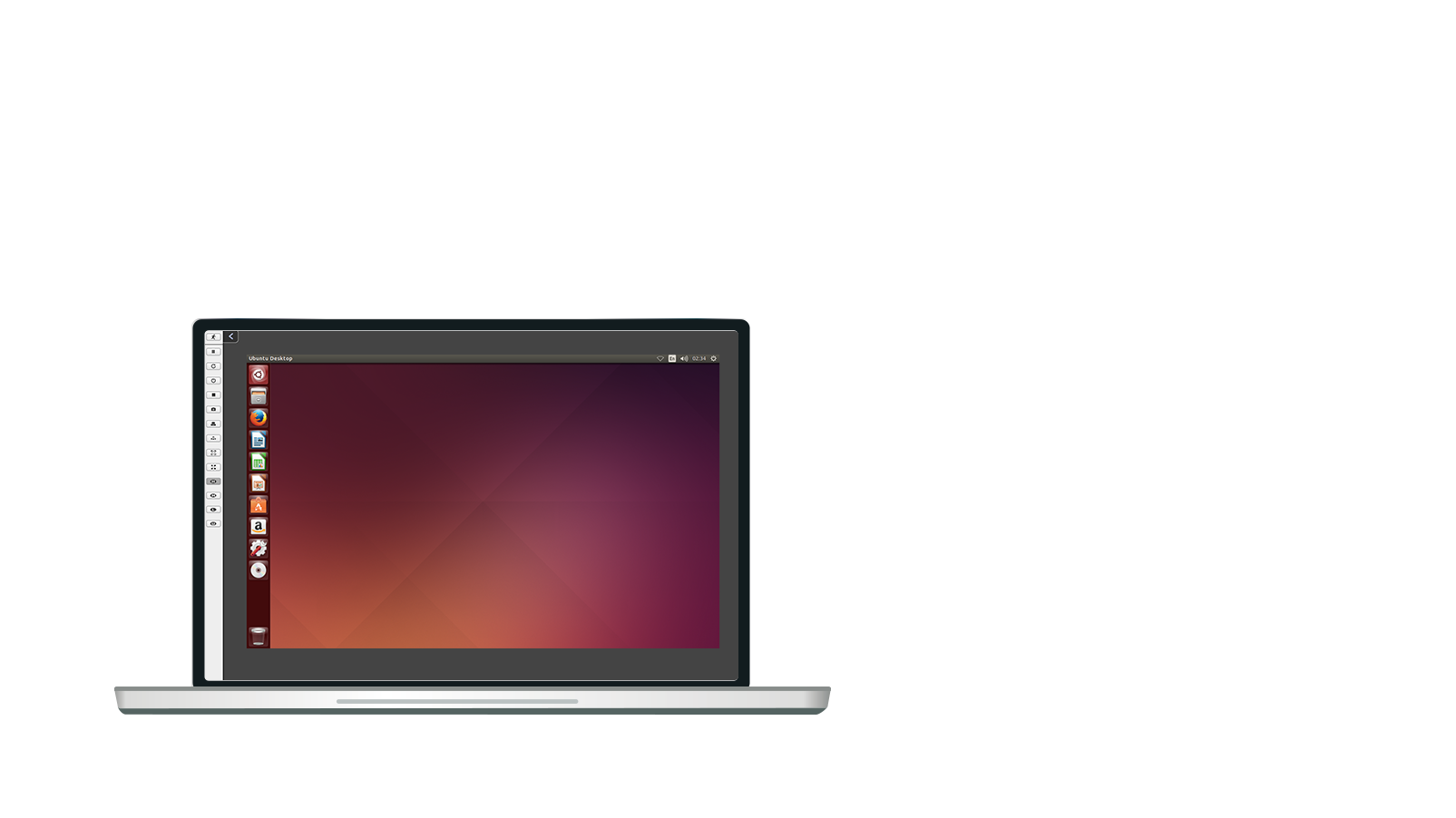 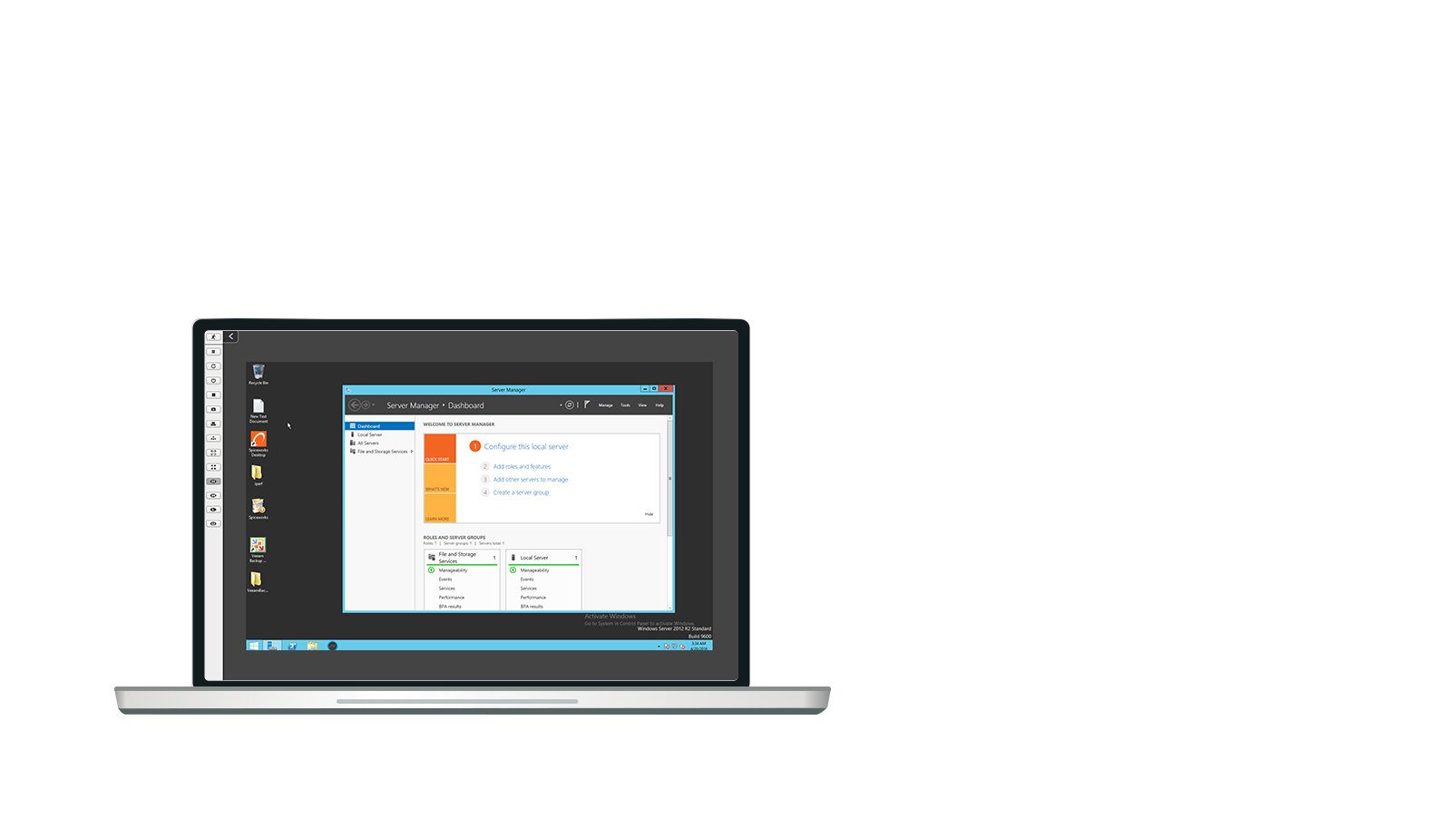 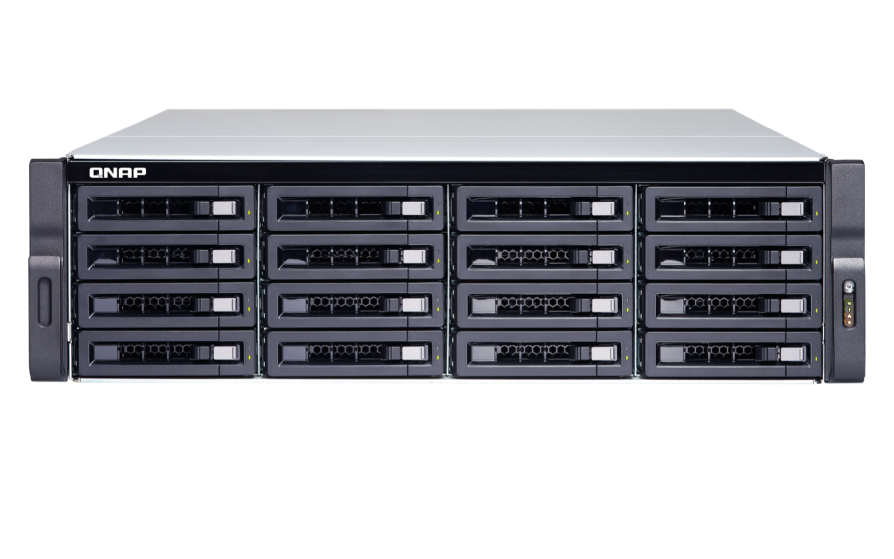 Virtualization Storage for virtualized environments, VMs and containers
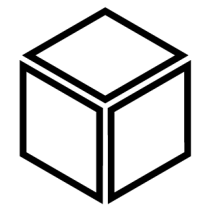 QNAP NAS provides high-performance, reliable and affordable storage solutions for VMware® vSphere™, Microsoft® Hyper-V®, and Citrix® XenServer™. It is also a server to host virtual machines (with Virtualization Station) and containerized apps (with Container Station) for greater usage potential.
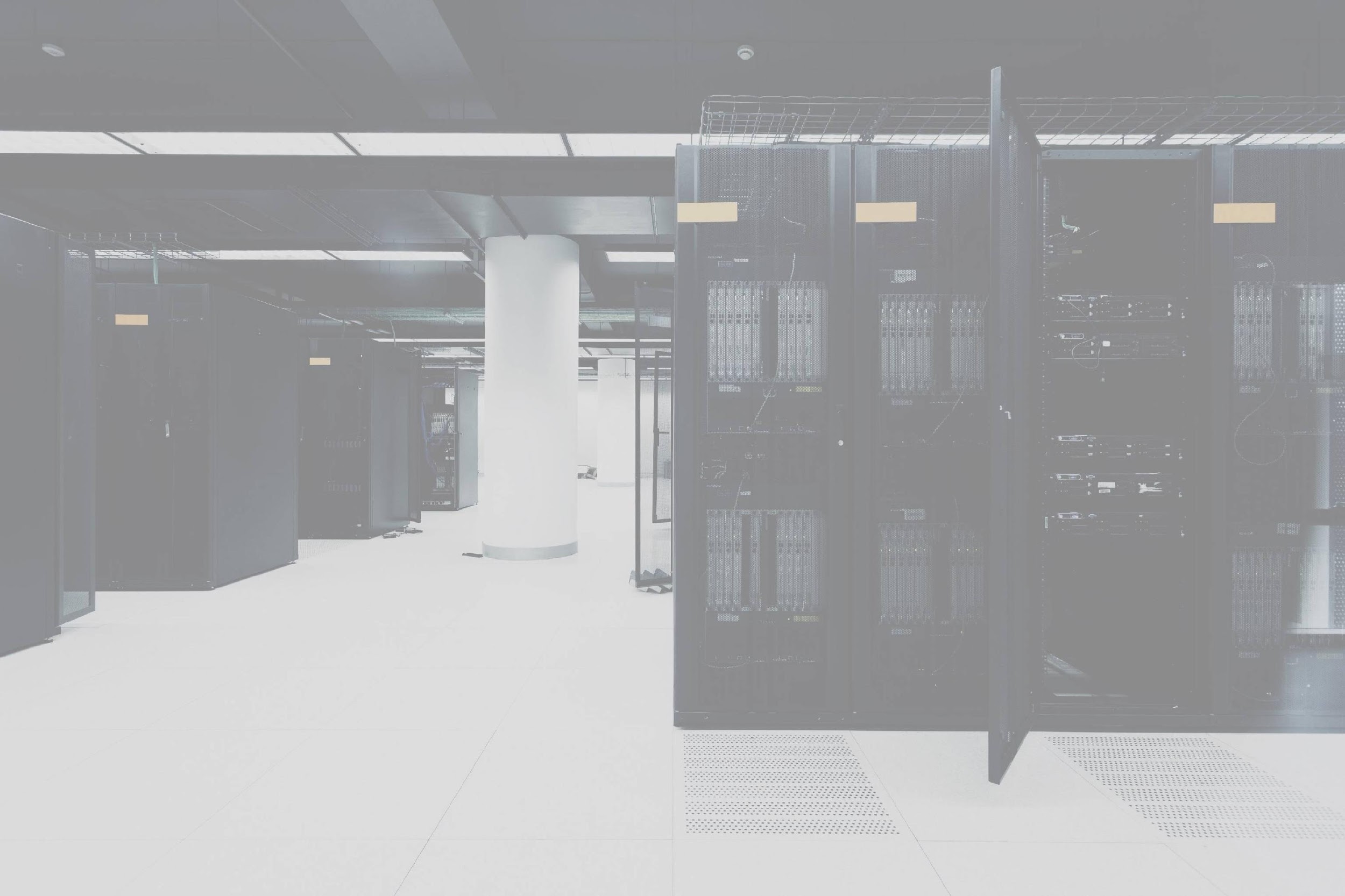 Before
After
TES-3085U
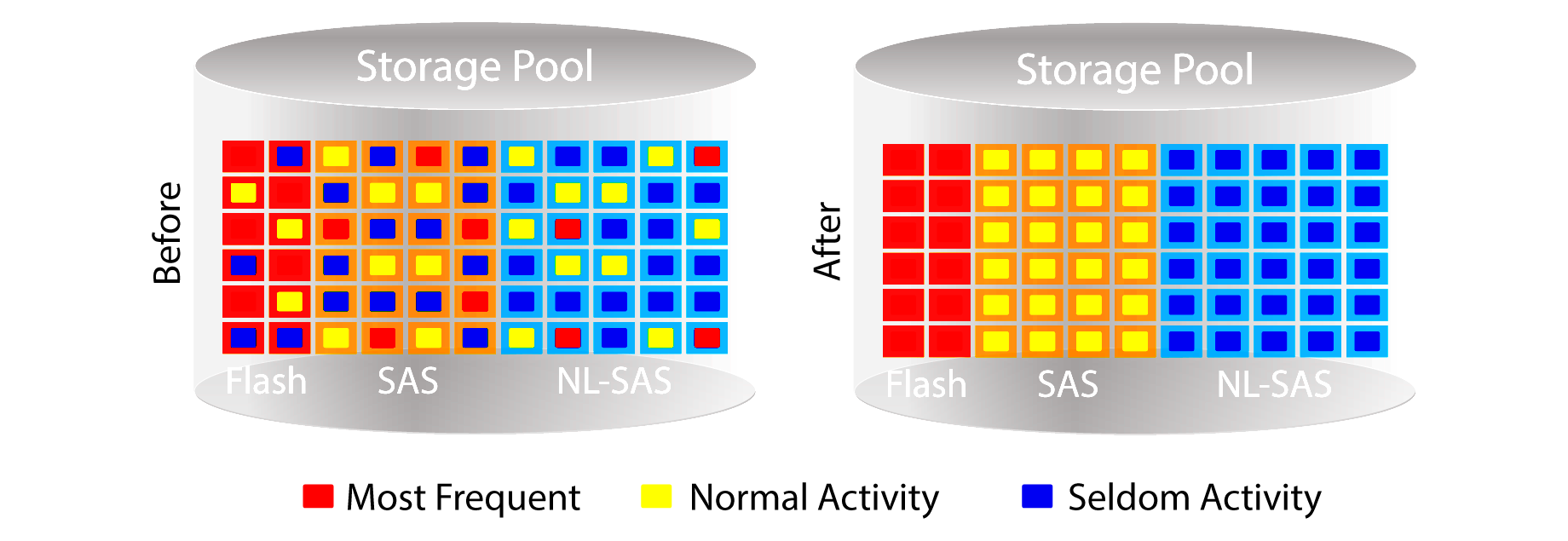 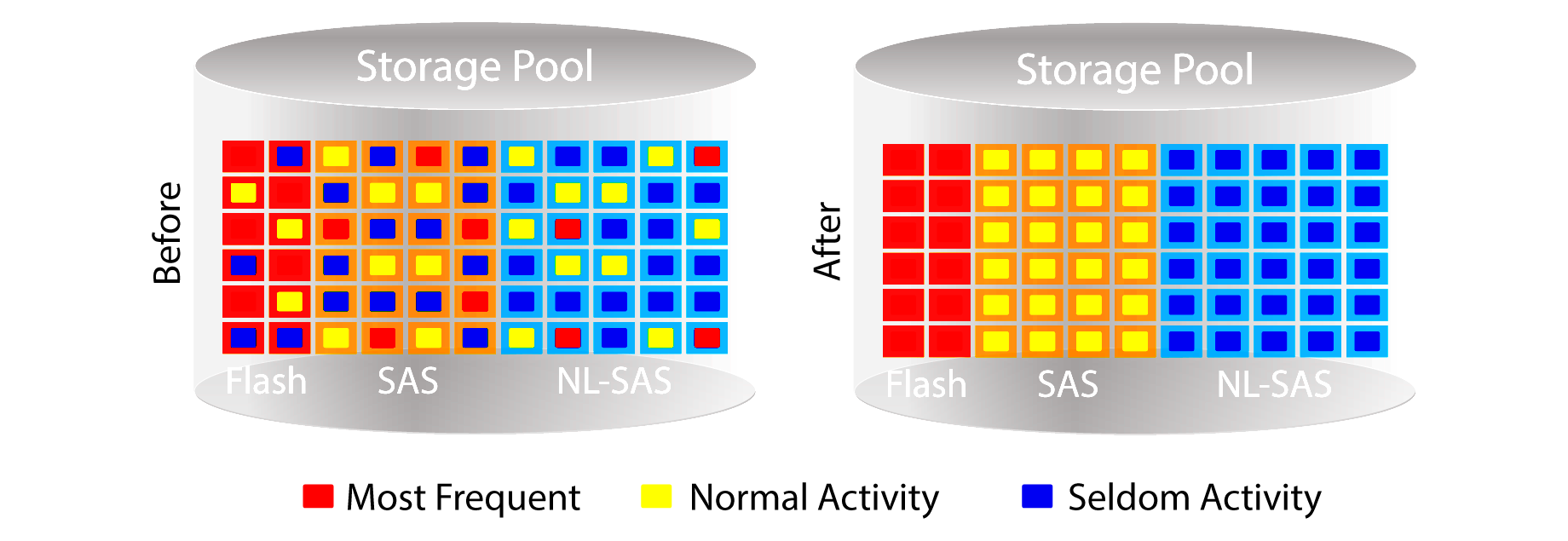 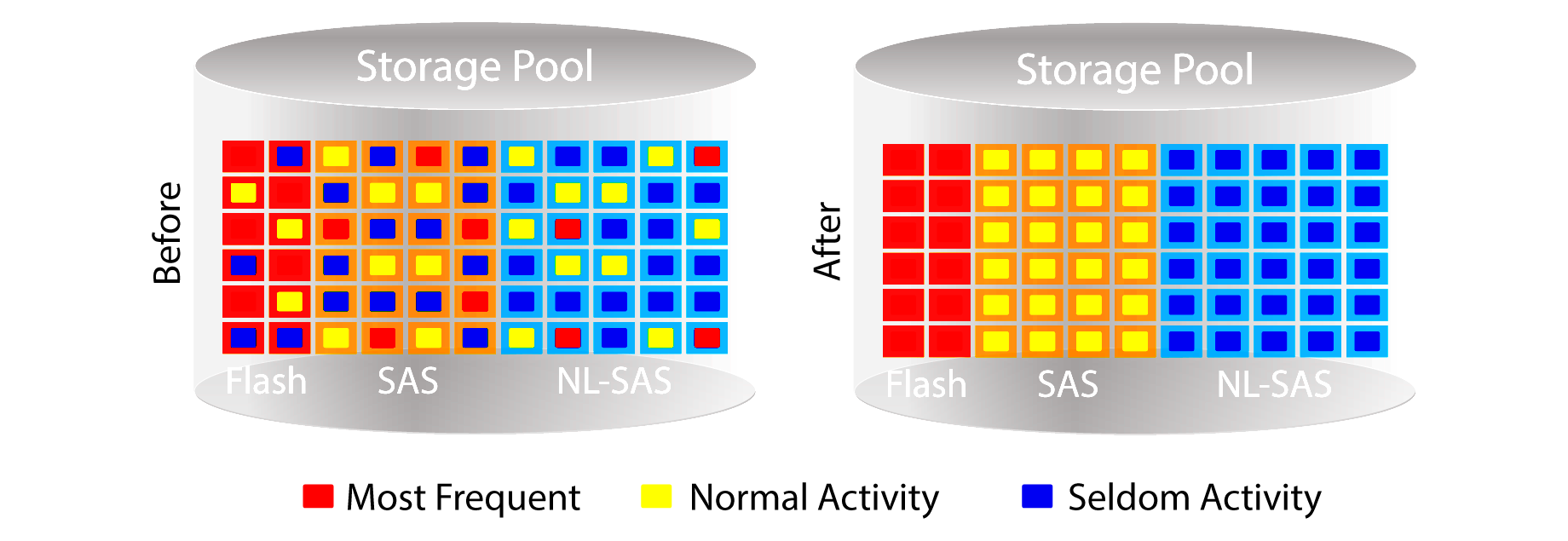 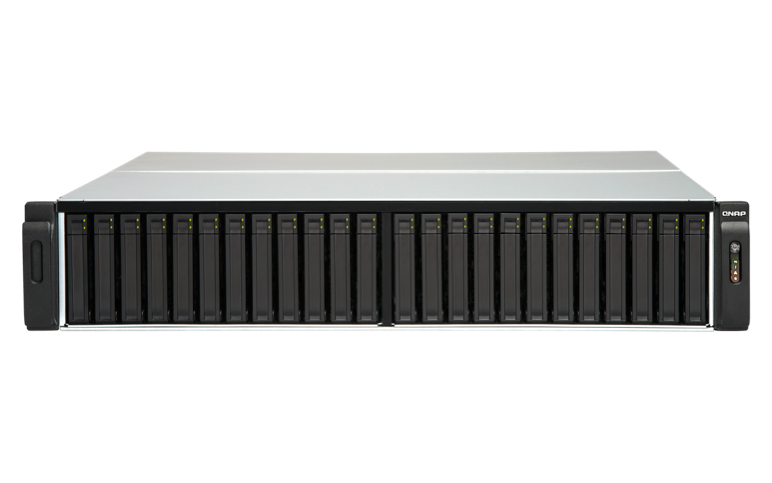 Qtier™ Optimization Enabling 24/7 optimized storage efficiency
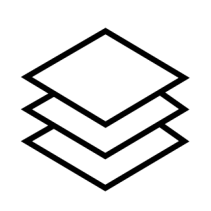 Qtier Technology empowers QNAP NAS with Auto Tiering that helps continuously optimize storage efficiency across SSD, SAS, and SATA drives for around-the-clock acceleration.
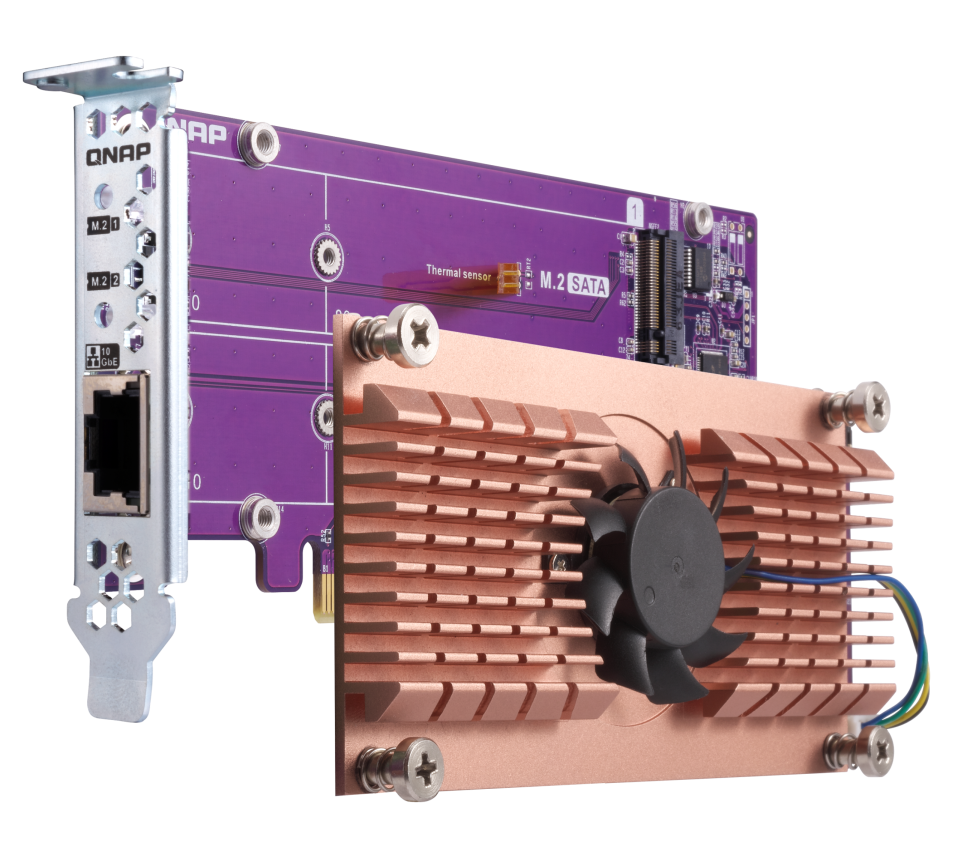 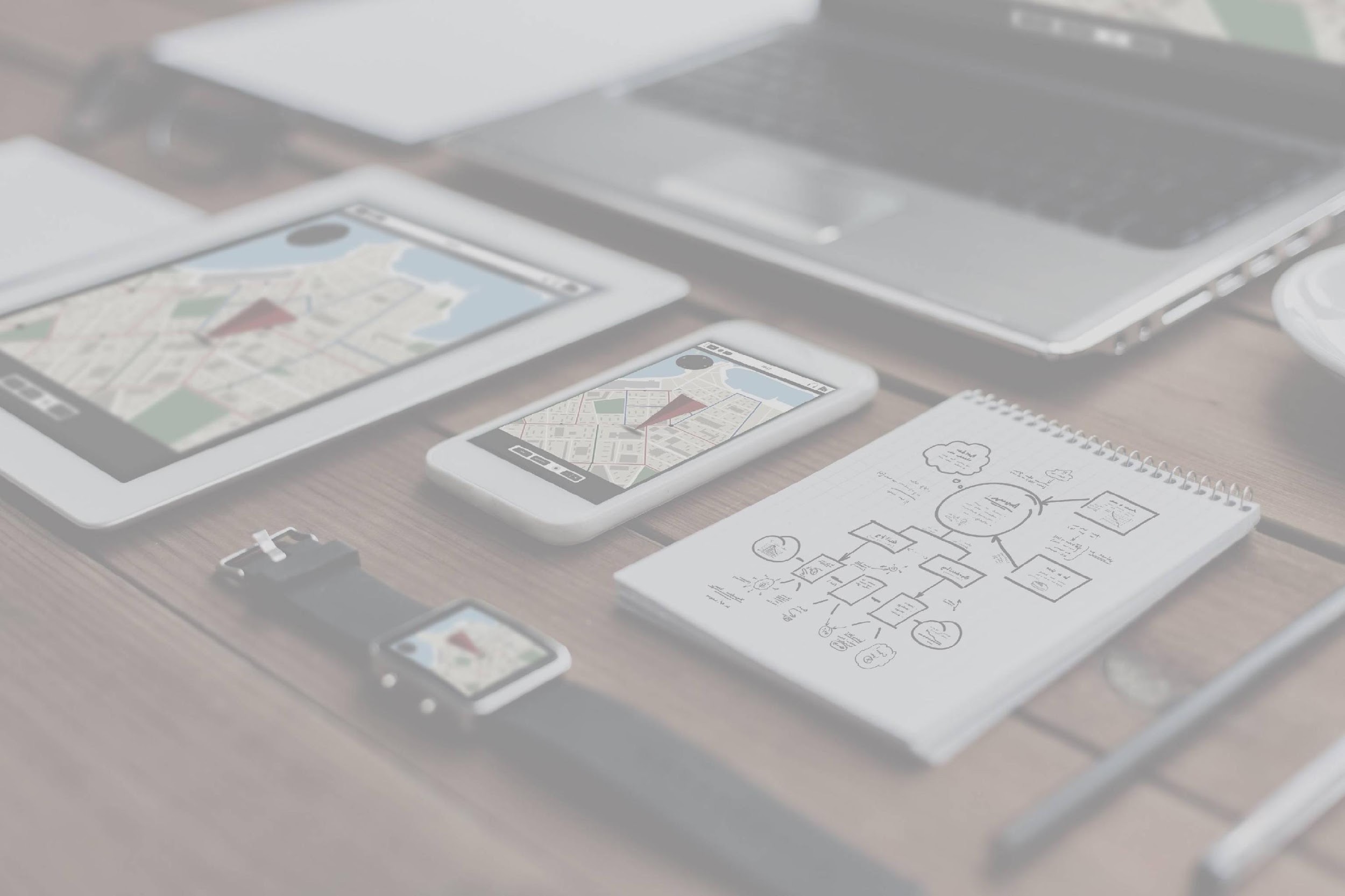 QM2 expansion card to QNAP
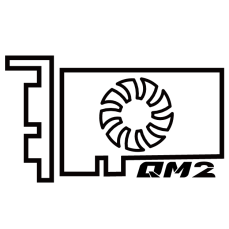 The QM2 series PCIe cards add support for M.2 SSDs and 10GbE RJ45 connectivity (optional) to a QNAP NAS. Combining SSD and 10GbE connectivity into one solution, the QM2 helps improve overall NAS performance while providing an affordable upgrade path for adopting 10GbE networks.
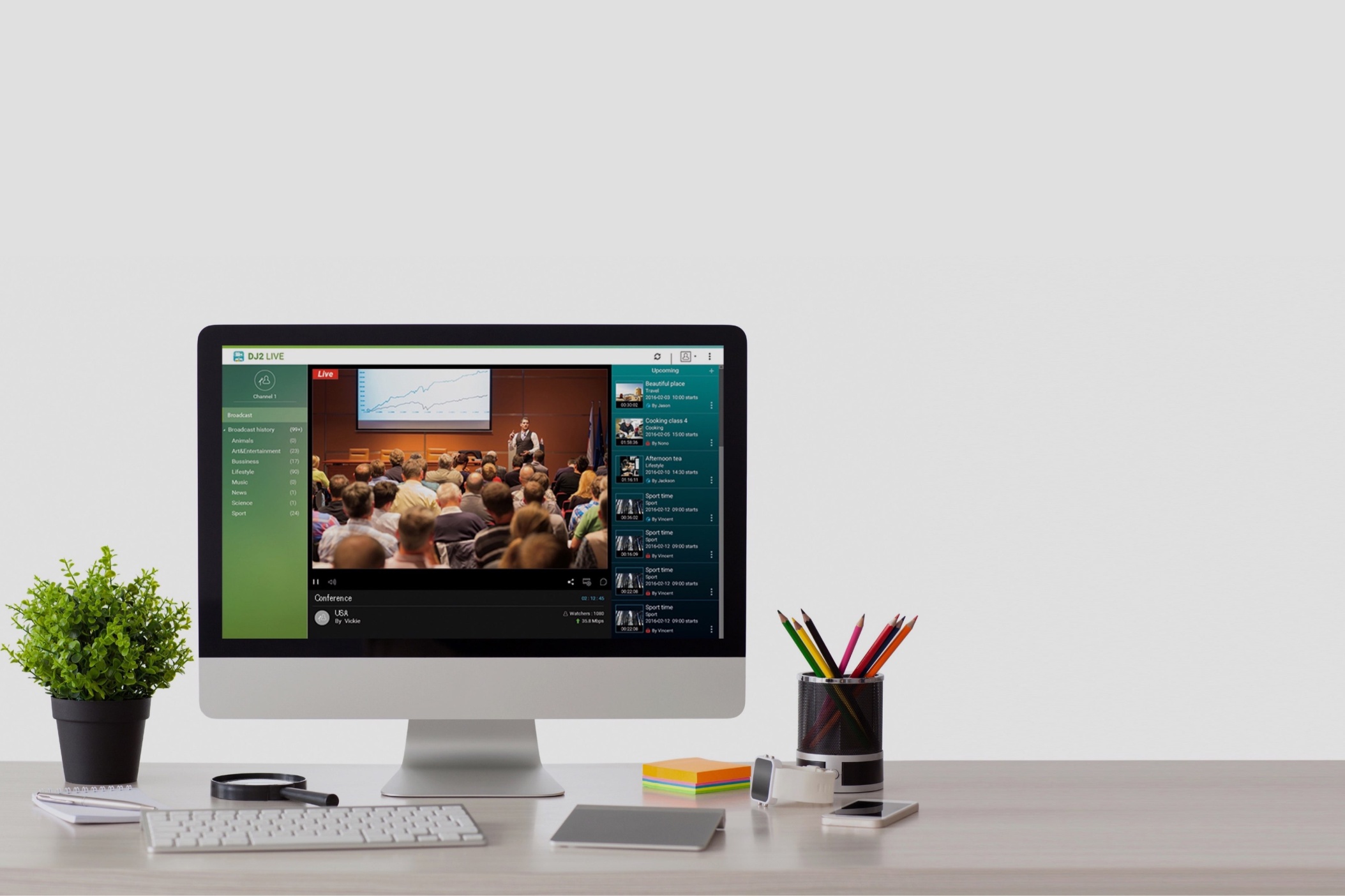 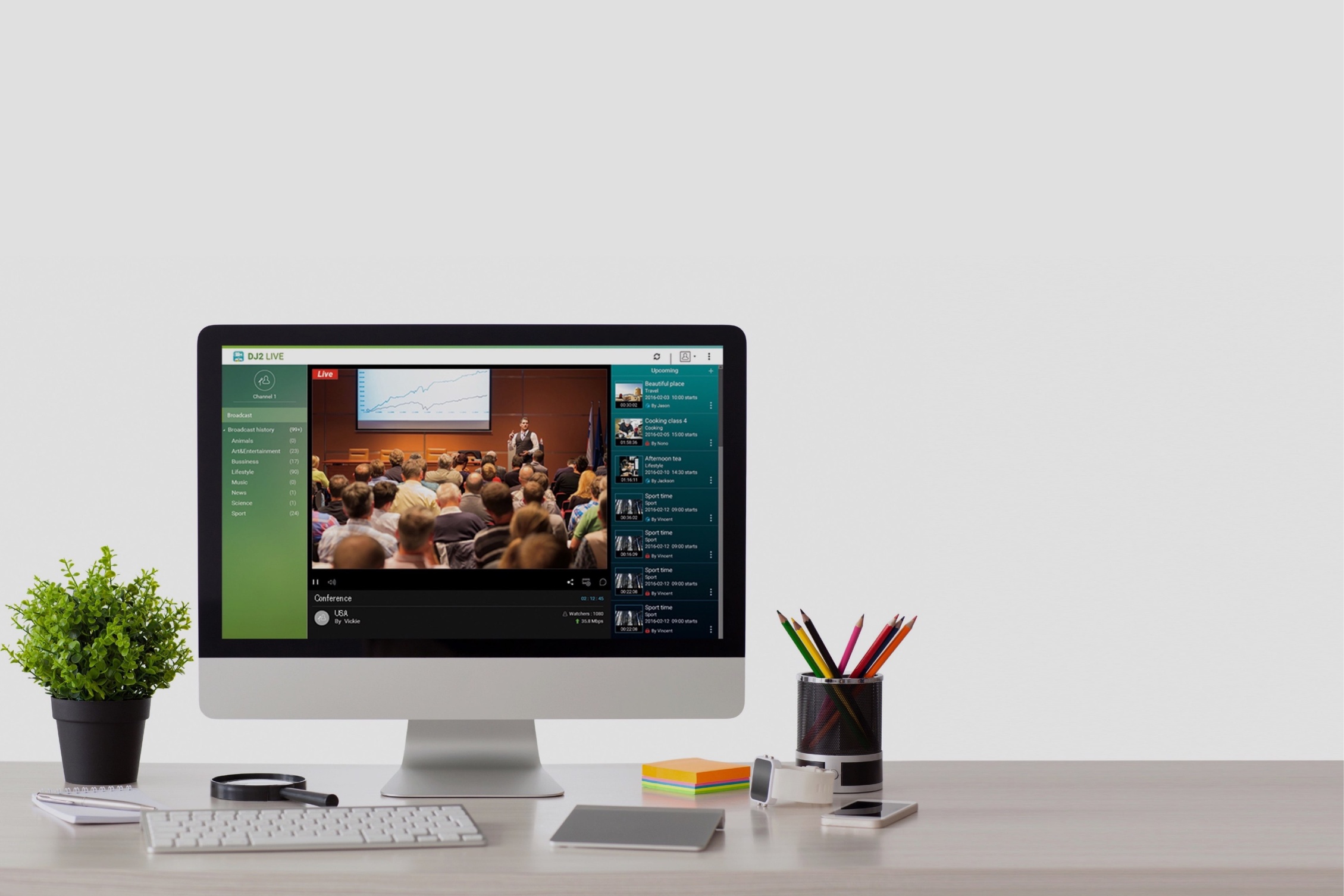 TVS-882
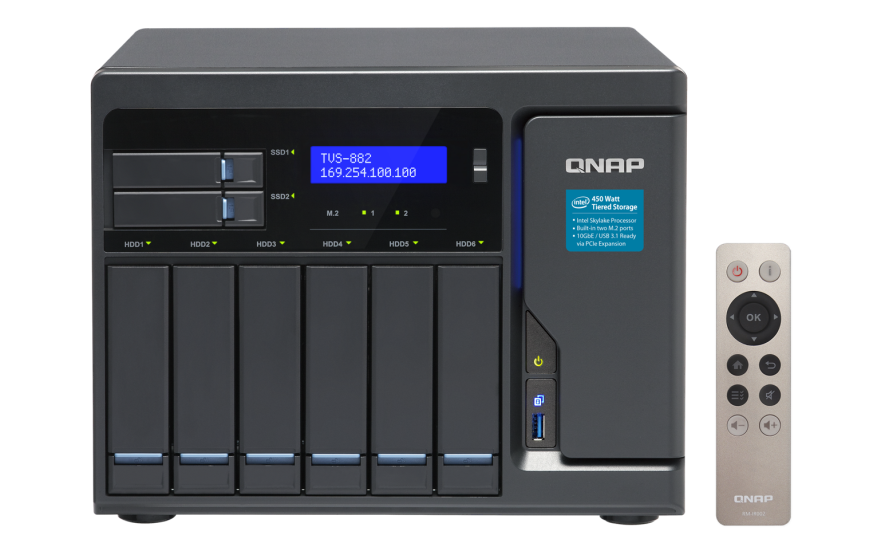 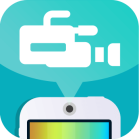 4K live-stream broadcasts Embracing live-streaming trends
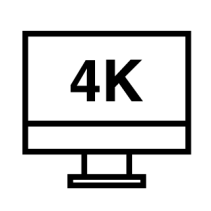 DJ2 Live is an exclusive live broadcasting platform based on a private cloud that supports up to 4K video live-stream broadcasts and stores all the videos on the private, secure, high-capacity QNAP NAS.
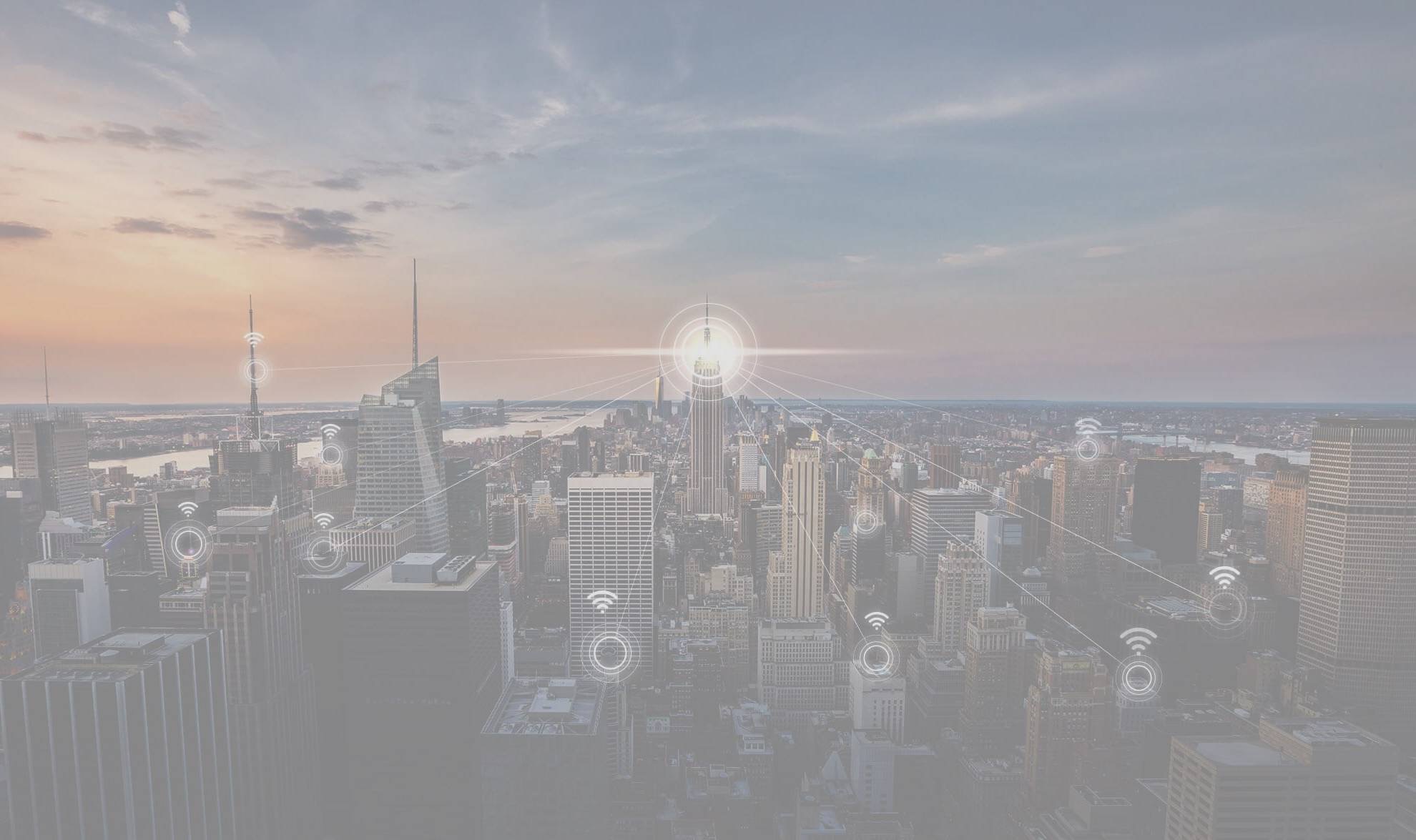 Snapshots
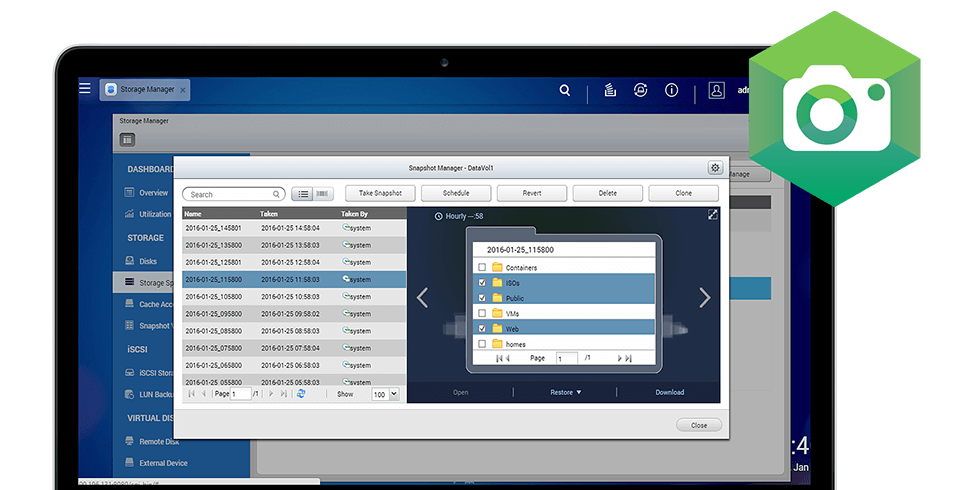 Snapshots data versioning and backup
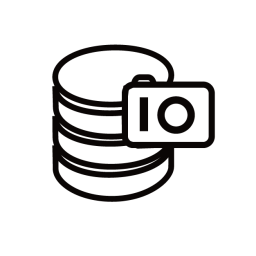 Snapshots allow the server to record the State of the system atany time.
In the event of unexpected events in your system, you canrestore it to a previous state registered in the snapshot.
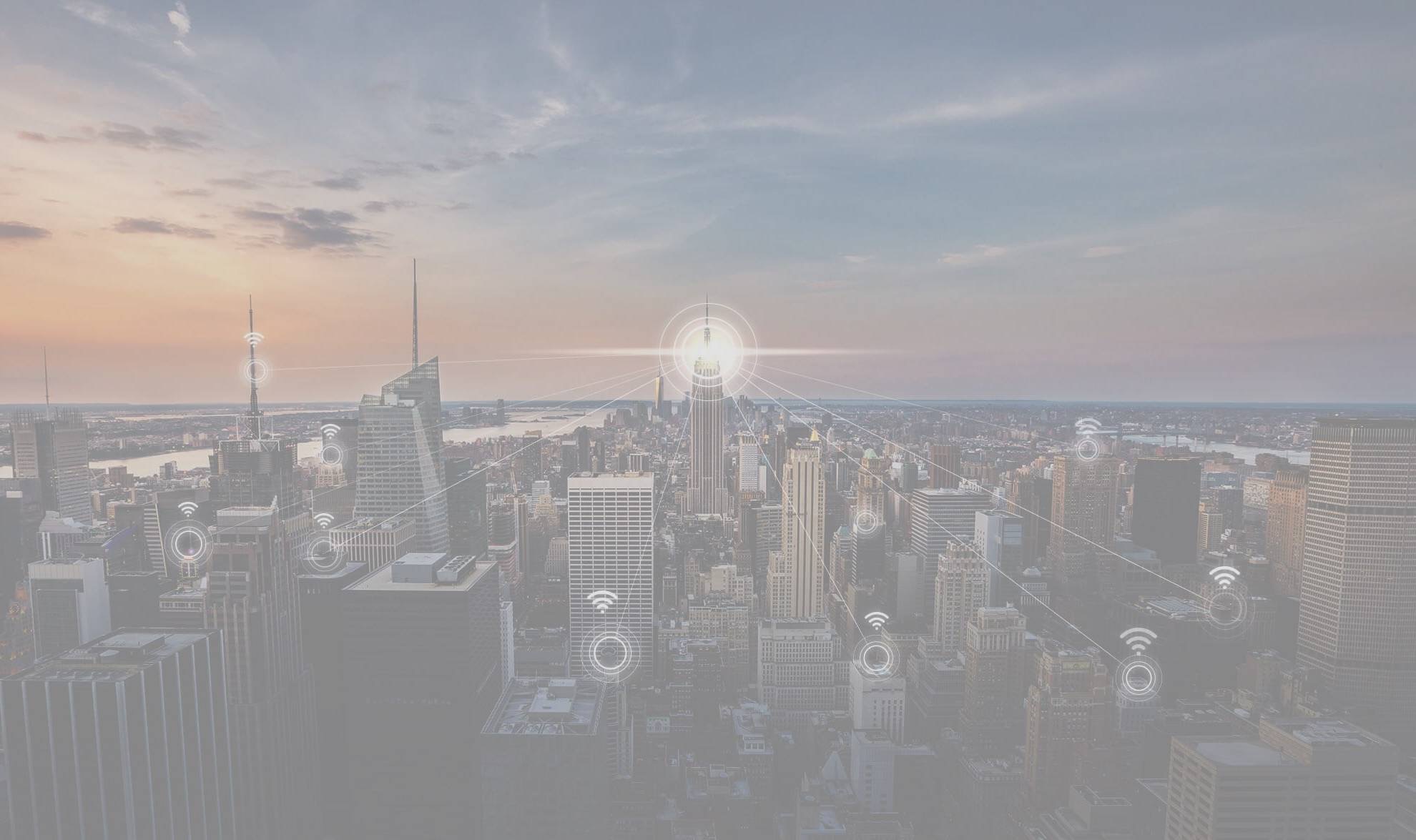 QBoat
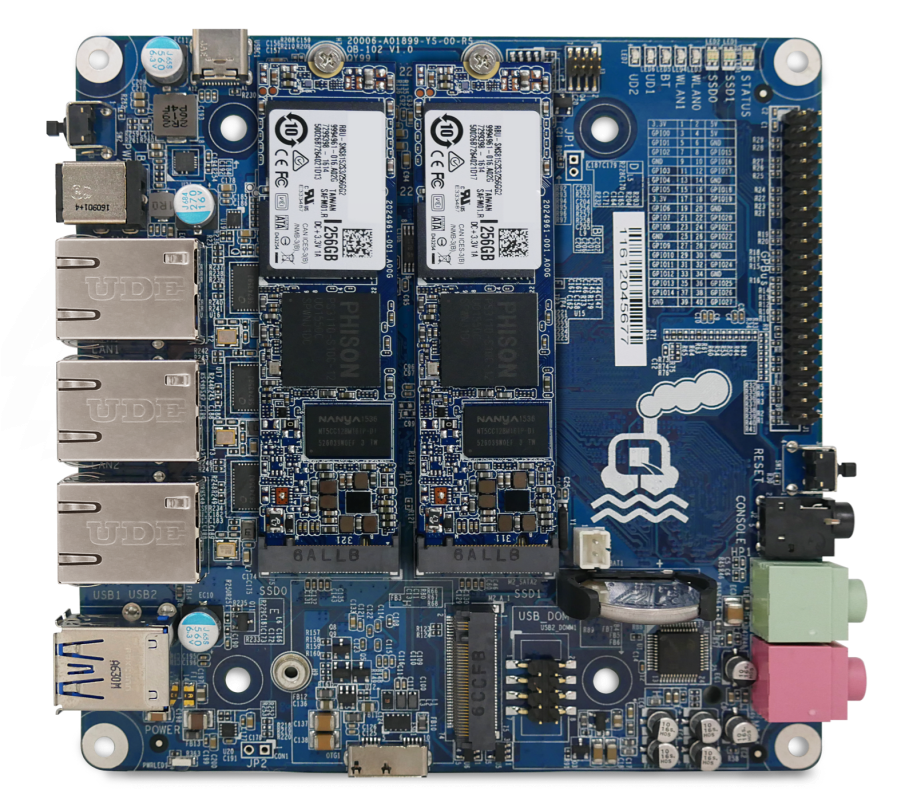 Internet of Things Private IoT cloud platform & IoT server
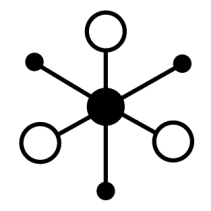 QIoT Suite provides easily-adoptable practical modules for developers, accelerating IoT development and services. QBoat (QTS IoT Server) helps connect and manage IoT devices and applications to provide a handy solution for the great potential industrial demands of IoT.
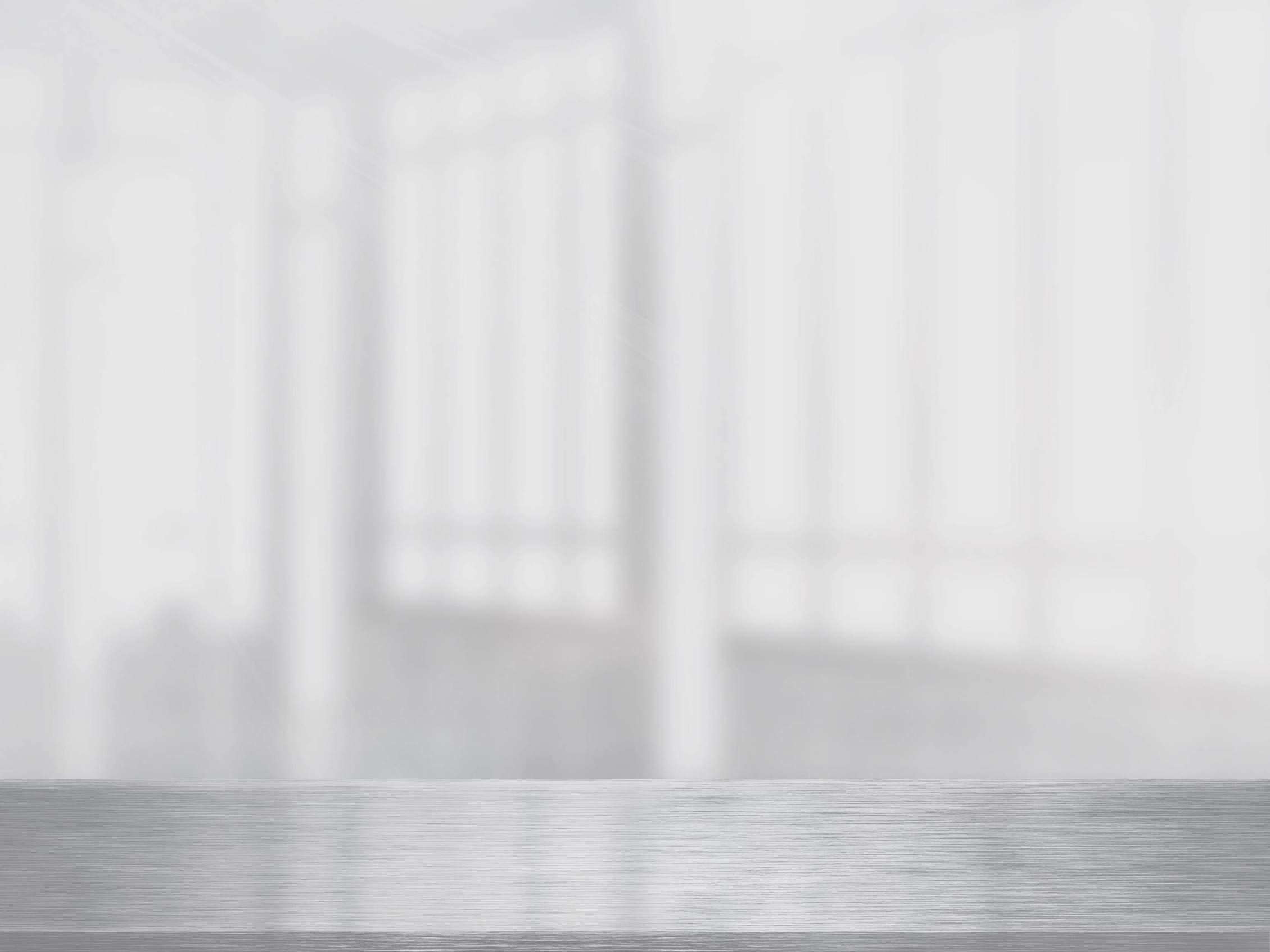 TVS-882BR
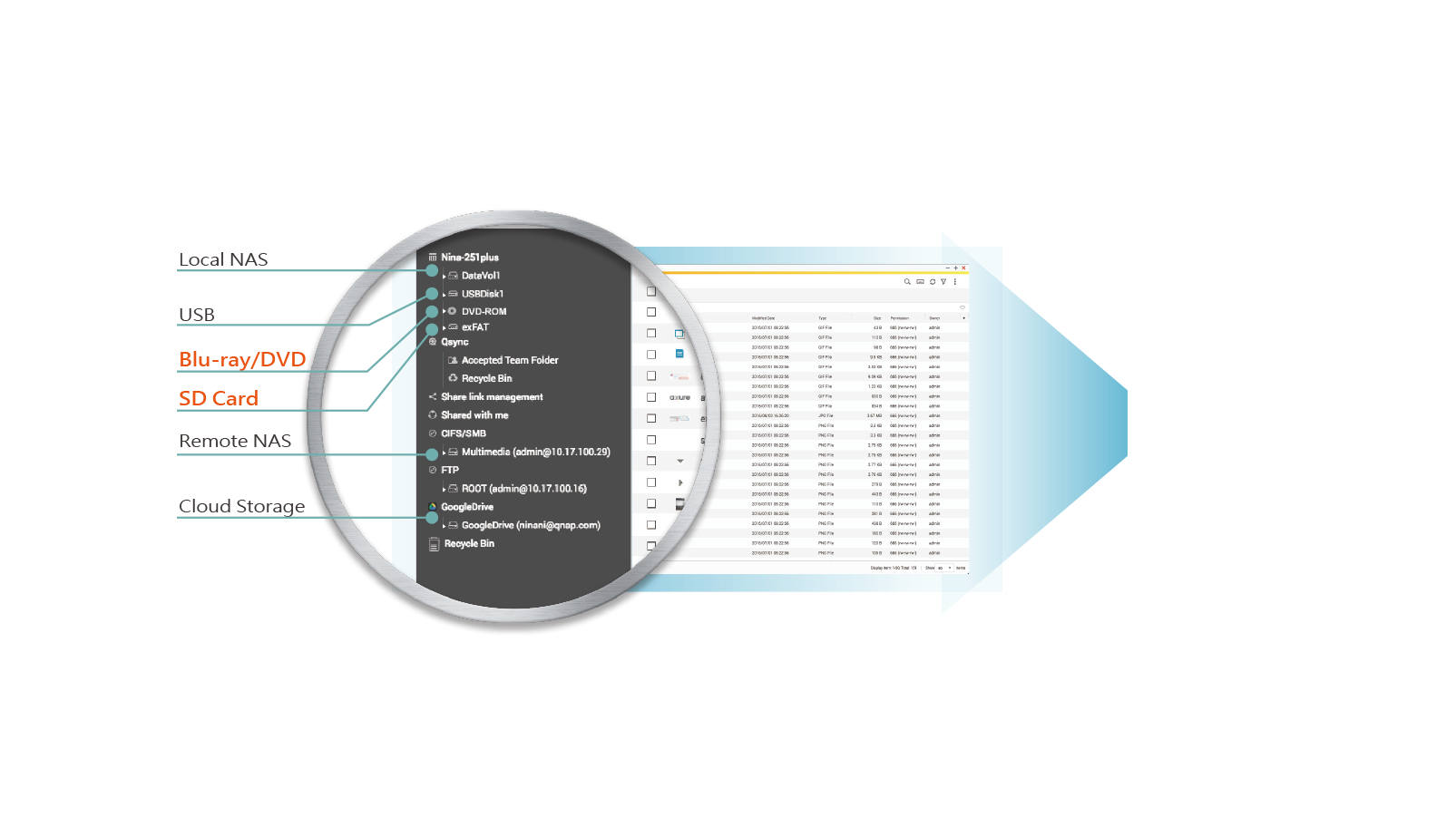 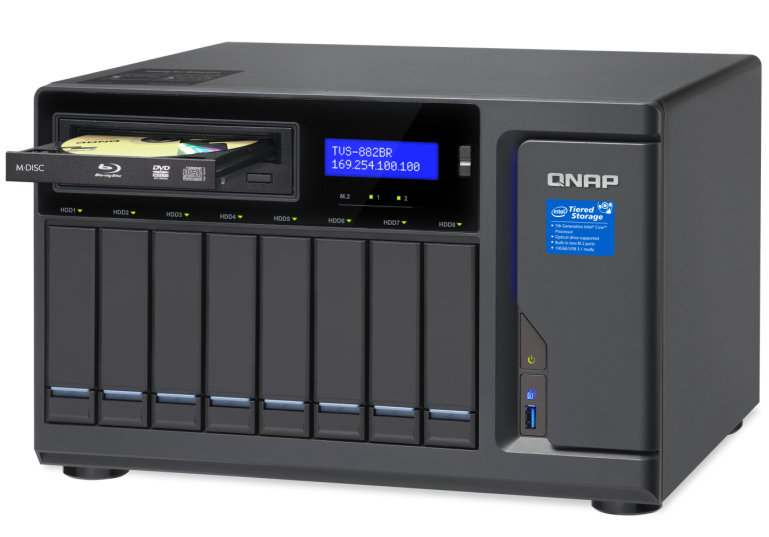 Blu-ray NAS NAS with optical disc drive compatibility
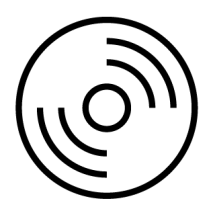 TVS-882BR features a 5.25" drive bay for installing optical disc drives, providing an extra method for transferring content from discs to the NAS or backing up NAS data to discs for multi-year data retention.
New Models
TS-x77 powered by AMD Ryzen
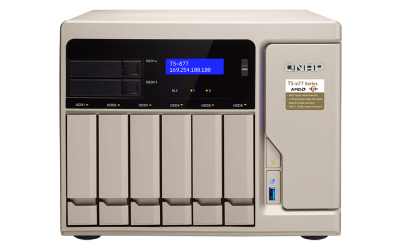 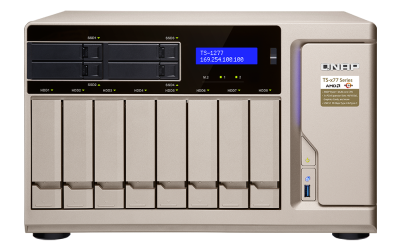 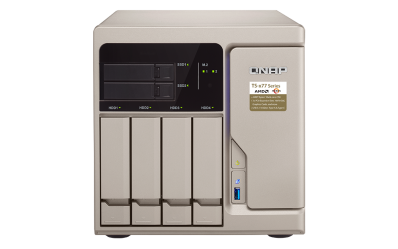 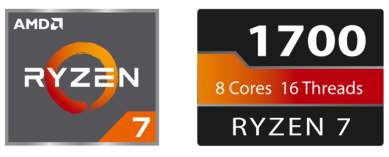 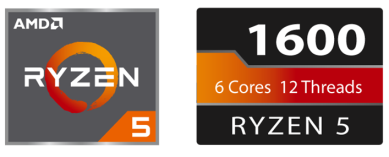 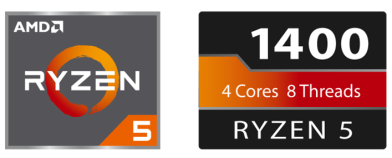 TS-677-1600-8G
TS-877-1600-8G
TS-1277-1600-8G
TS-1277-1700-64G
TS-877-1700-16G
TS-1277-1700-16G
TS-x77 Rear overview
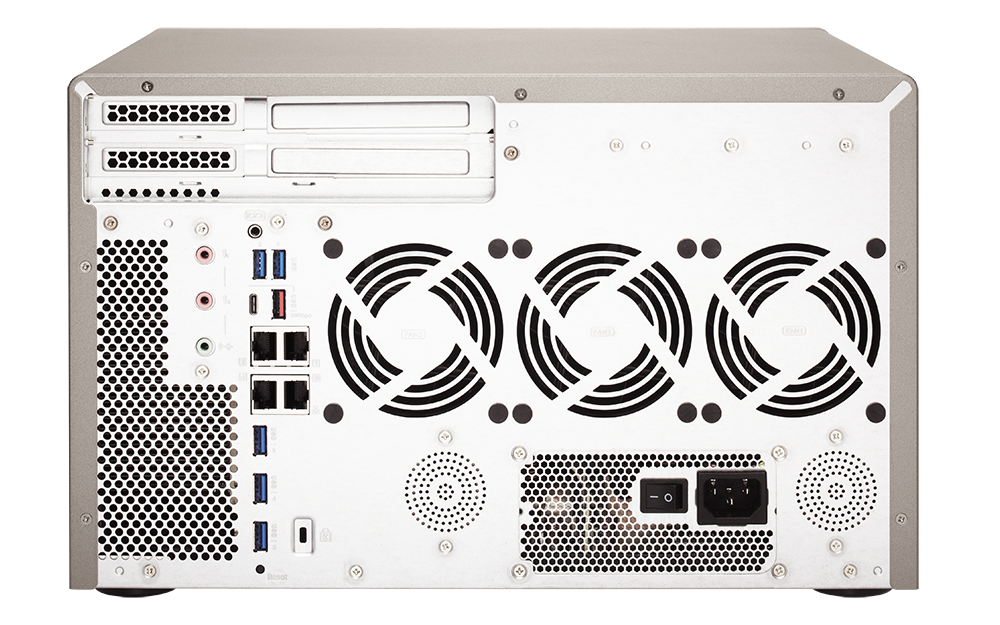 1 x PCIe 3.0 x16
1 x USB 3.1 Gen 2 
10G Type-A
1 x PCIe 3.0 x4
1 x PCIe 2.0 x4
1 x USB 3.1 Gen 2 
10G Type-C
2 x speakers
2 x Dynamic Mic In
1 x Line out
4 x GbE LAN
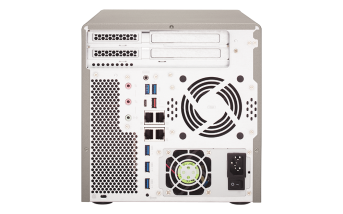 5 x USB 3.1 5G Gen 1Type-A
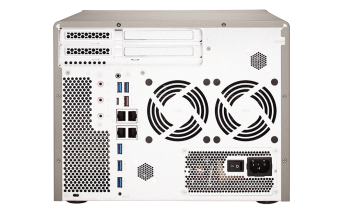 TS-x77 Optional 40GbE NIC for the speed of light
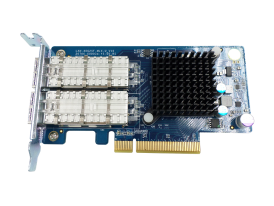 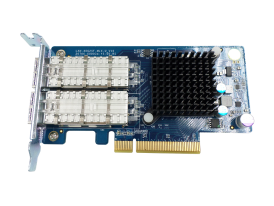 40GbE 
(64KB, encrypted seq. transfer)
40GbE
 (64KB, seq. transfer)
0
0
3000
1500
3000
1500
4500
4500
4114
4109
3882
3262
Write
Write
Read
Read
Tested in QNAP Labs. Figures may vary by environments.
Test environment:NAS: TS-1277-1700-32G with QTS 4.3.4
Volume type: RAID 0; 12 x Intel S3500 240GB SSDs (SSDSC2BB240G4)
Client PC:Intel® Core™ i7-4770 3.40GHz CPU; 16GB RAM; QNAP LAN-40G2SF-MLX 40GbE NIC ; Windows® 10 64-bit, IO Meter w/ 2 workers
TS-453BT3-8G A 4-bay NAS server with Thunderbolt 3
4-core 1.5 GHz
Max 2.3 GHz
J3455
Apollo Lake SoC
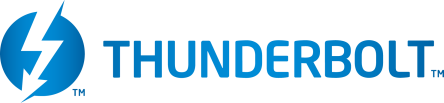 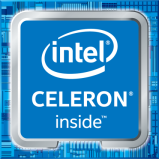 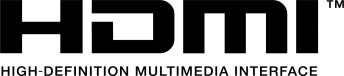 MacBook Pro w/ AJA System Test Tool
540
514
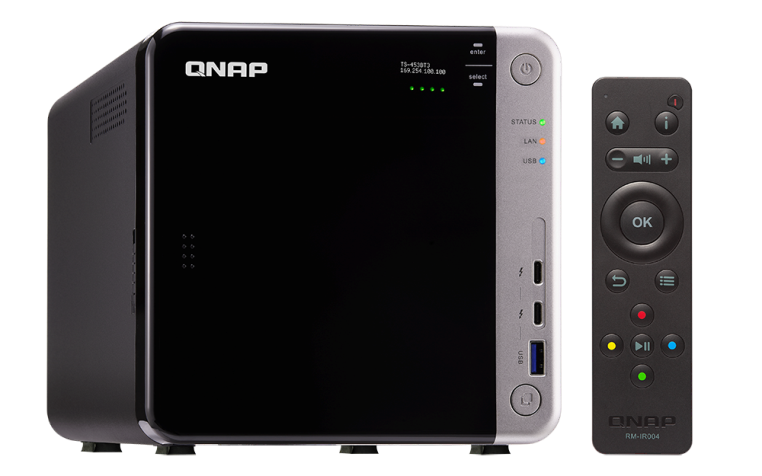 360
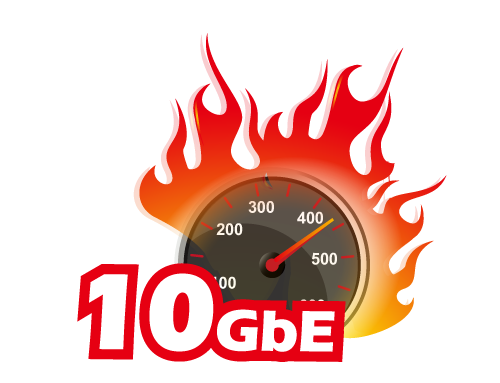 356
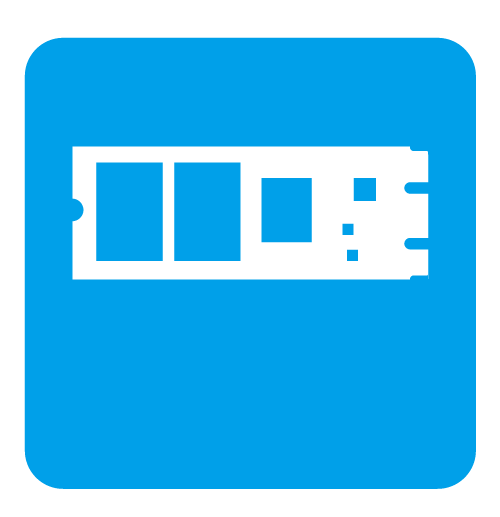 180
0
M.2 SSD
(MB/s)
Write
Read
TS-453BT3 Front Side
OLED status display & capacitive touch buttons
4 x 3.5”/ 2.5”SATA 6Gb/s HDD/SSD slots
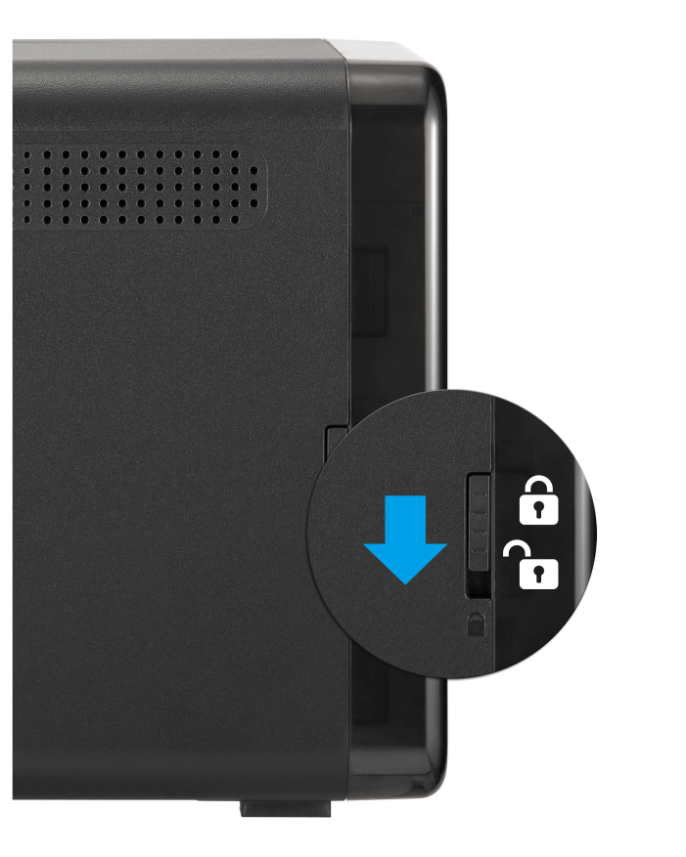 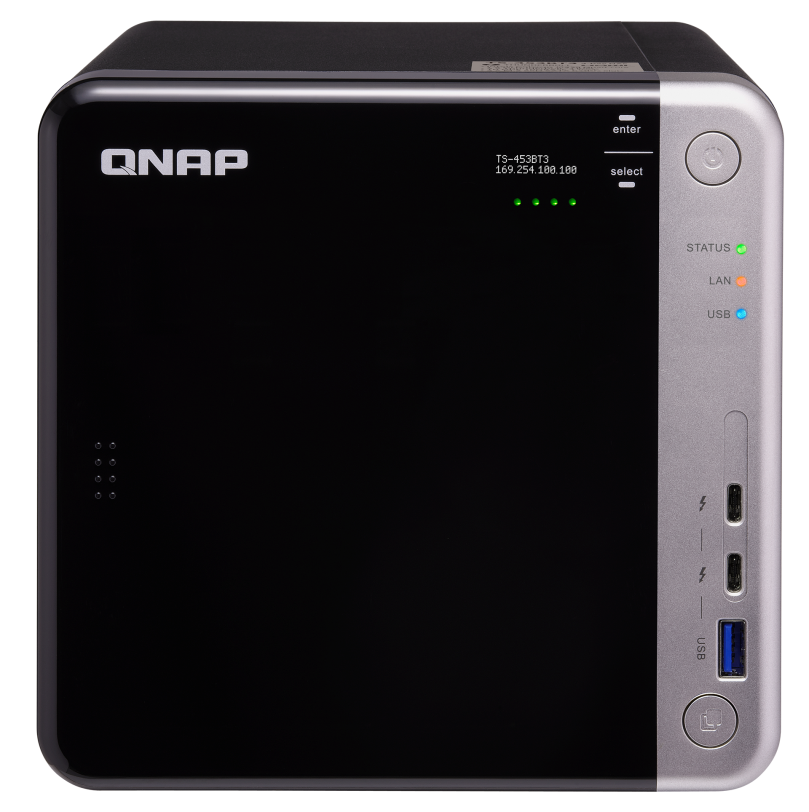 Power button
LEDs w/ adjustable brightness:
Drive、Status、LAN、USB
2 x Thunderbolt 3 ports
USB 3.1 Gen 1 & copy button
Lockable cover
TS-453BT3 Rear Side
TS-453BT3 Rear Side
2 x M.2 2280 SATA SSD 
Slots & 1 x 10GBASE-T 
Port (PCIe 2.0 x 2 slot)
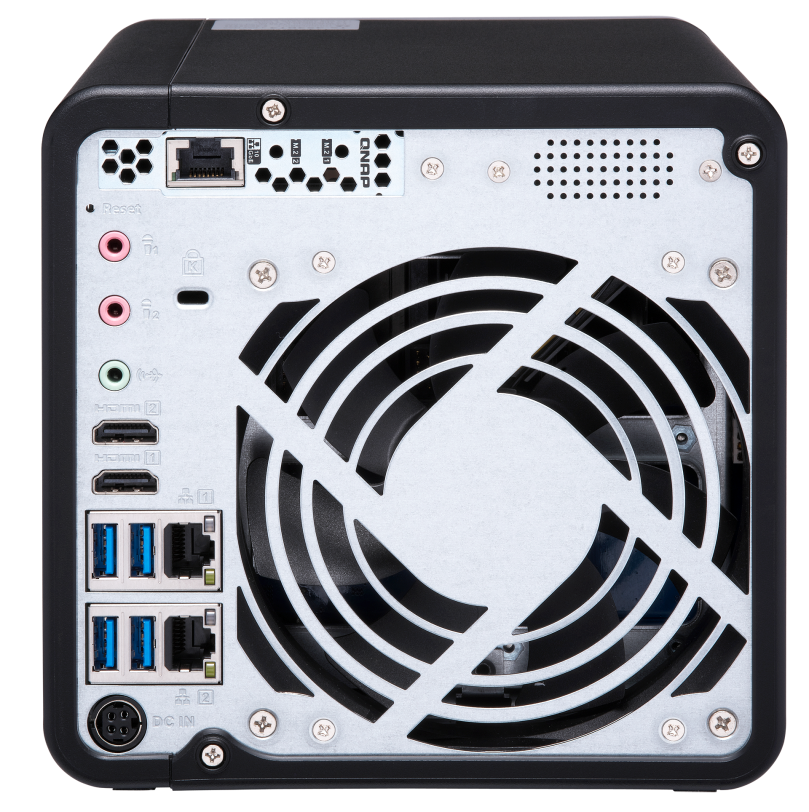 2 watt seaker + 
T.I. amplifier
System status alert
 Music playback
Kensington security slot
2 x 3.5mm dynamic Mic In
12 cm high reliability double ball bearing quiet fan
1 x 3.5mm line out
2 x 4K HDMI v1.4b output
4 x USB 3.1 Gen 1
2 x Gigabit LAN port
DC 12V power input
TS-453BT3 Cross-platform Collaboration
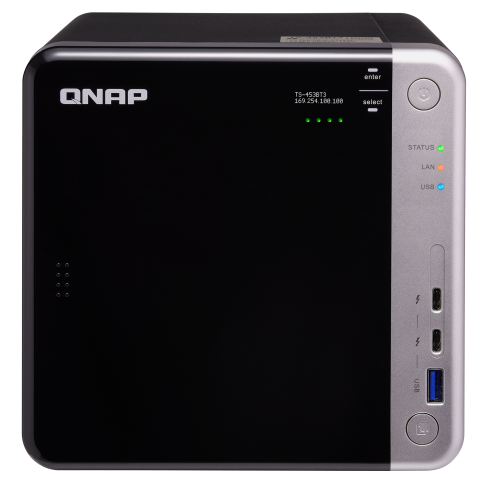 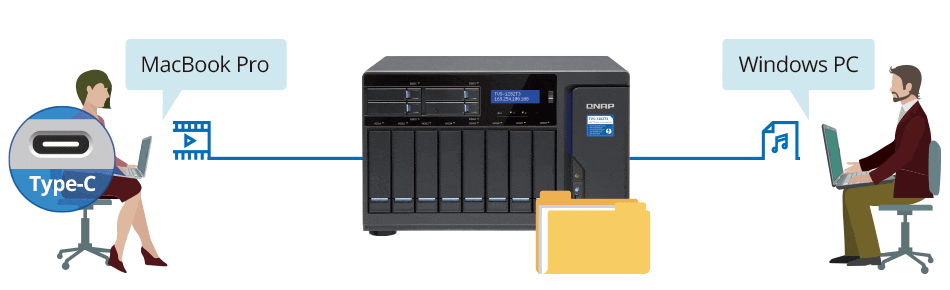 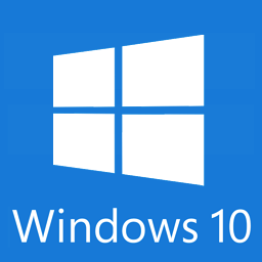 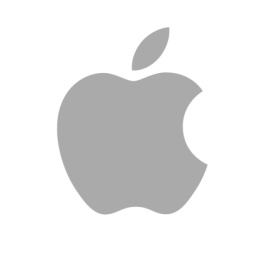 Thunderbolt
Ethernet
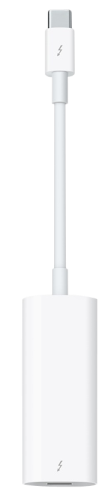 For Thunderbolt 2 Ｍac/PC
Thunderbolt 3 (USB-C) to Thunderbolt 2 Adapter (Apple)
[Speaker Notes: 換圖TVS-1282T->453BT3
Ethernet換成其他顏色的線]
Thunderbolt to Ethernet (T2E) Technology
TS-453BT3 Thunderbolt to Ethernet (T2E) Technology
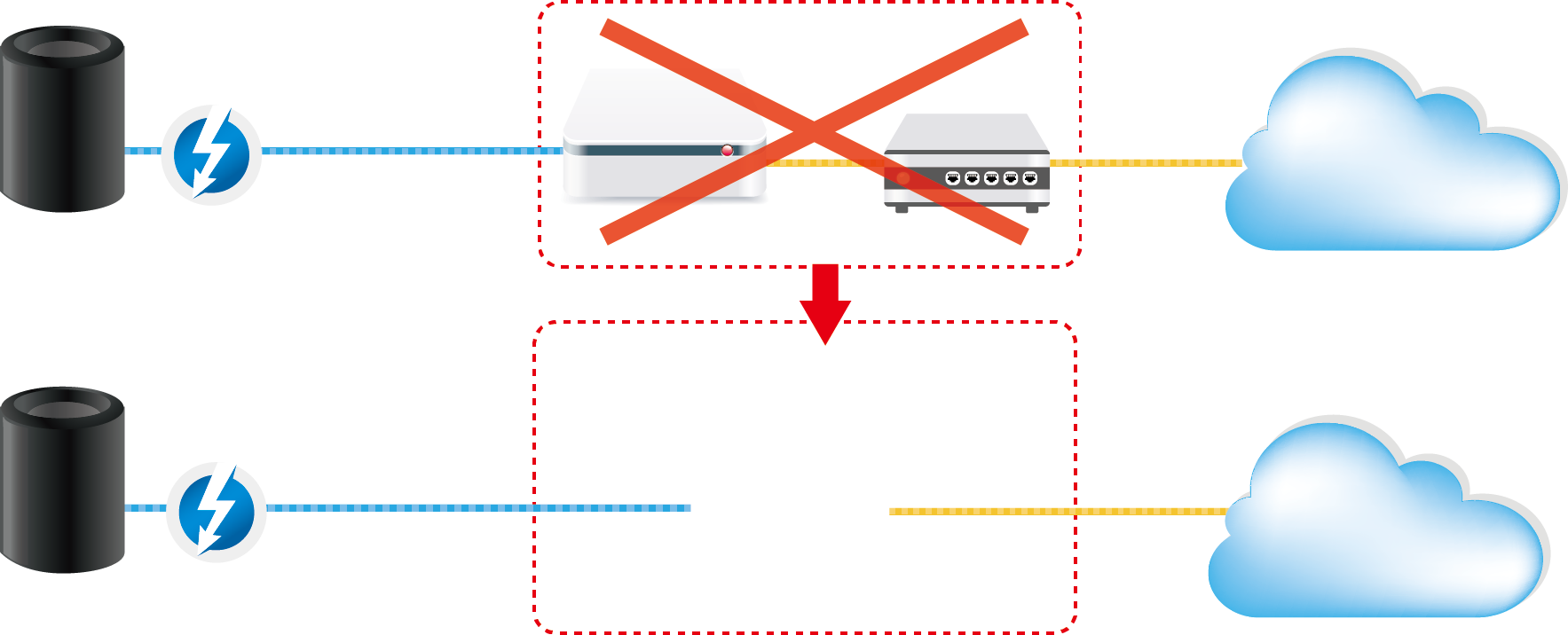 Thunderbolt to
10GbE converter
10Gigabit
switch
Thunderbolt 
network
10Gb 
network
Ethernet
Mac Pro
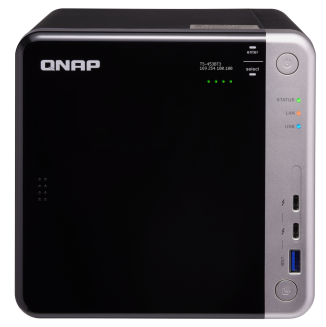 Thunderbolt 
network
10Gb 
network
Ethernet
Mac Pro
TS-453BT3
TS-453BT3 Photographer's Best Partner
Photographer's Best Partner
"Using the QNAP TVS-1282T3 and its Thunderbolt™ 3 interface, I'm much more efficient in my workflow. Compared to my previous NAS, that was connected to my network with 10 Gigabit, I now benefit from an 800% to 1000% faster data transfer rate.”
………………………………….
Falco Peters
"We have been able to condense a rather eclectic collection of different hard drives and storage systems into one single unit. This makes data-wrangling a whole lot easier." ………………………………….
Nick Rains
"If you want to focus on getting the creative job done, QNAP devices are great partners. QNAP gives us a complete solution for all network storage and sync needs, in one easily-manageable ecosystem." ………………………………….
Martin Edström
[Speaker Notes: 12 cameras
4 or 5 editors]
TS-x31P2 Memory Upgradable to 8GB DDR3 SODIMM
Annapurna Labs Alpine AL-314
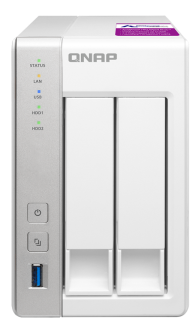 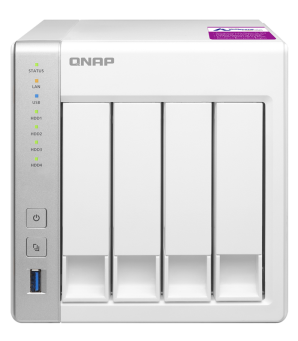 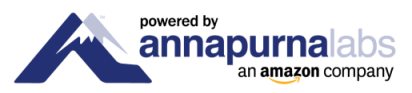 200
220
221
195
TS-231P2-1G
1GB RAM
TS-431P2-1G
1GB RAM
160
100
0
QNAP
Accessory
Download
Upload
(MB/s)
Download
Upload
Normal volume
Encrypted volume
TS-431P2 (2 x GbE)
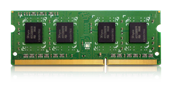 2GB、4GB
8GB memory
209 EUR
279 EUR
TS-x31X Memory upgrade to 8GB RAM
10GE
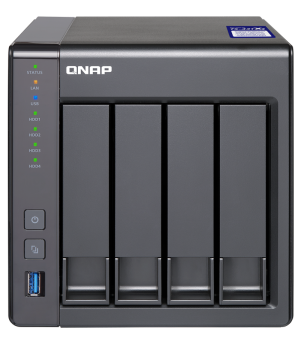 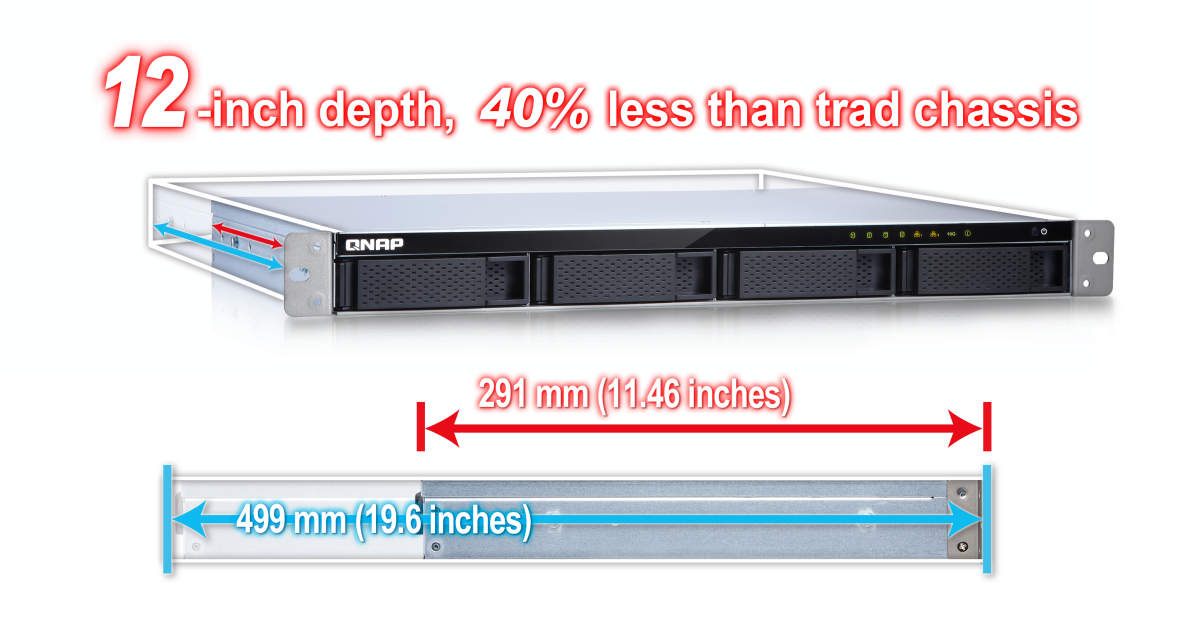 SFP+
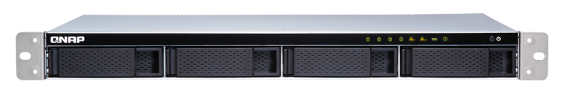 TS-431X2-2G
2GB RAM
TS-431XeU-2G
2GB RAM
TS-x31X Efficiency
10GbE x1
10GbE x1
(Encrypted volume)
1200
1200
1014
1055
900
900
600
600
580
580
357
362
300
300
345
321
0
0
Download
Download
Download
Download
Upload
Upload
Upload
Upload
(MB/s)
(MB/s)
TS-431XeU
TS-431X2
TS-431XeU
TS-431X2
Tested in QNAP Labs. Figures may vary by environmentTest environment:NAS operating system: QTS 4.3 (TS-431P2)
Volume type: RAID 5; 4 x Intel SSD S3500 240G
Client PCs:Intel® Core™ i7-6770 3.40GHz CPU; 32GB RAM; Mellanox 10GbE NIC ; Windows® 10 64-bit; 10GB file transfer by Robocopy
QTS 4.3.4
Snapshots for ARM-based NAS
Whole volume and block-based LUN snapshots
An efficient solution for mass data recovering
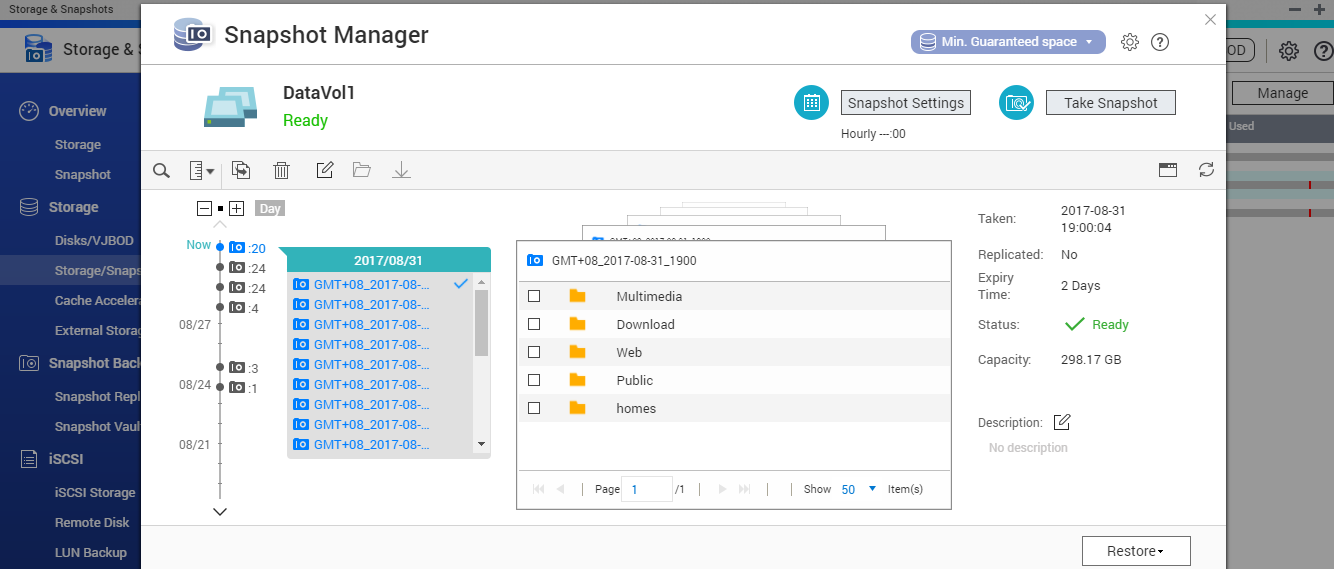 Block-based iSCSI LUN
Volume Snapshot
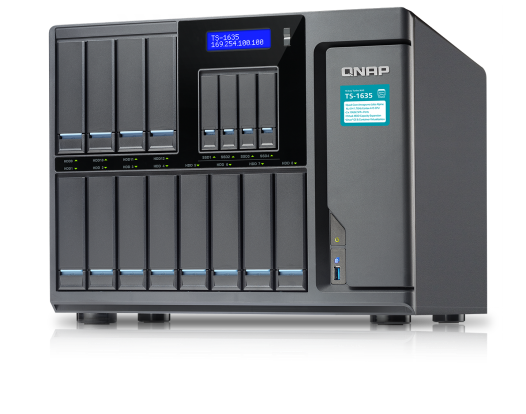 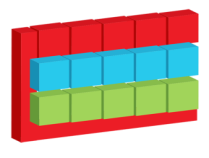 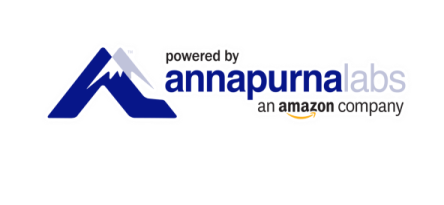 64 migawki per Wolumin/LUN, 256 migawek per NAS
RAID 50 & 60 Reduce the Risk of RAID Failure
RAID 50/60
Less space used for redundancy + increased RAID protection
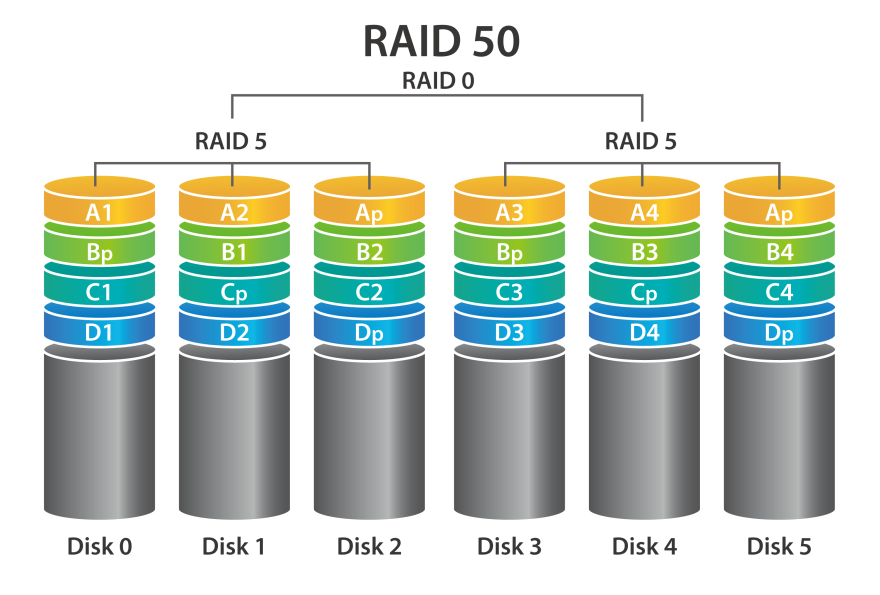 Actual disk failure tolerance depends on the number of RAID50/60 sub-arrays.
RAID 50 & 60 Increase "Random Write" Performance
RAID 50 vs. RAID 5
Comparison between RAID 50 
(3 sub-groups) and RAID 5 (SSD RAID)
Multiple RAID groups calculating parity at the same time
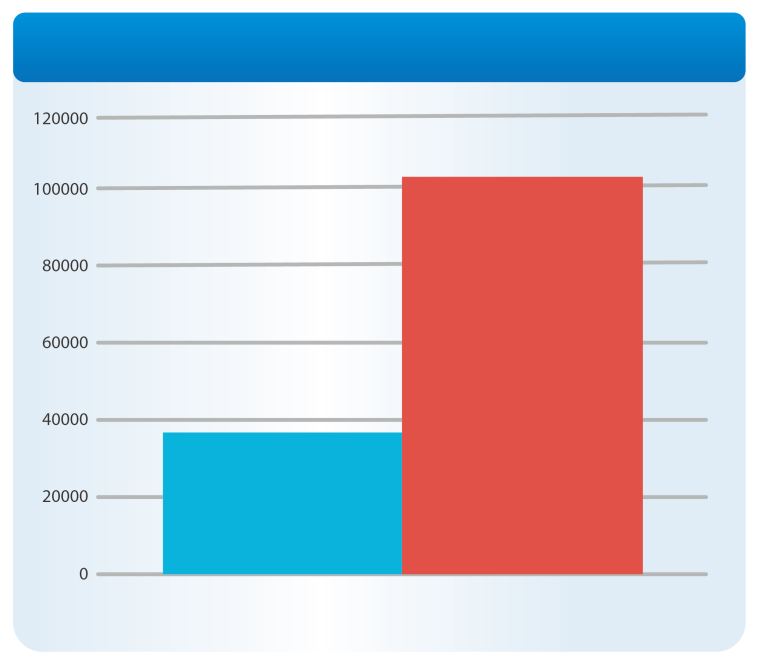 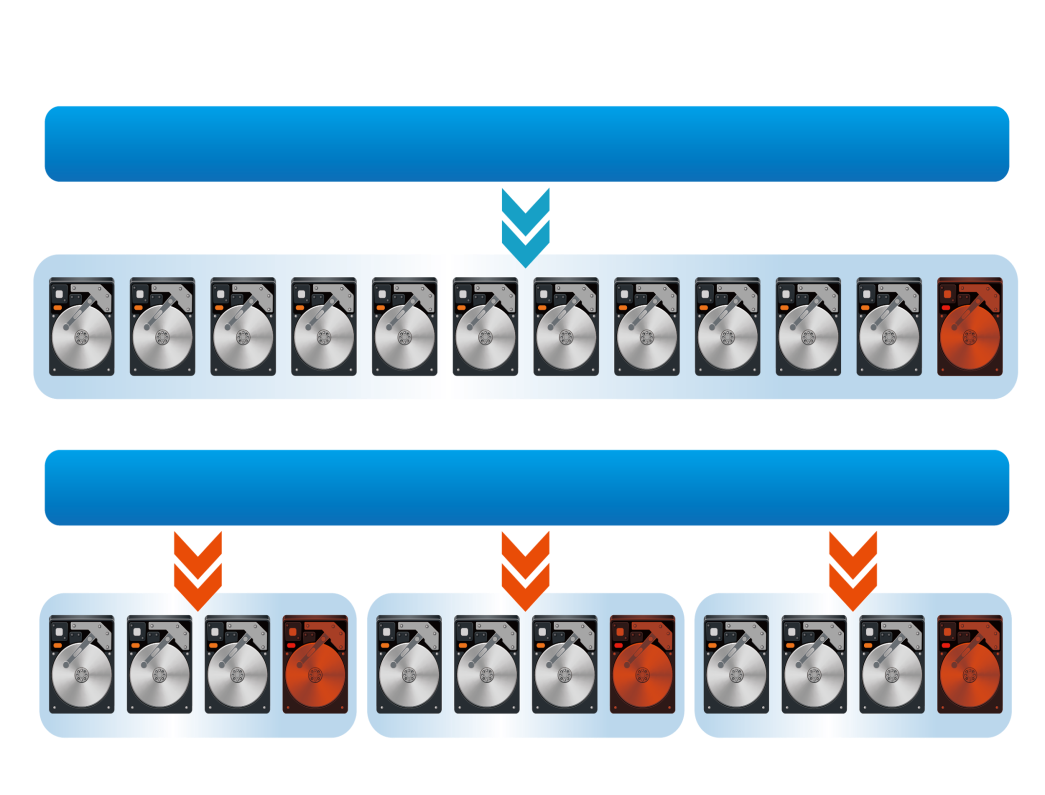 Random Write IOPS
Increased to
RAID 5 Pool
300%
RAID 50
With 3 
Subgourps
RAID 50 Pool
Single RAID 5
Random Write 4K Performance
RAID – Priority
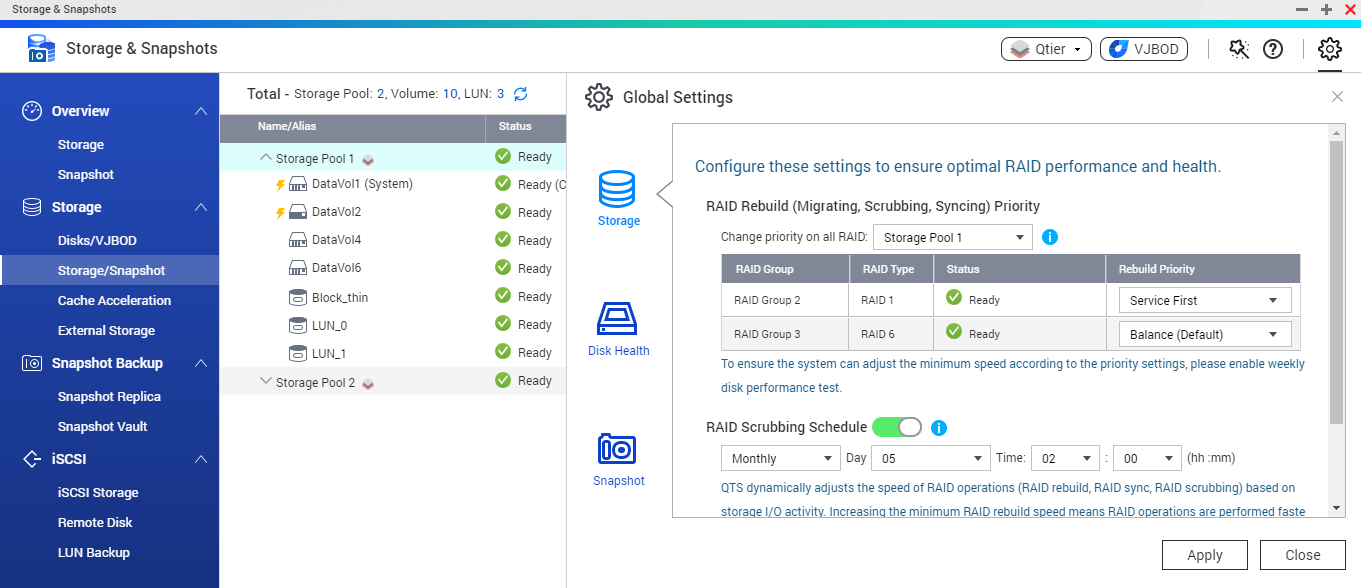 Priority:
- Service
- Balance
- Syncing
Advanced Secure Erase
Disks
Erase data from disks according to NIST standard
Support for SSD ATA commands 
 Automatically detect disk order in raid
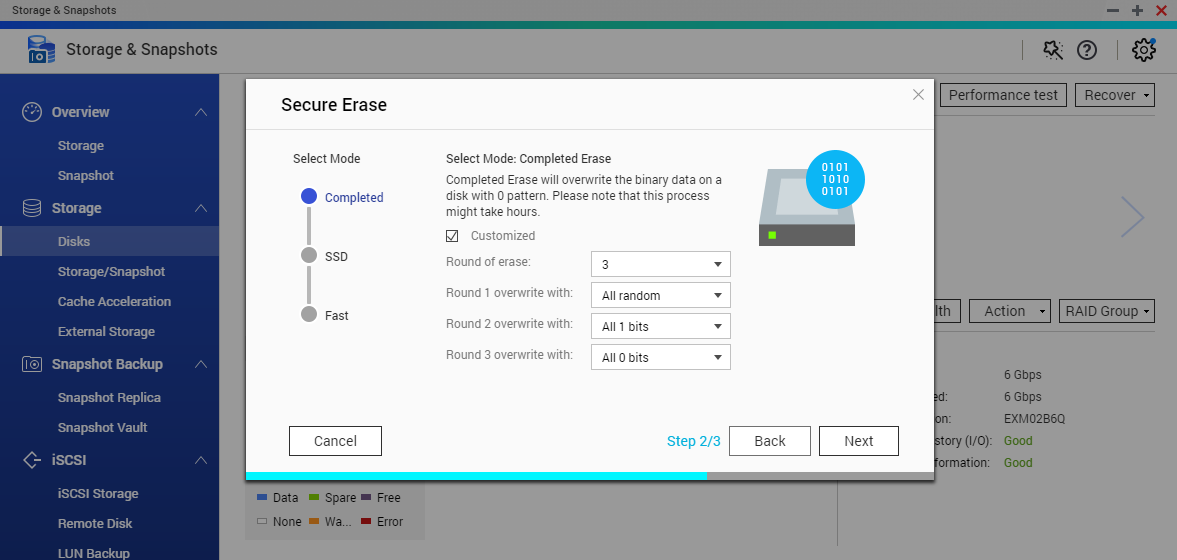 Qtier 2.0 Tiering On Demand
SSD only has limited capacity; needs to be used on key applications
Auto-tiering for individual shared folder or iSCSI LUN can be enabled or disabled
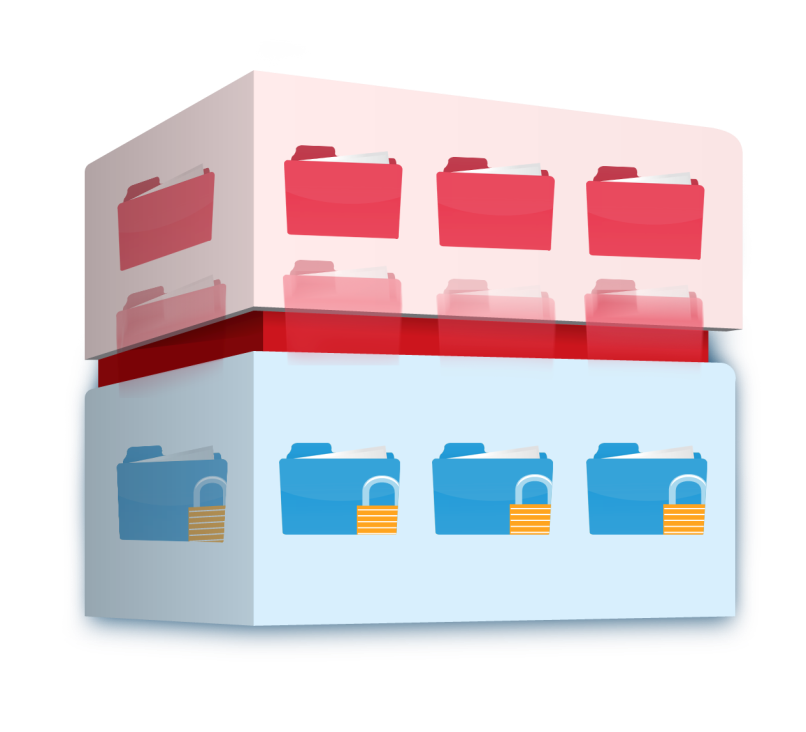 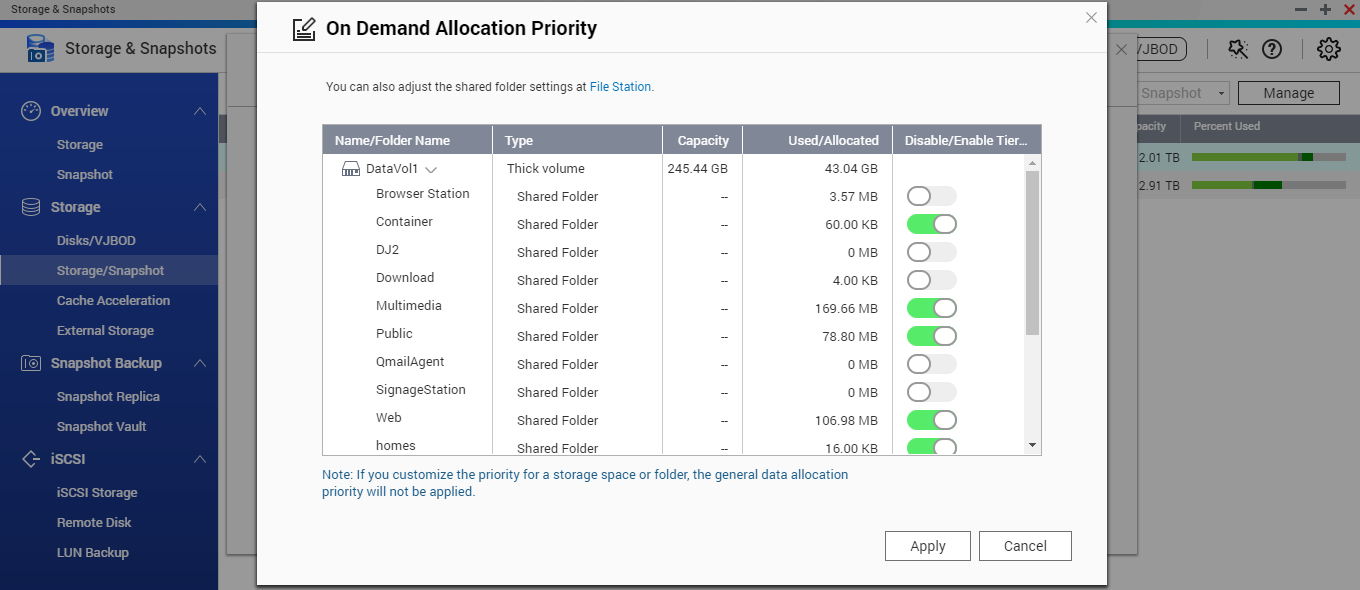 Hot data and reserved block
Cold and archived data
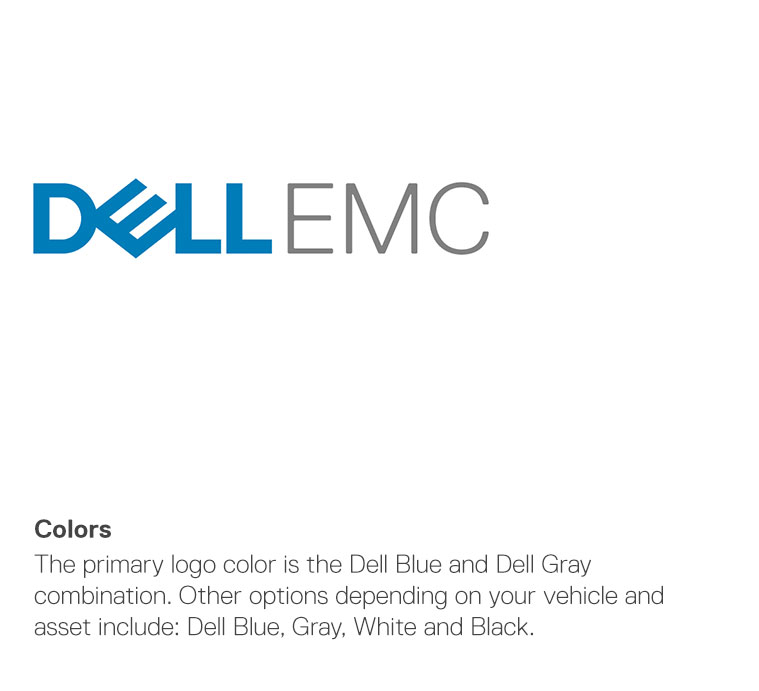 Replace JBOD with iSCSI VJBOD
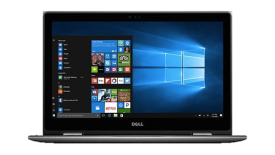 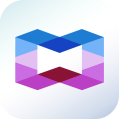 Container Station
iSCSI  LUN
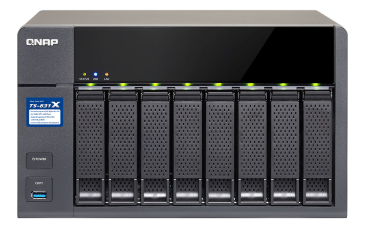 2 x 10G SFP+
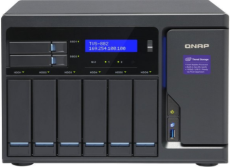 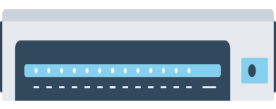 TS-831X
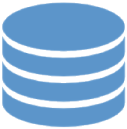 Virtual Pool  1
RAID
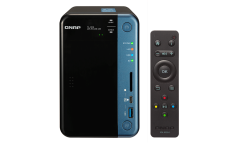 Ethernet, flexible connection
Virtual Pool  2
GPU
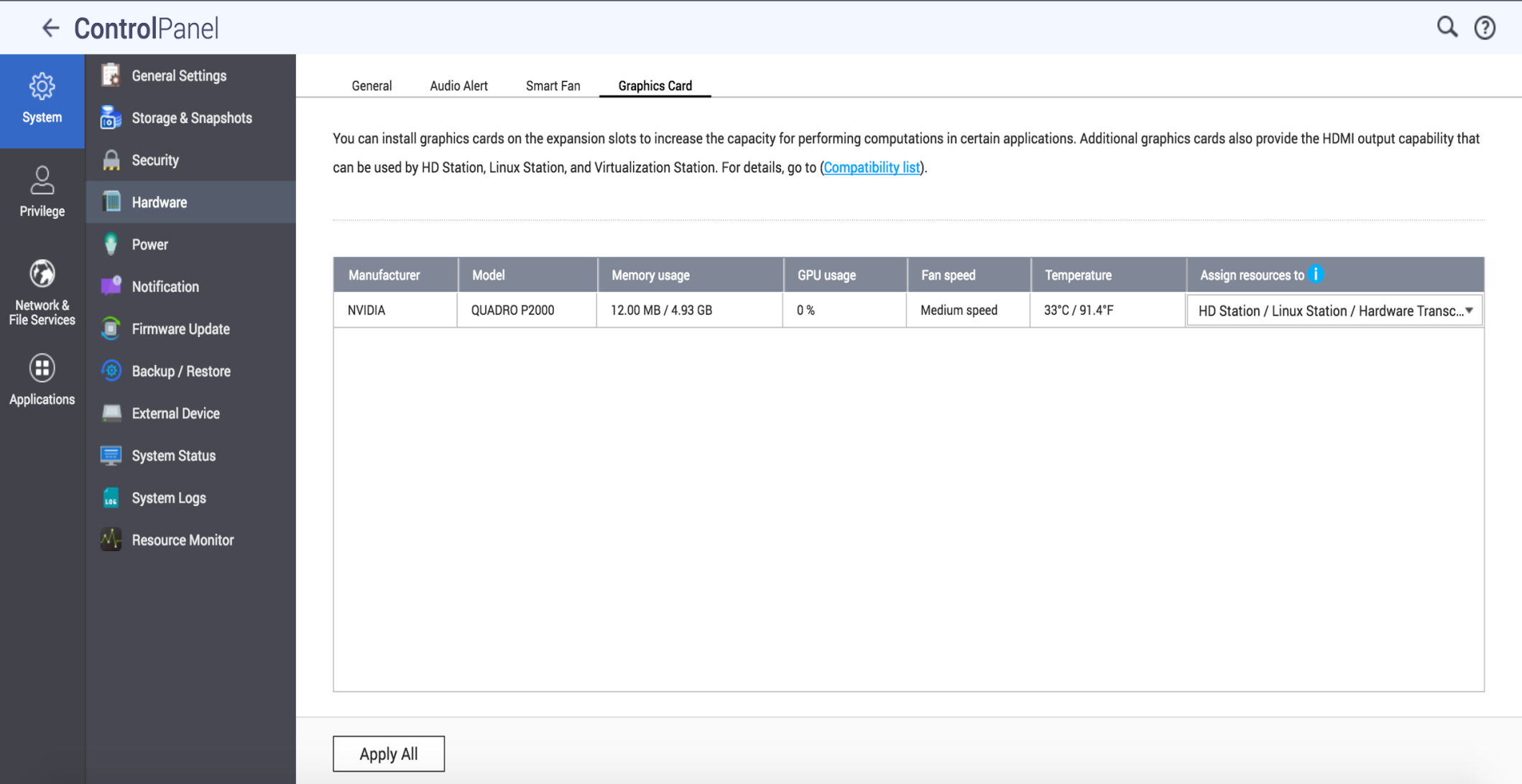 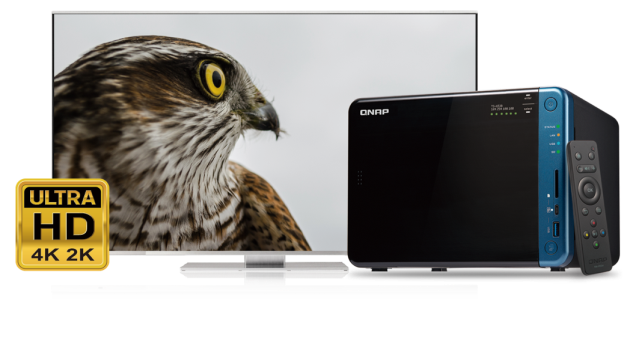 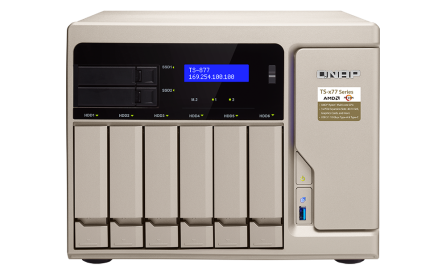 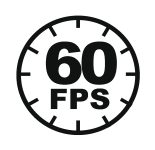 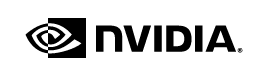 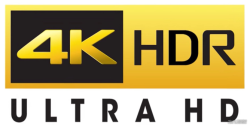 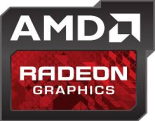 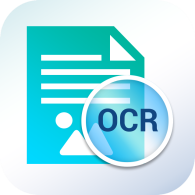 OCR : Best solution for document digitization
Convert images to editable files
Edit with Text Editor
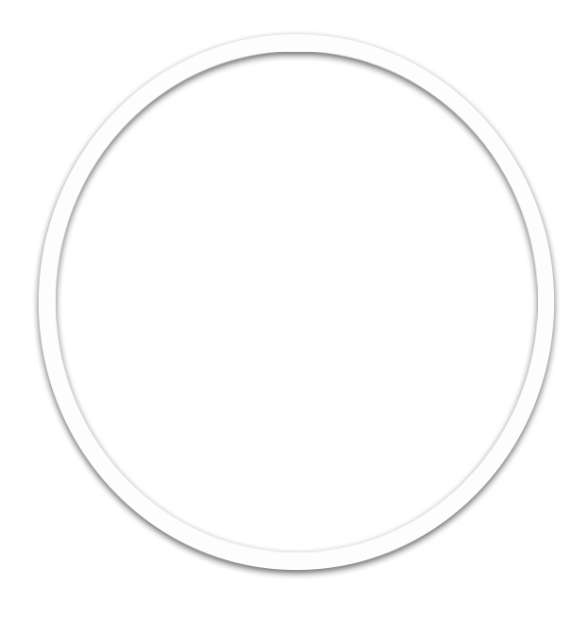 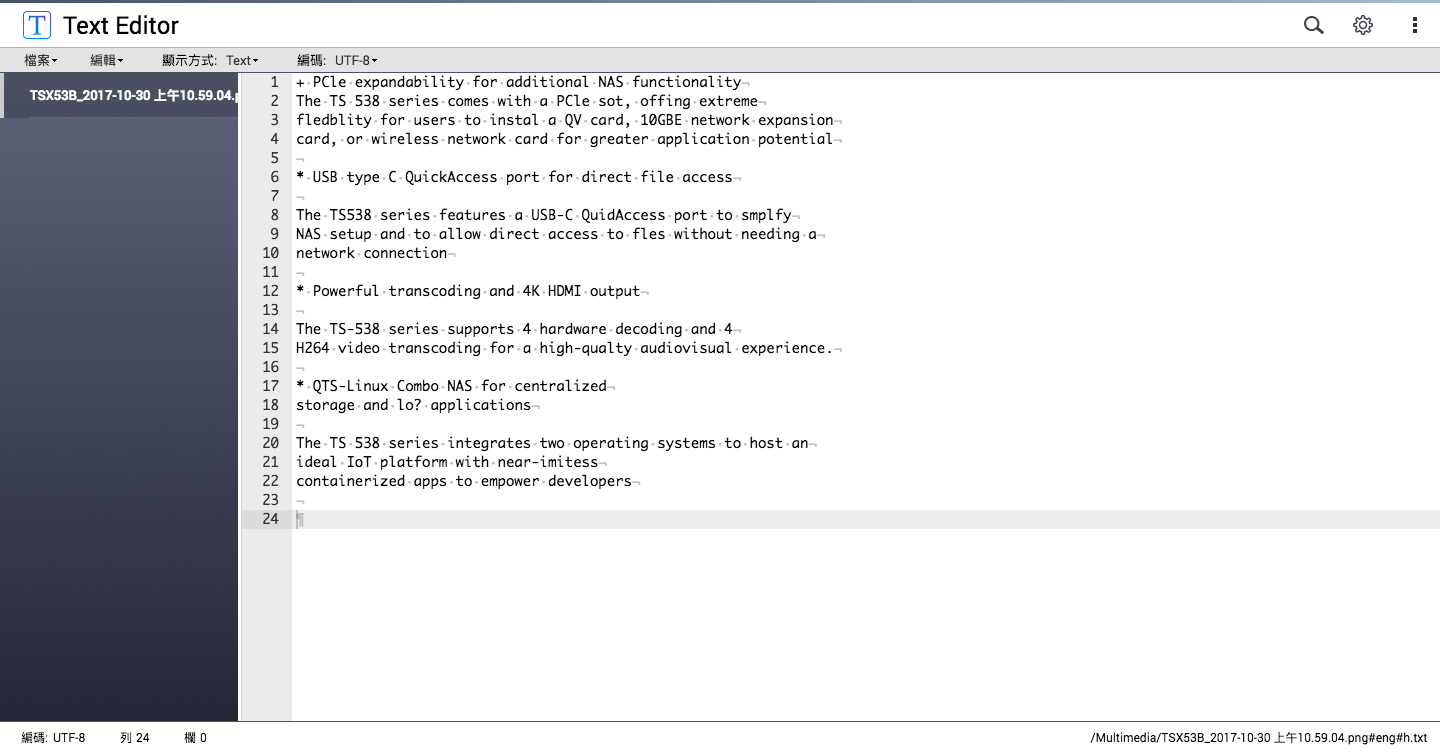 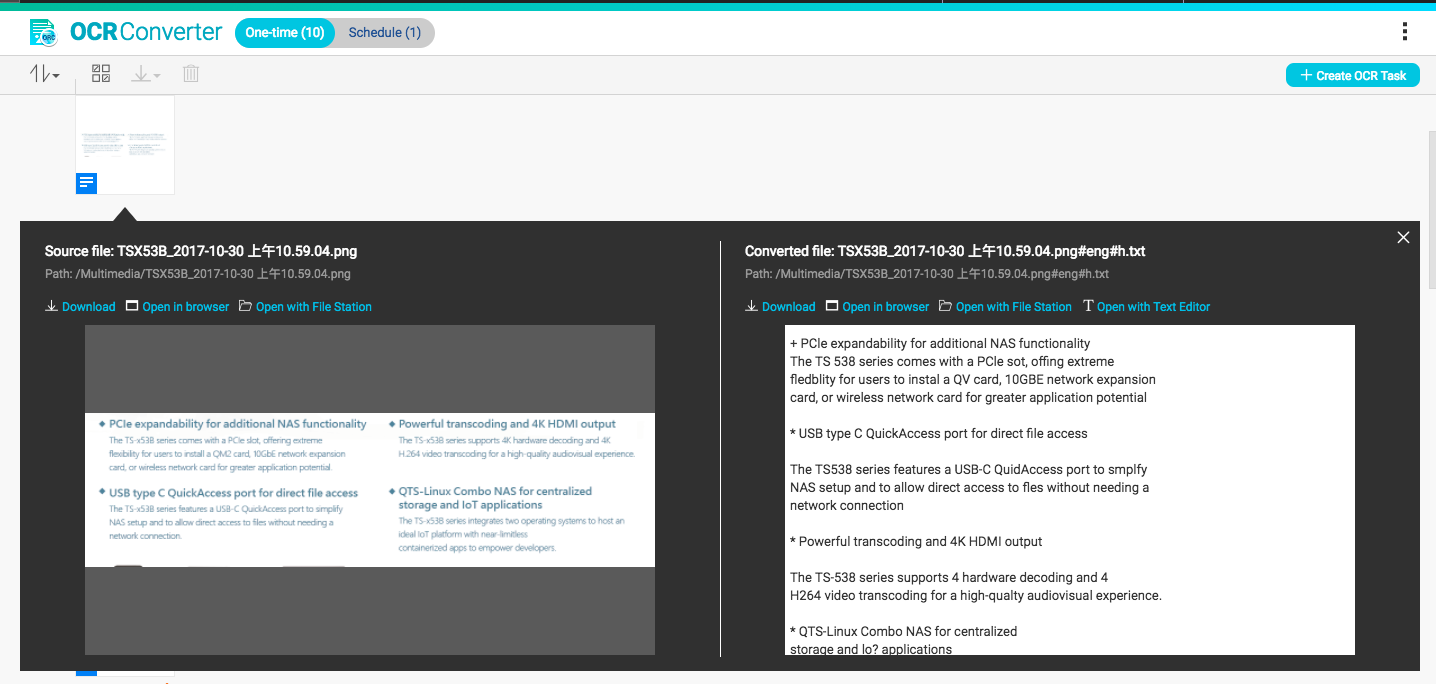 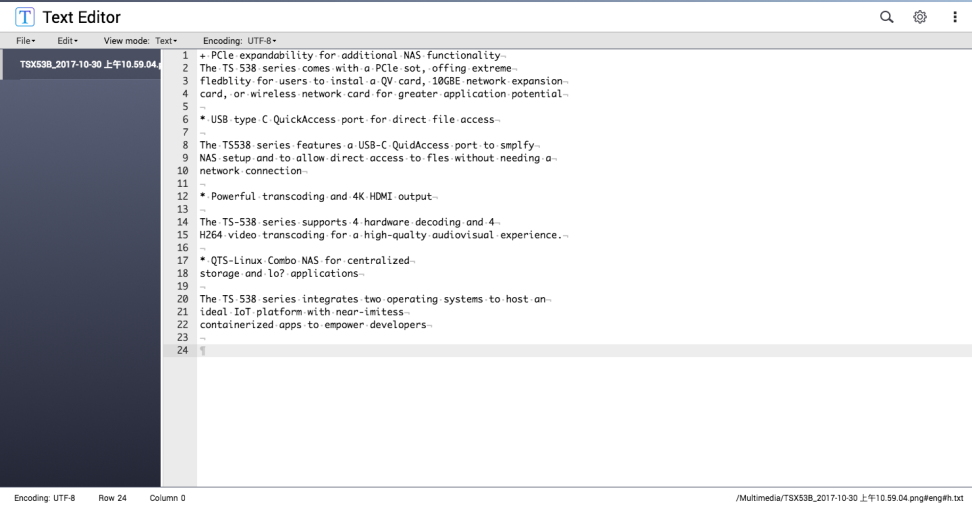 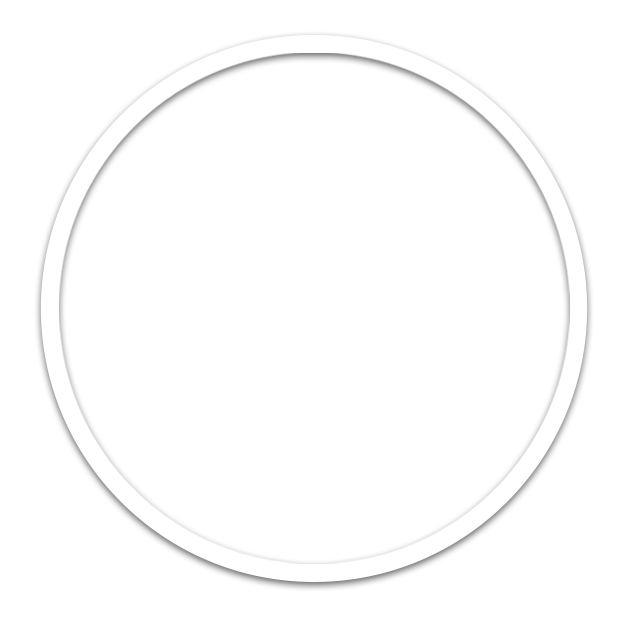 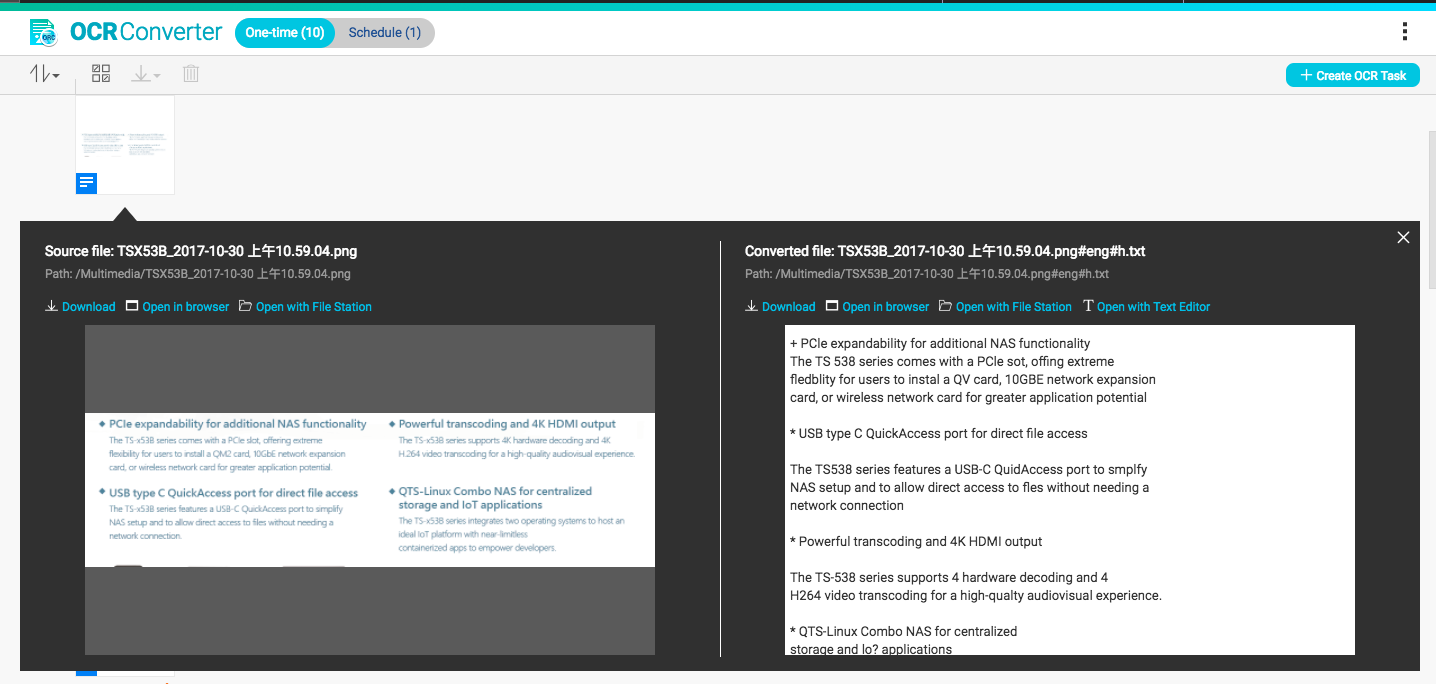 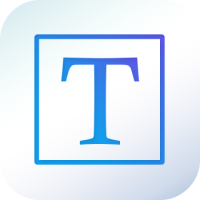 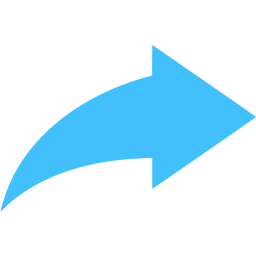 Backup of mobile devices
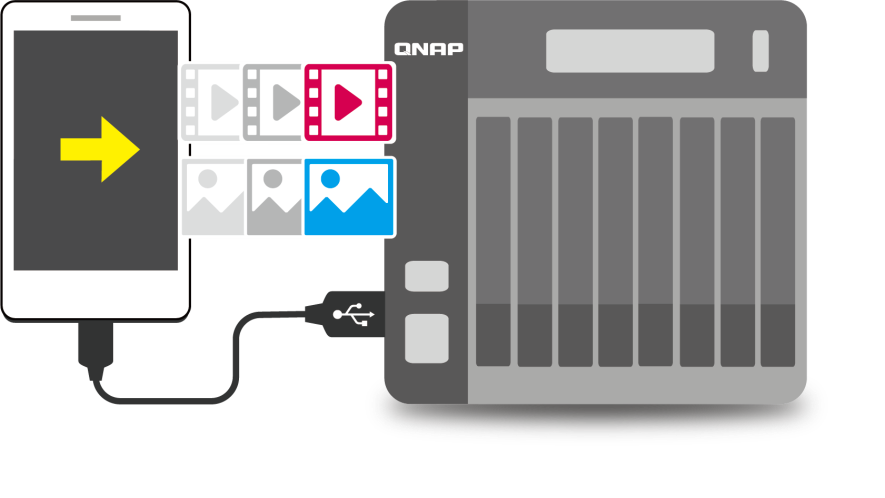 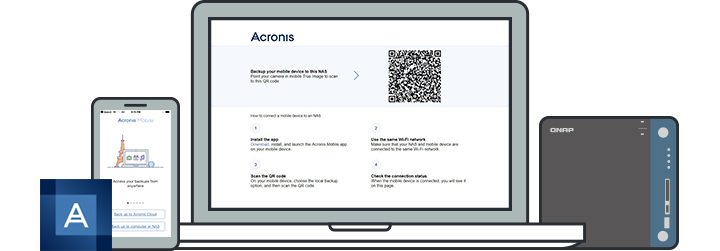 Back up to QNAP NAS 
using a direct USB connection.
Qboost – Enhances the performance of NAS
Clear  
Cleans up junk files
Recycles storage space
Application Scheduling
Allocates system resources efficiently
Optimize
 Releases memory
Increases operating speed
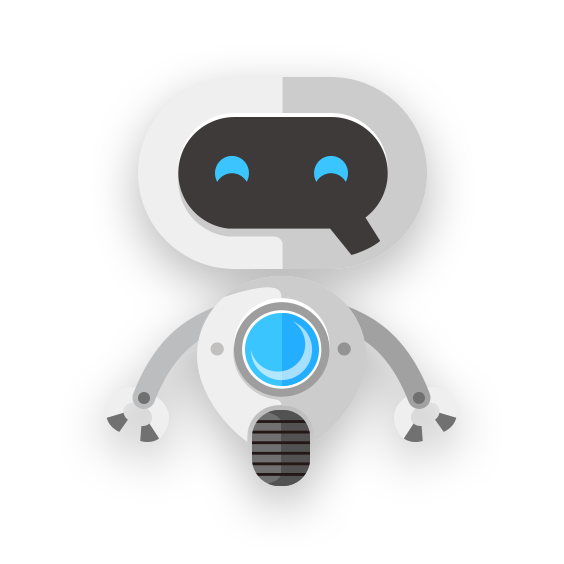 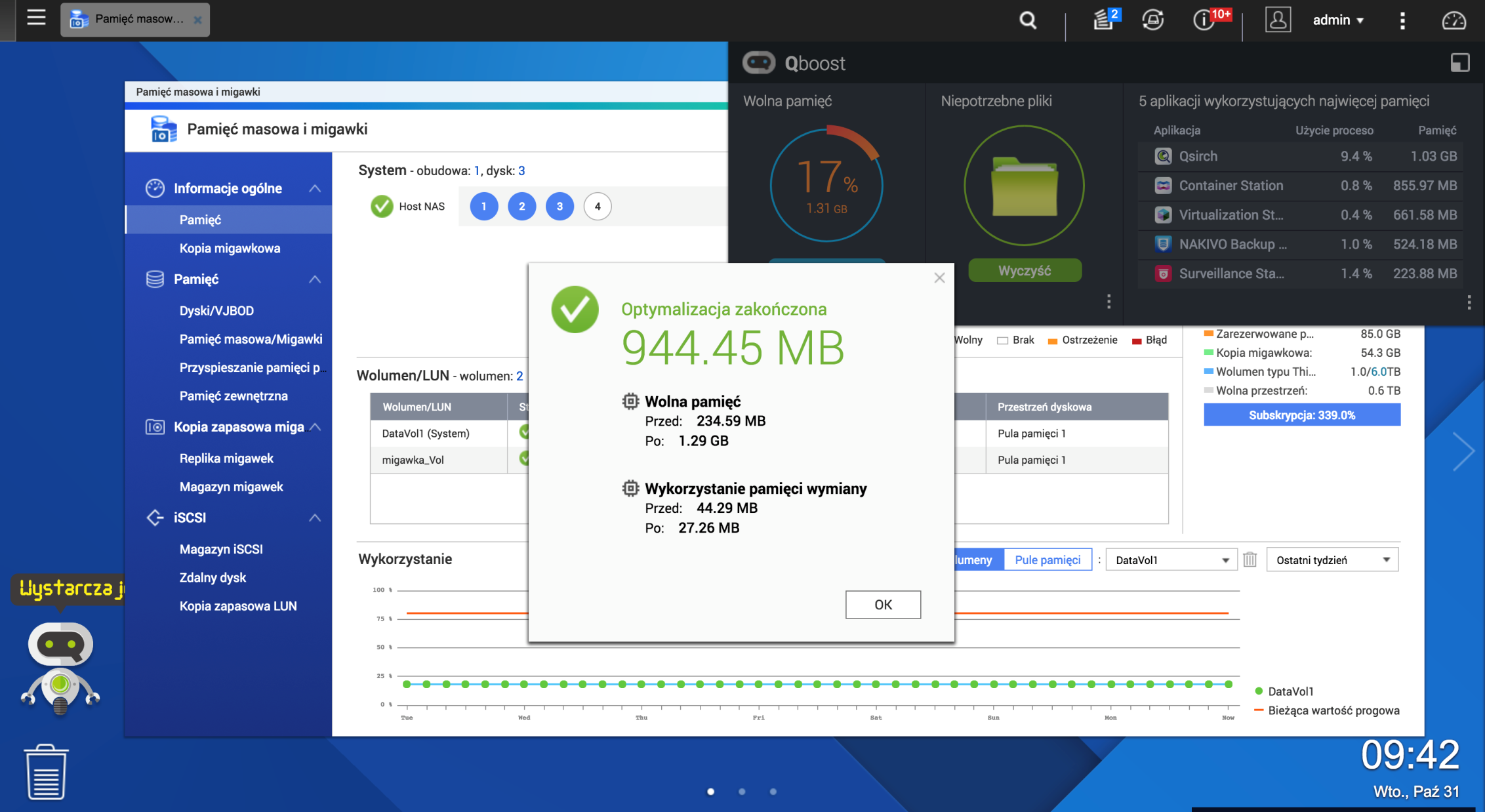 Qboost
QUSBCam2
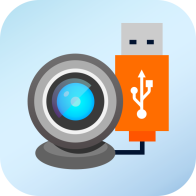 QUSBCam2
Live streaming 1080P image
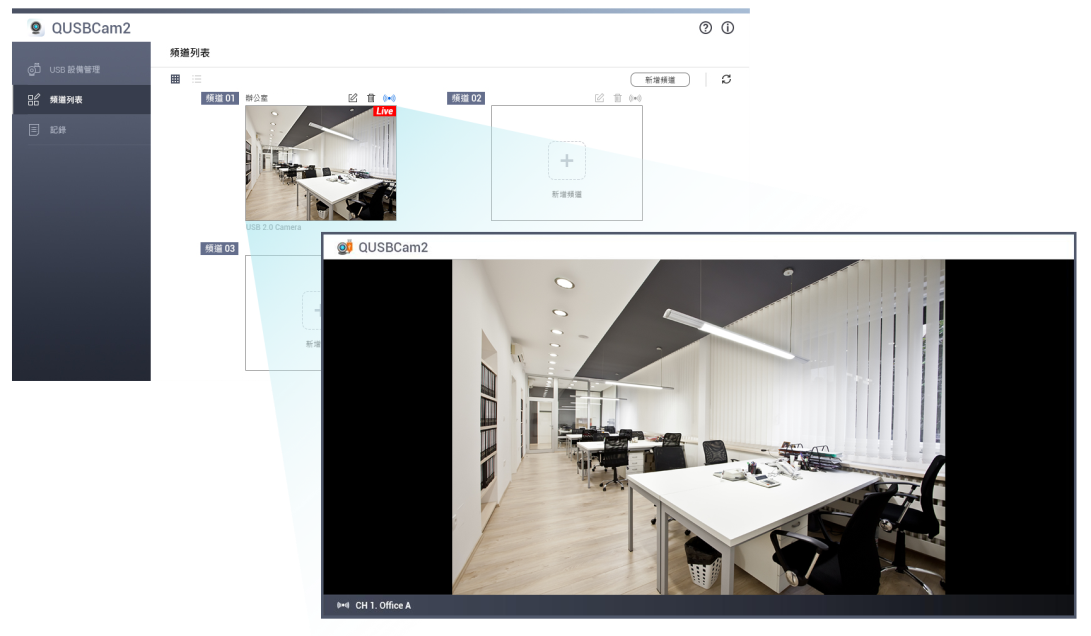 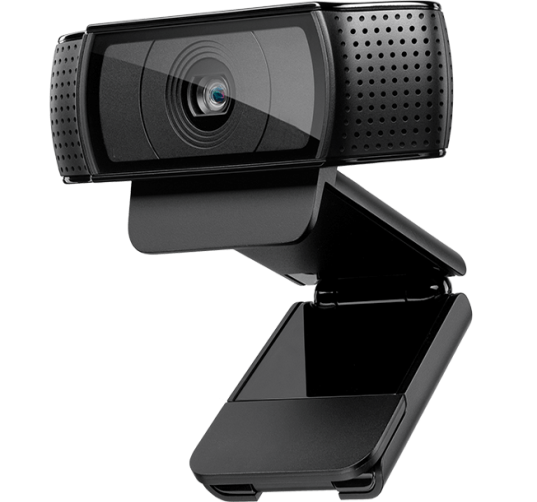 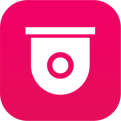 Surveillance Station 5.1
Record & Replay video by MPEG
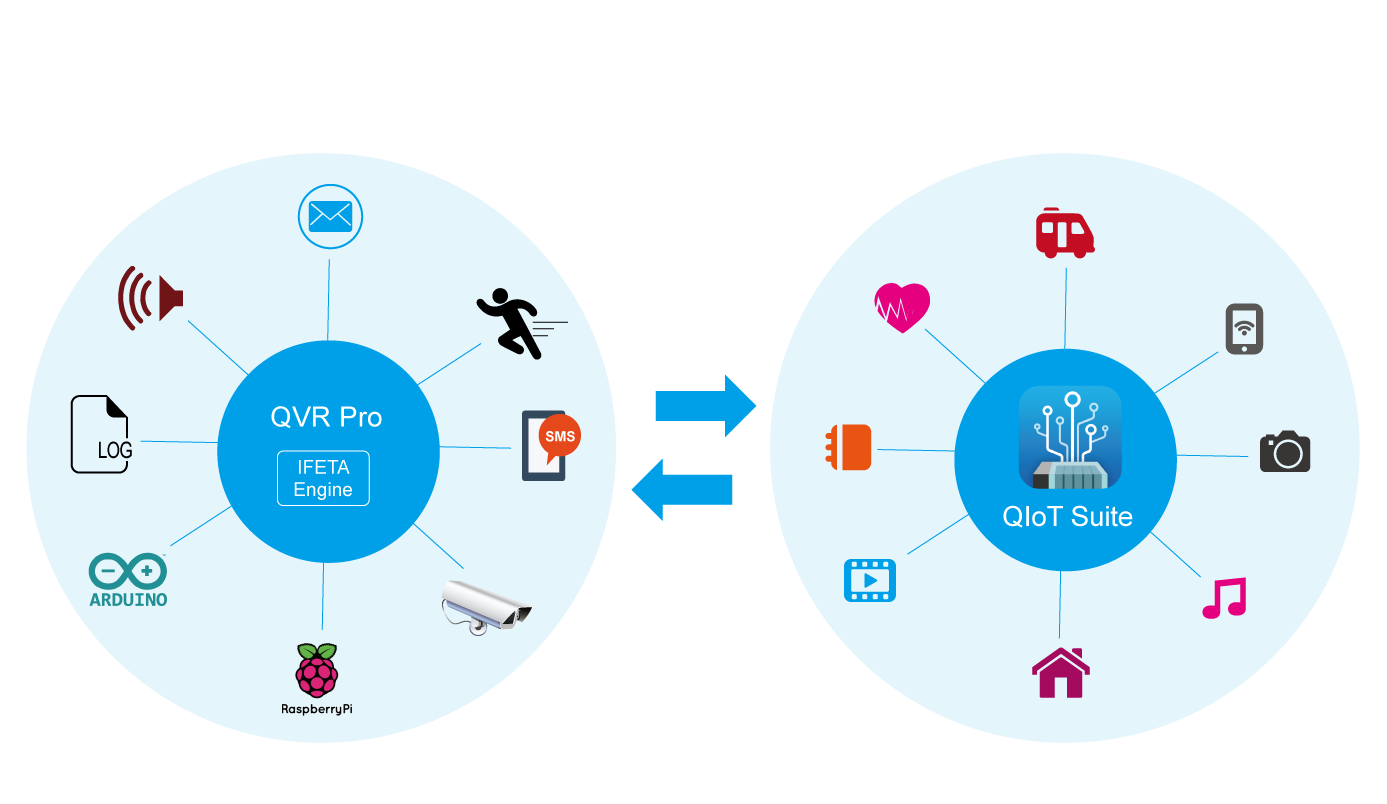 QVR Pro and QIoT
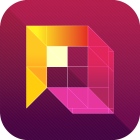 Customizable QVR Pro Event Type
Through event URL, 3rd party can send events to QVR Pro via HTTP
QVR Pro and QIoT
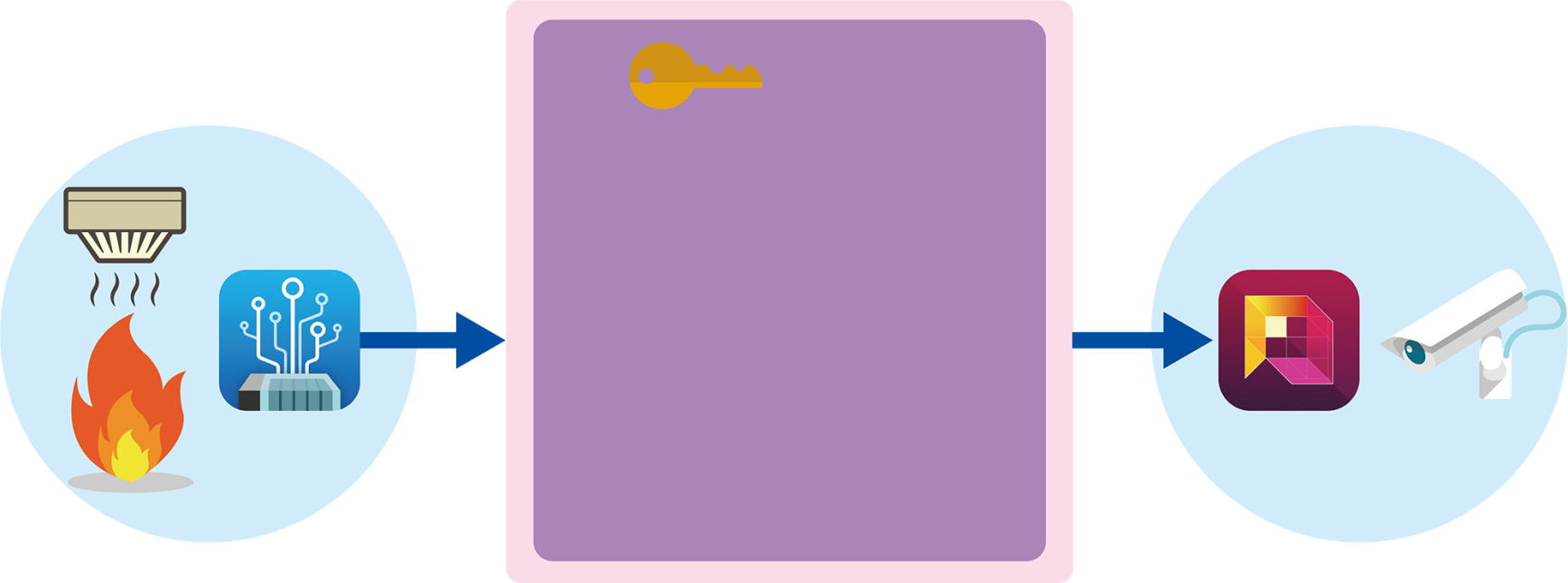 Event URL
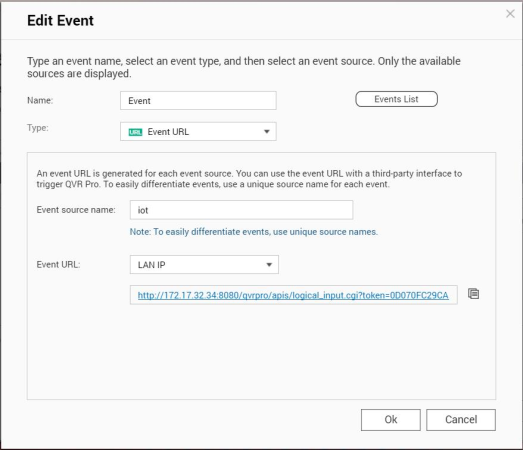 [Speaker Notes: URL以token方式認證]
QVR Pro and QIoT
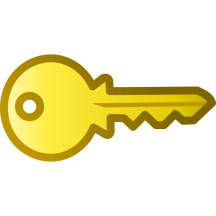 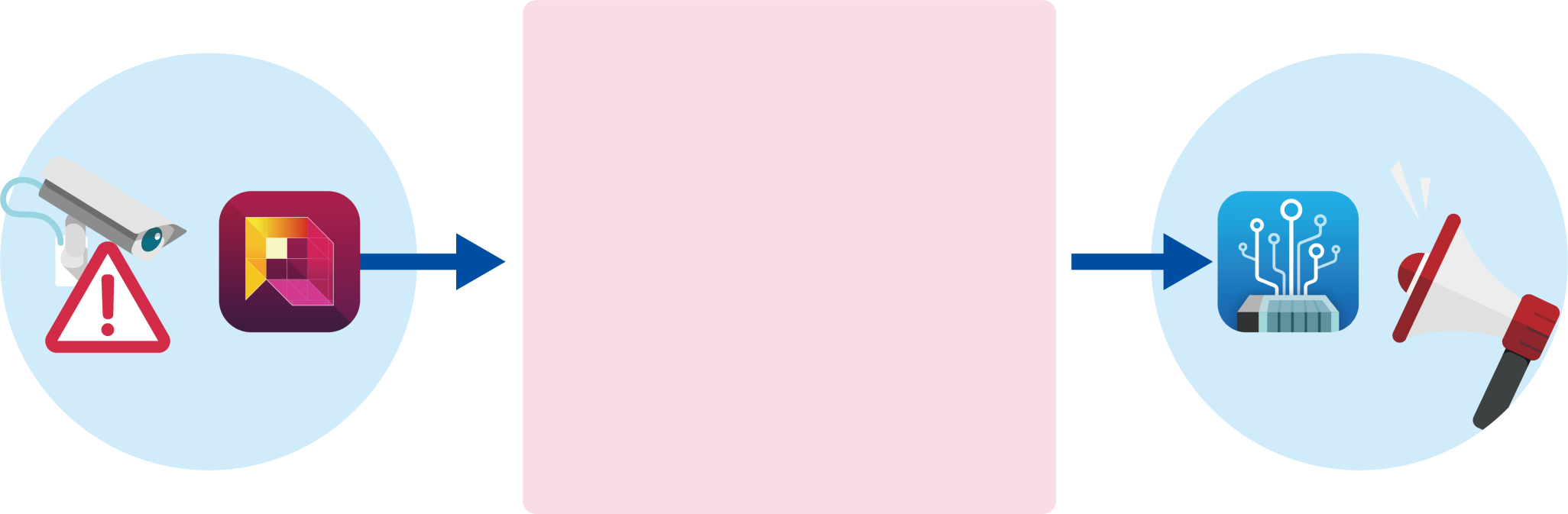 Action URL
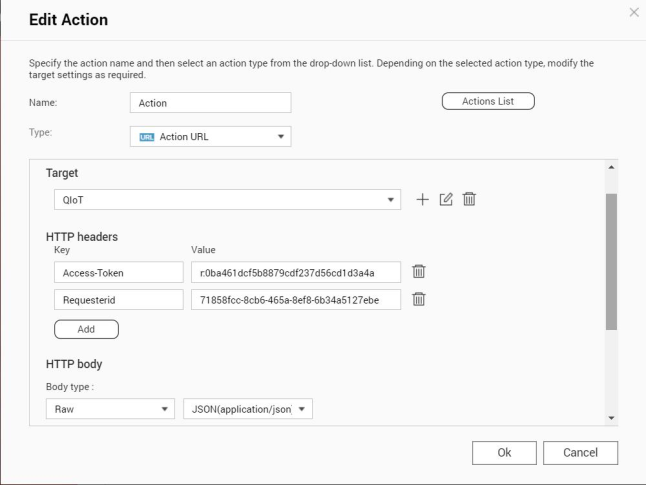 QVR Pro, More than a Surveillance System
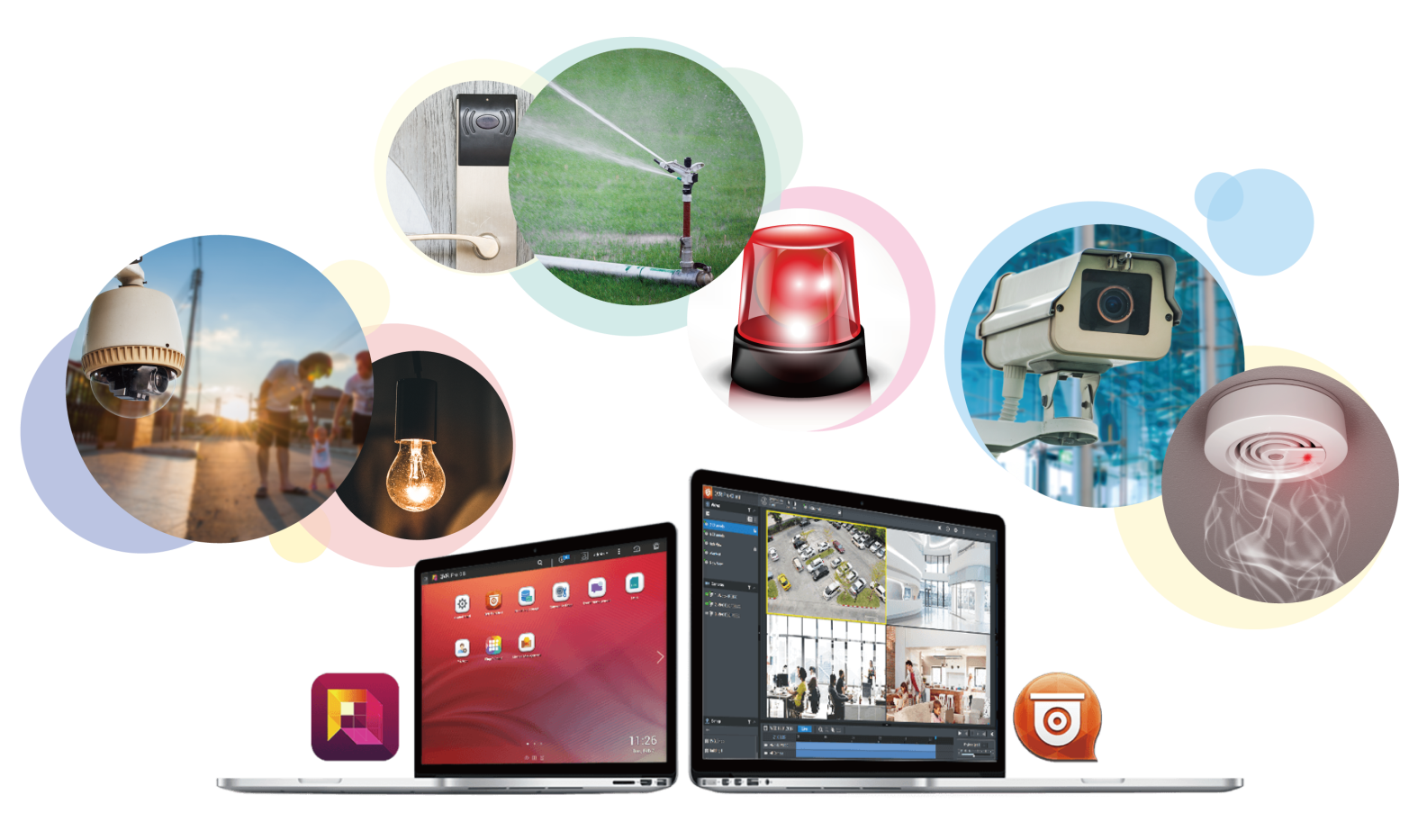 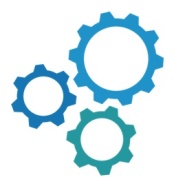 Allow and Deny
Privilege Setting

Group- 
Security



Group-
Cashier




Role-
Employee



Role-
Manager
Result
                  
           Security




            Cashier



  
          Manager




Subcontractor
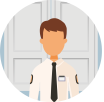 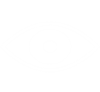 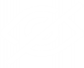 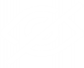 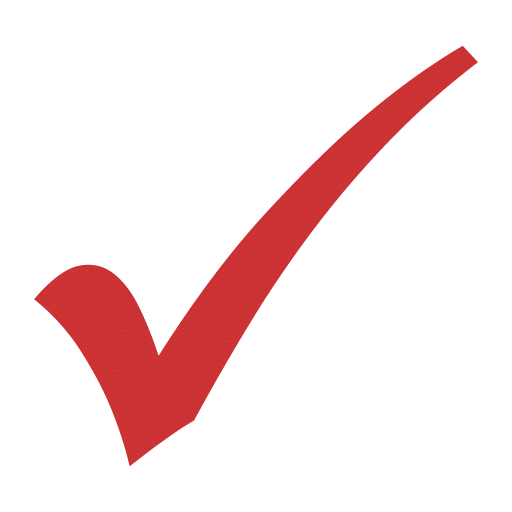 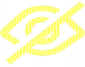 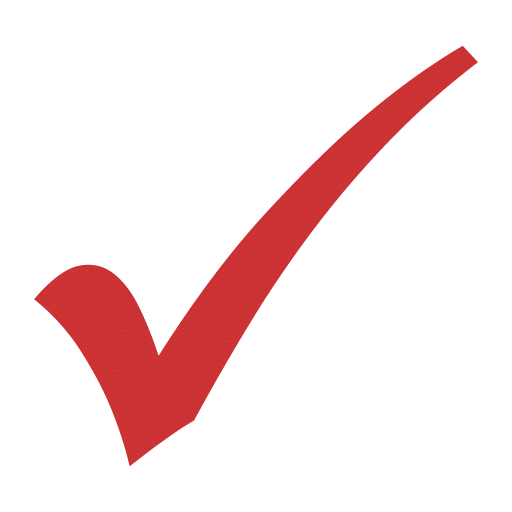 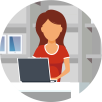 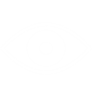 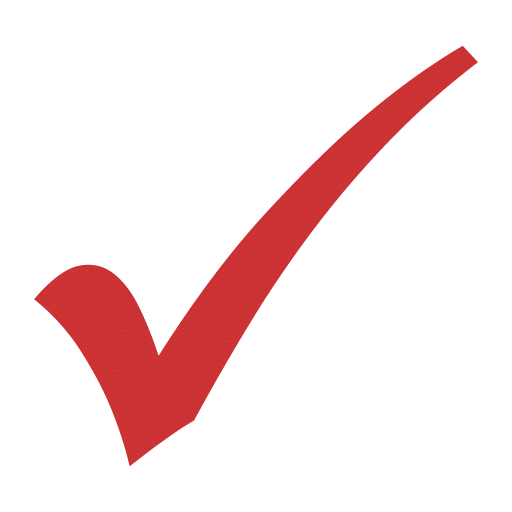 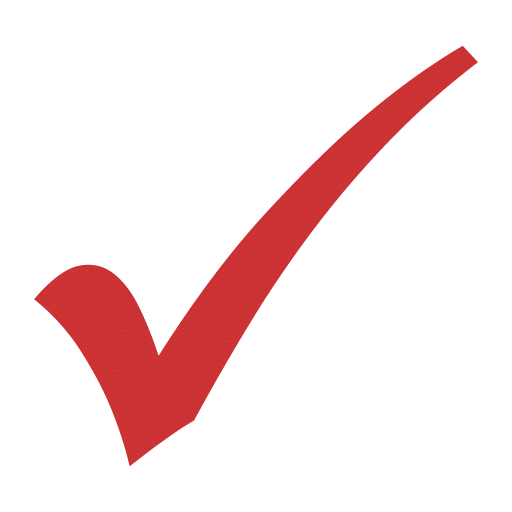 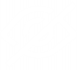 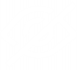 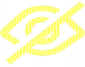 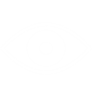 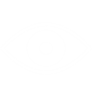 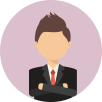 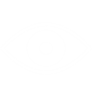 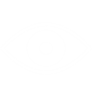 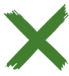 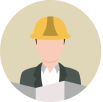 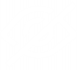 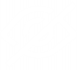 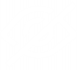 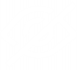 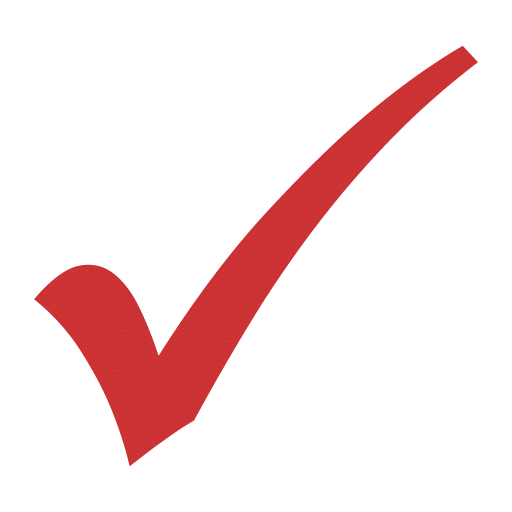 QVR Center
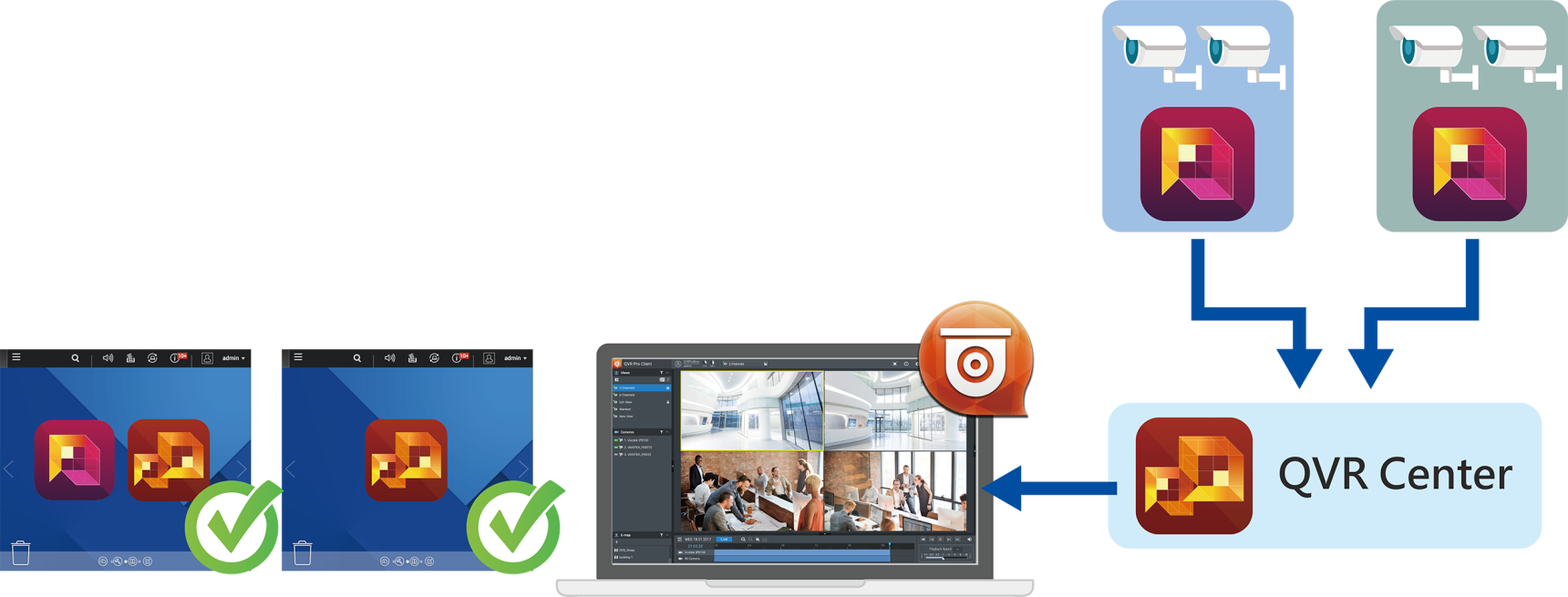 Centralized management 
Easy to manage up to 128 QVR Pro
QVR Center is the central management QPKG of QVR Pro 
It can be installed on the same NAS with QVR Pro or 
       on different NAS.
Easy to manage up to 128 QVR Pro (QVR Pro Gold) 
Compatible with QVR Pro Client just like QVR Pro.
QVR Guard - Standby
QVR Guard - Standby
QVR Pro
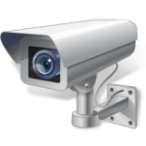 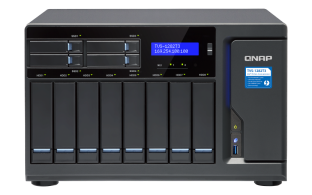 Connected
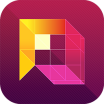 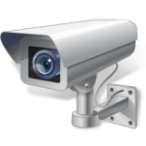 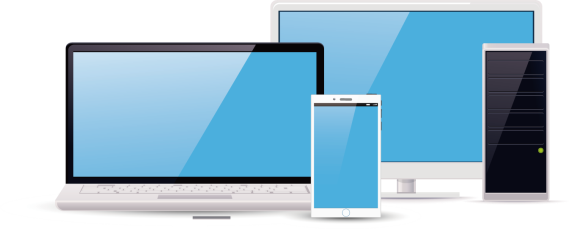 Health Detection
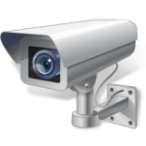 Connected
IP Camera
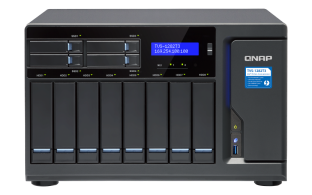 QVR Pro Client
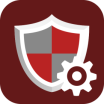 QVR Guard
QVR Guard - Failover
QVR Pro
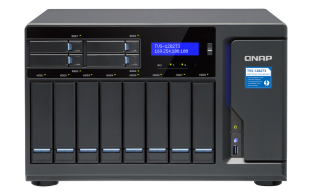 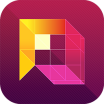 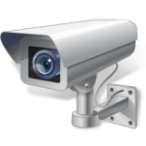 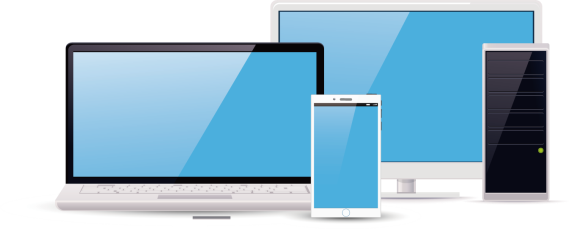 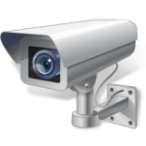 Health Detection
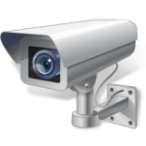 Automatic Connection
Switch Connection
Manually
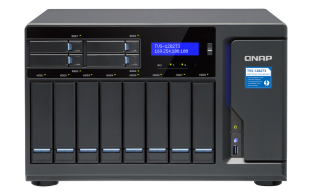 QVR Pro Client
IP Camera
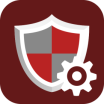 QVR Guard
QVR Guard - Playback
QVR Pro
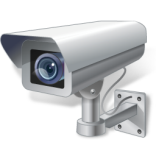 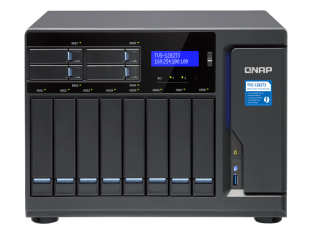 Connected
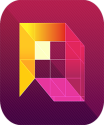 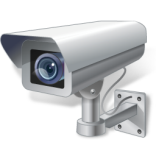 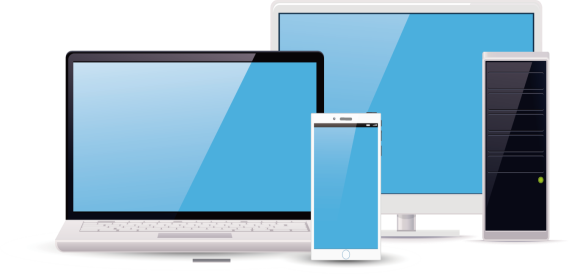 Connected
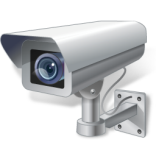 Health Detection
IP Camera
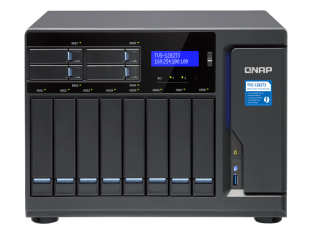 QVR Pro Client
Check Recording
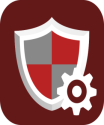 QVR Guard
Customize actions of buttons
QButton
Play your favorite music playlist with a single button or set other buttons to play the previous or next song.
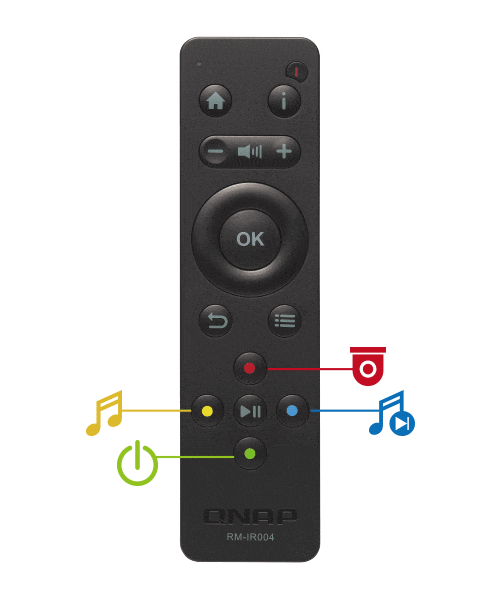 View pre-selected channels on Surveillance Station for quick surveillance monitoring.
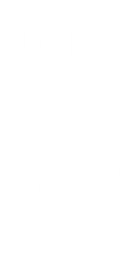 Set a button to restart or power off your NAS for greater convenience.
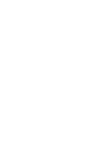 QButton
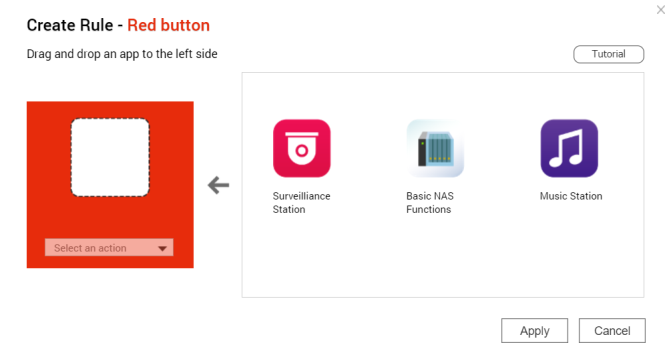 01
Click the color button to open create rule page
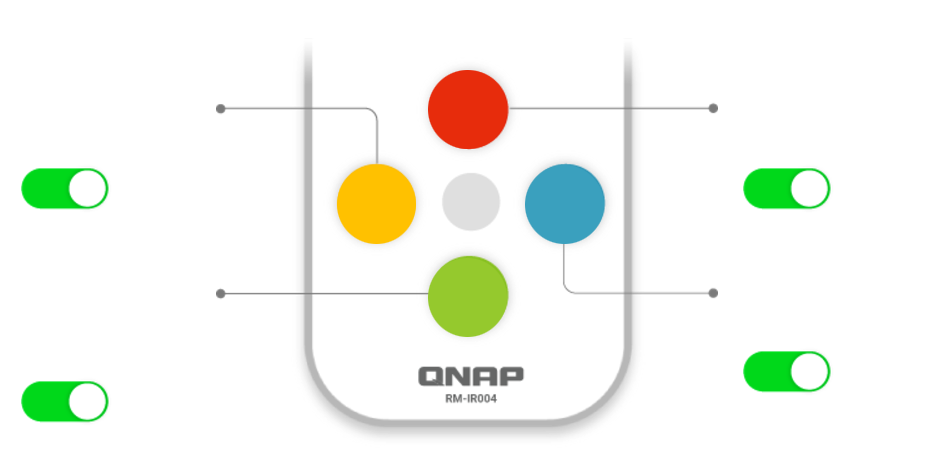 Drag and drop an app to 
the left box
Przenieś aplikację do okienka
po lewej stronie
03
Music Station
Play music
Music Station
Next Song
NAS 
Restart NAS
Music Station
Stop playing music
02
Enable and disable rules
資料夾瀏覽功能，快速播放檔案到每個裝置
 享受影音不中斷
Easily drag and drop files in Cinema28
Cinema28
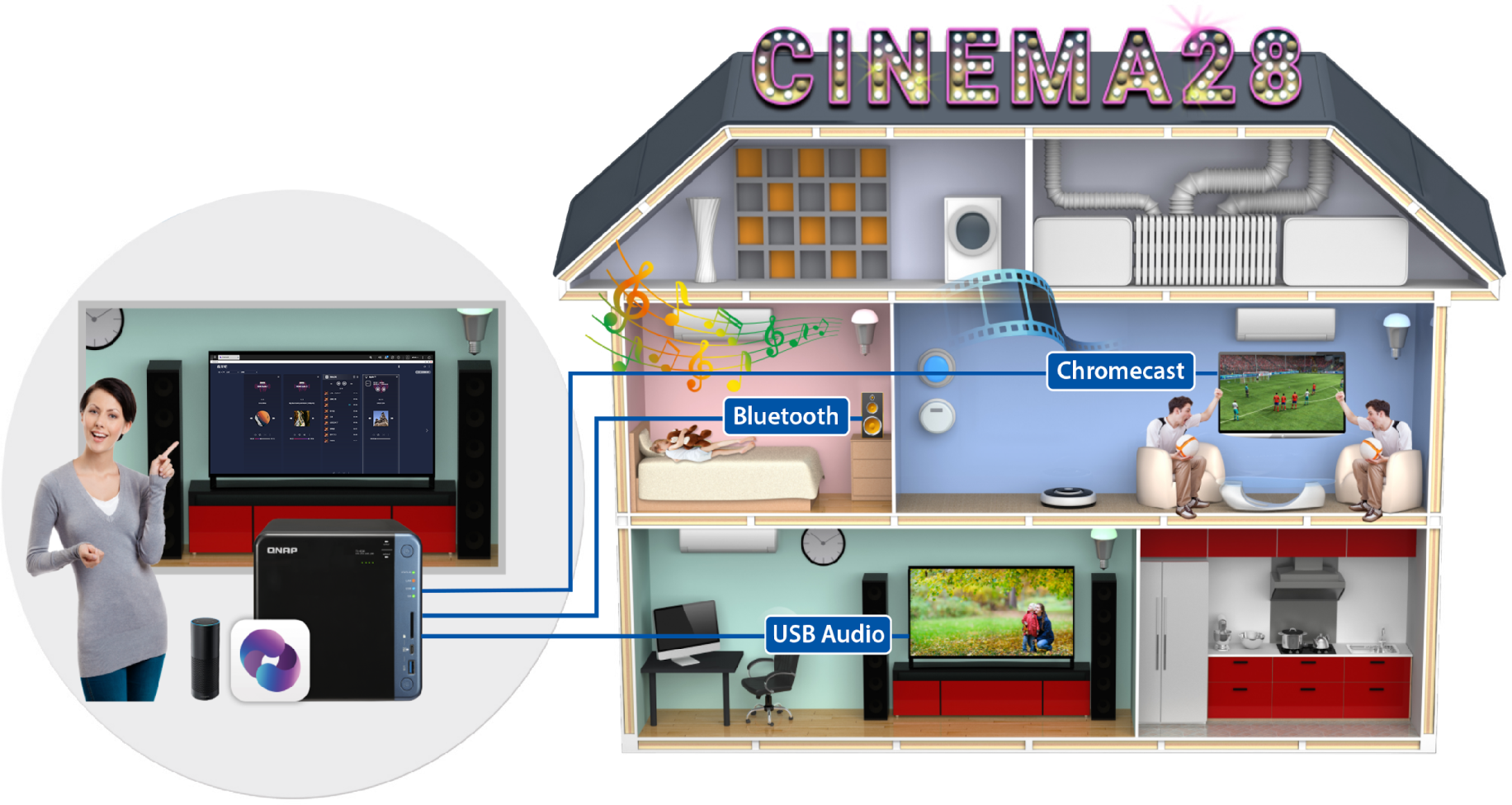 360° Panorama Video
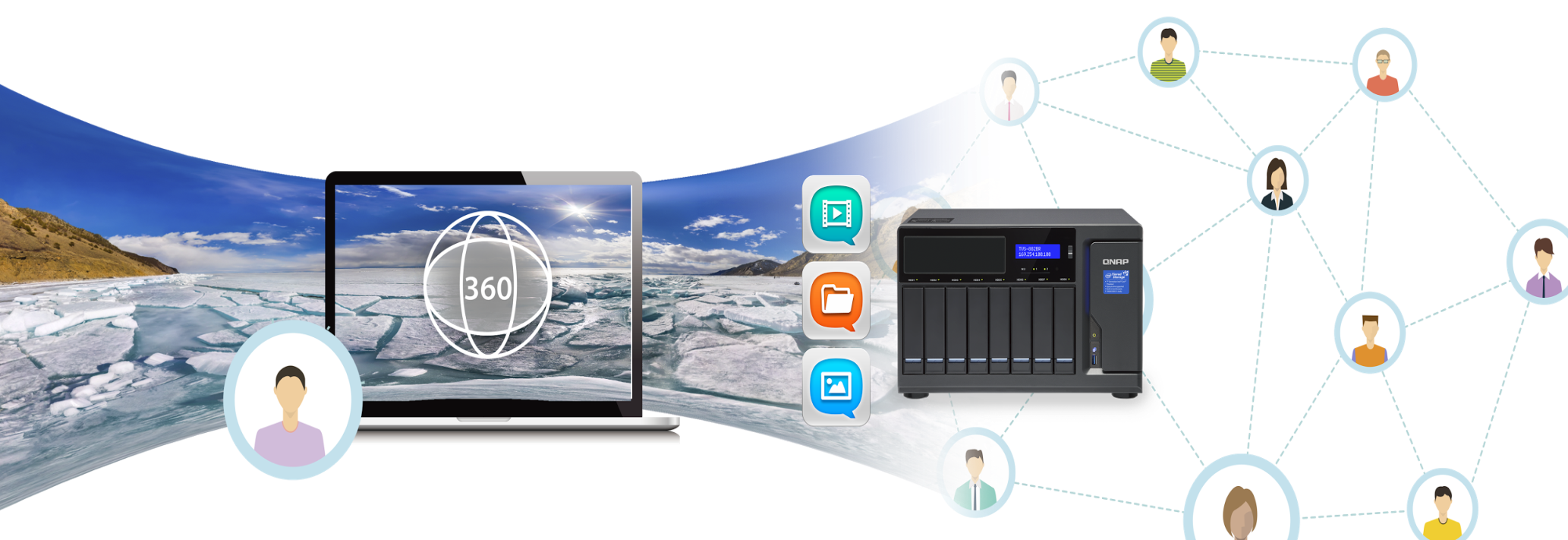 Qmedia
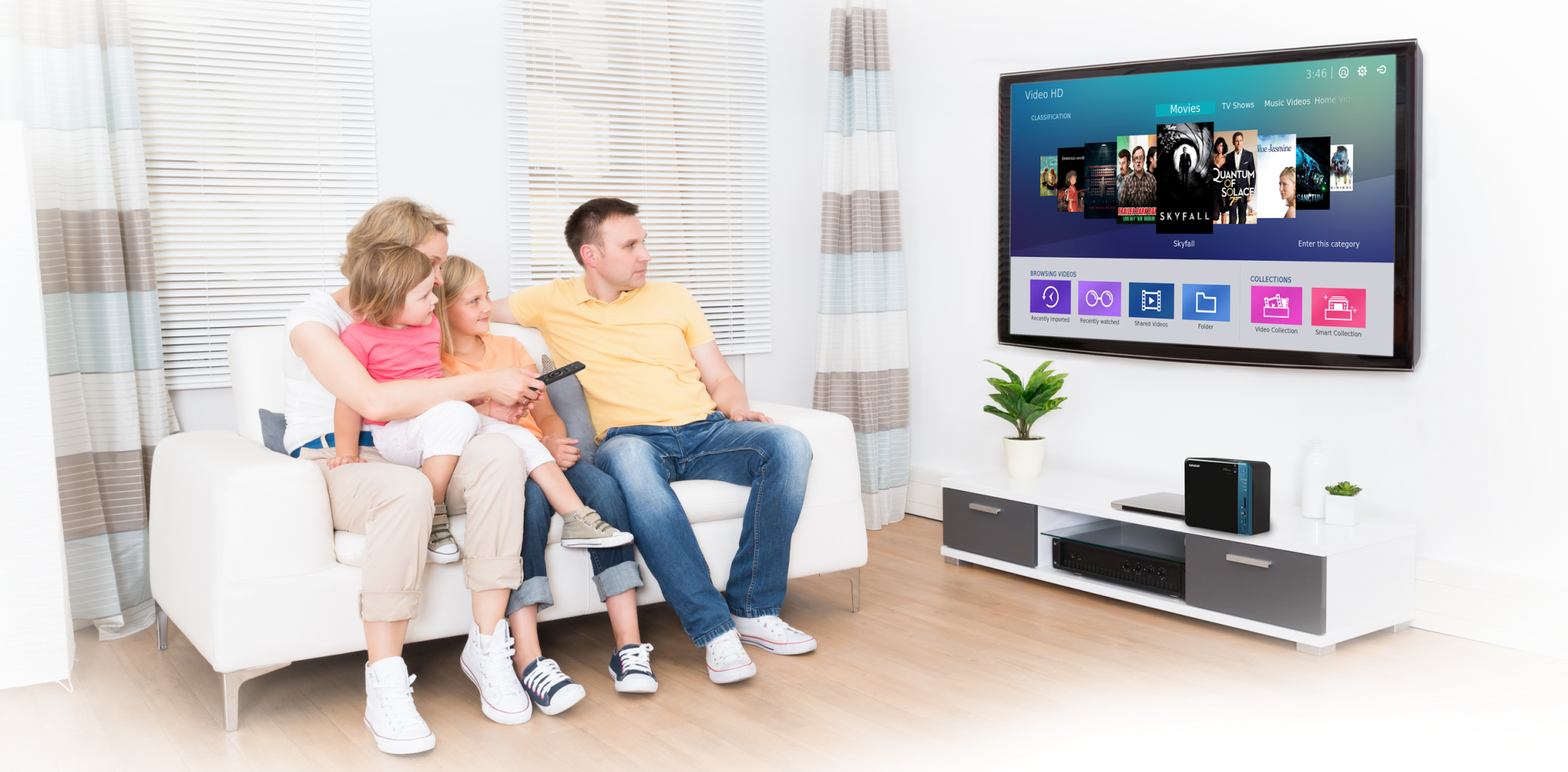 QNAP Security
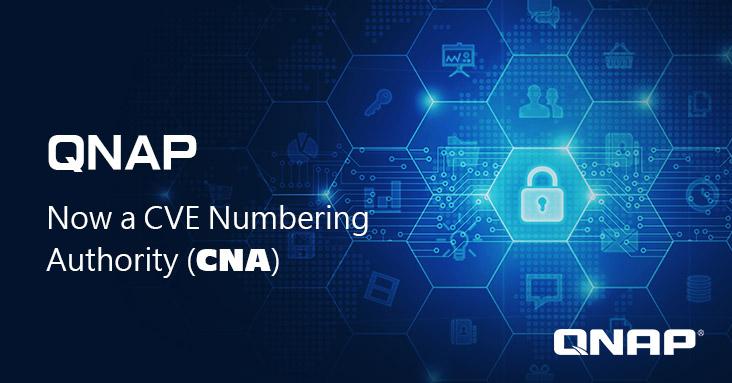 Certyfikaty
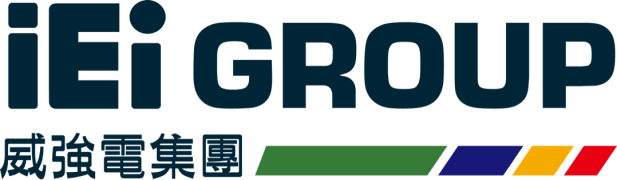 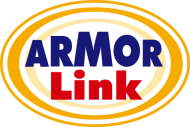 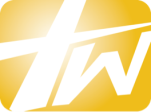 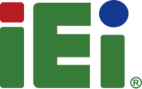 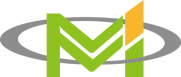 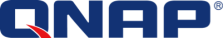 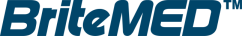 Industrial Integrated IoT Solution Provider
Leading Network-Attached Storage Provider
Unique Electronic Manufacturing Service
Intelligent Medical System Provider
Leading Automation System Products Provider
Professional Chassis Manufacturer
AfoBot
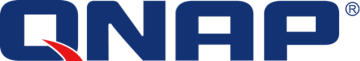 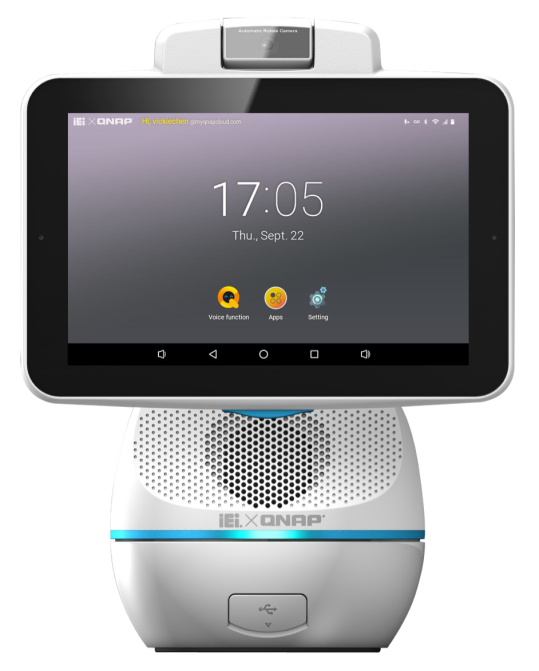 Innovation in 
software 
development
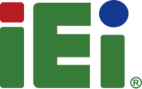 Reliability of 
hardware
AfoBot - Your Intelligent Companion Assistant
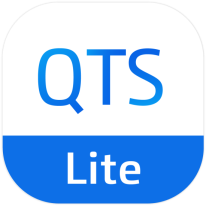 QBoat
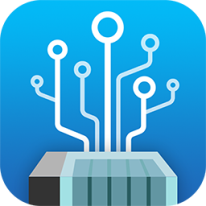 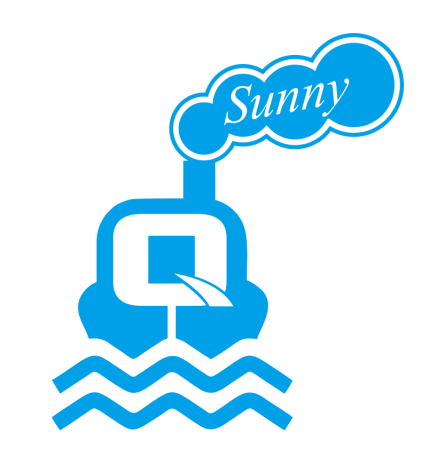 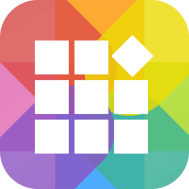 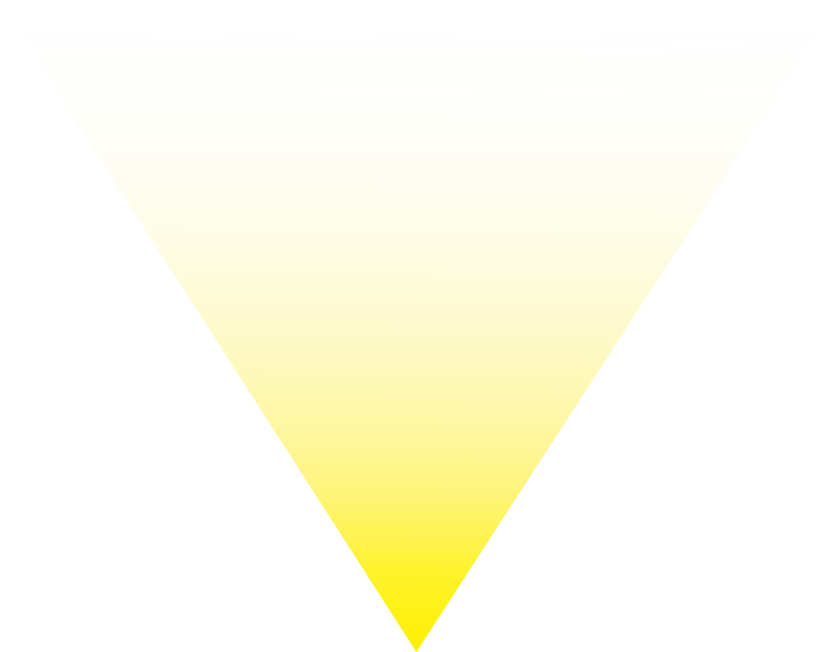 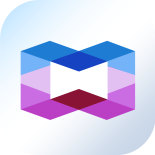 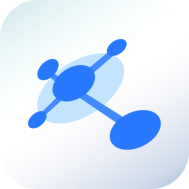 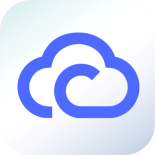 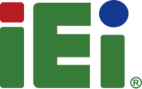 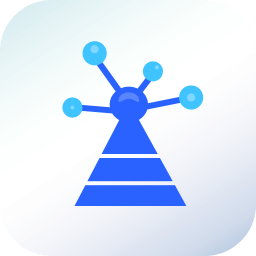 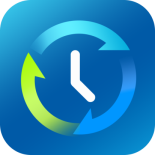 Reliability of 
hardware
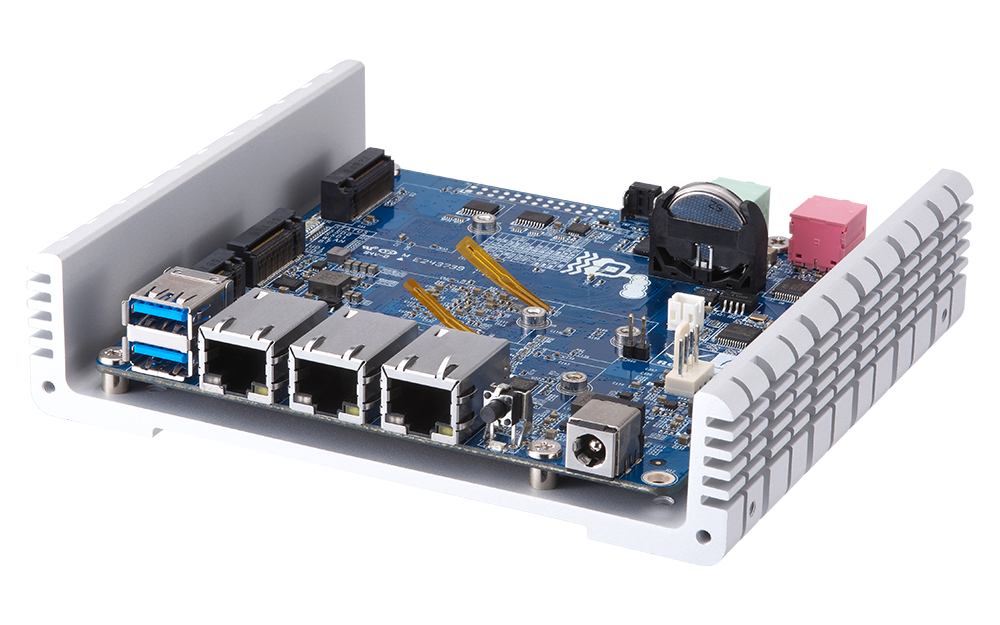 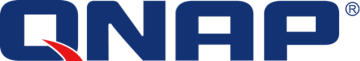 Innovation in 
software 
development
Mustang 200
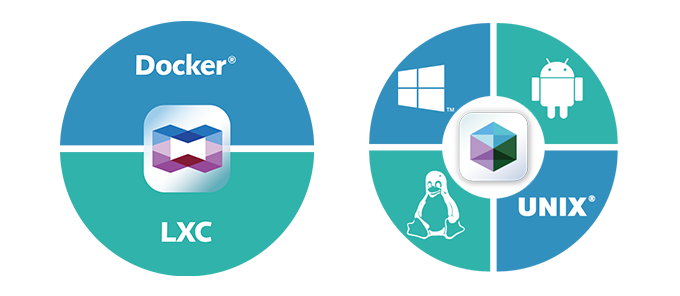 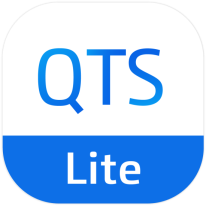 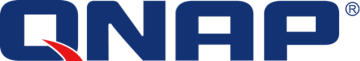 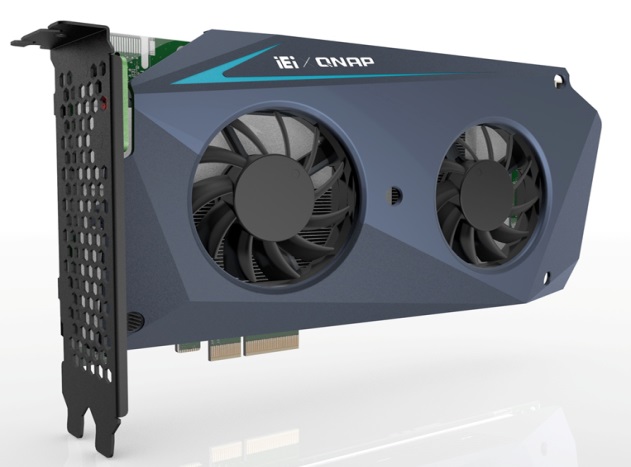 Innovation in 
software 
development
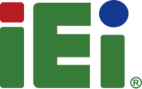 Reliability of 
hardware
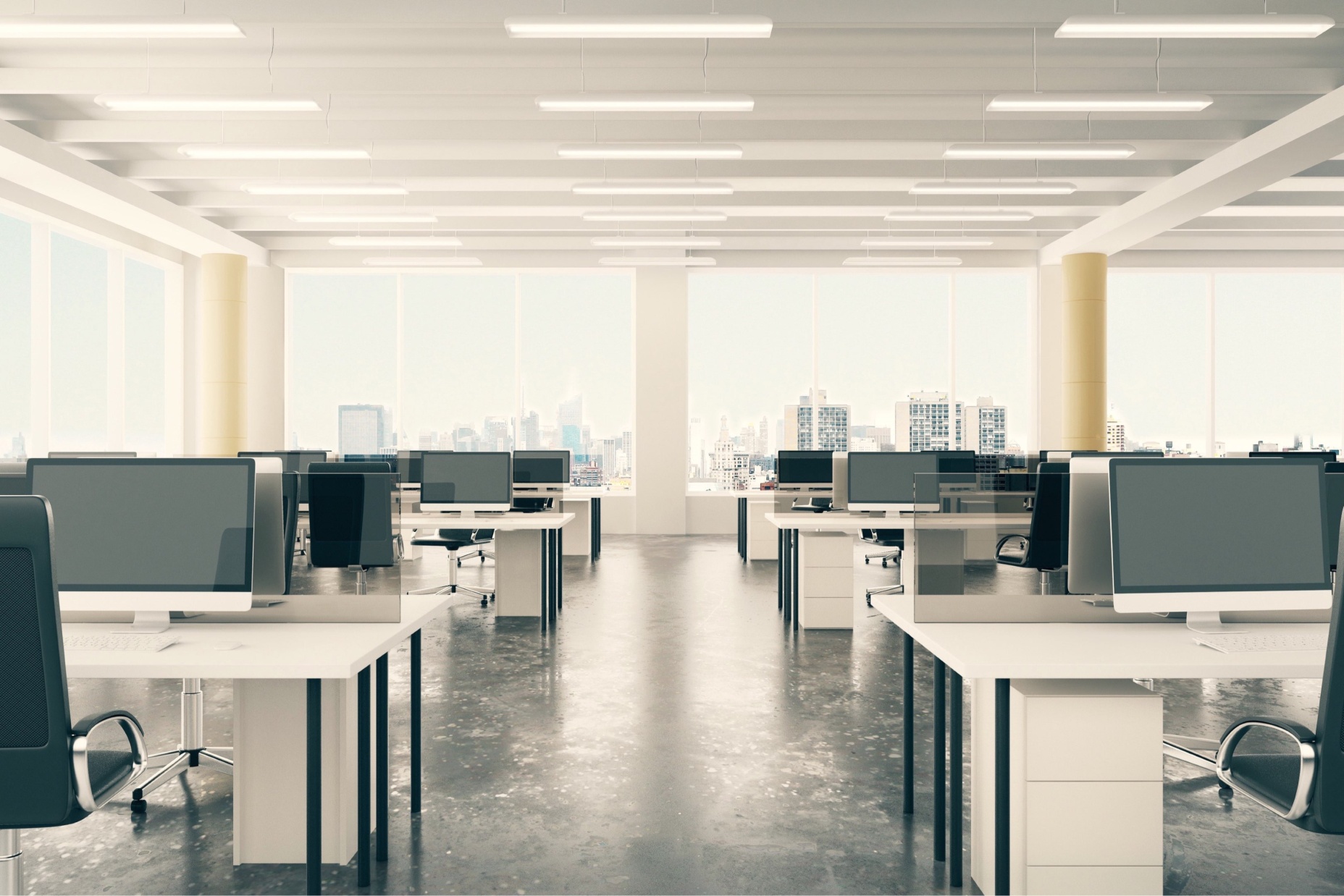 Thank you
Copyright ©2017 QNAP Systems, Inc. All Rights Reserved.